Ab
26 residues ordered per chain
DHsol= -30.8 kcal/mol/chain (-1.19 kcal/aa)
DGo  = -19.8 kcal/mol/chain (-0.76 kcal/aa)
Ab
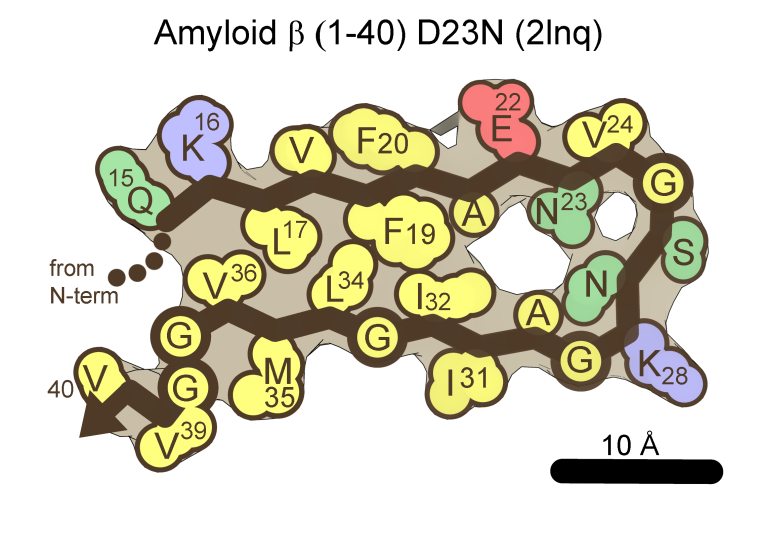 26 residues ordered per chain
DHsol= -23.1 kcal/mol/chain (-0.89 kcal/aa)
DGo  = -12.4 kcal/mol/chain (-0.48 kcal/aa)
Ab
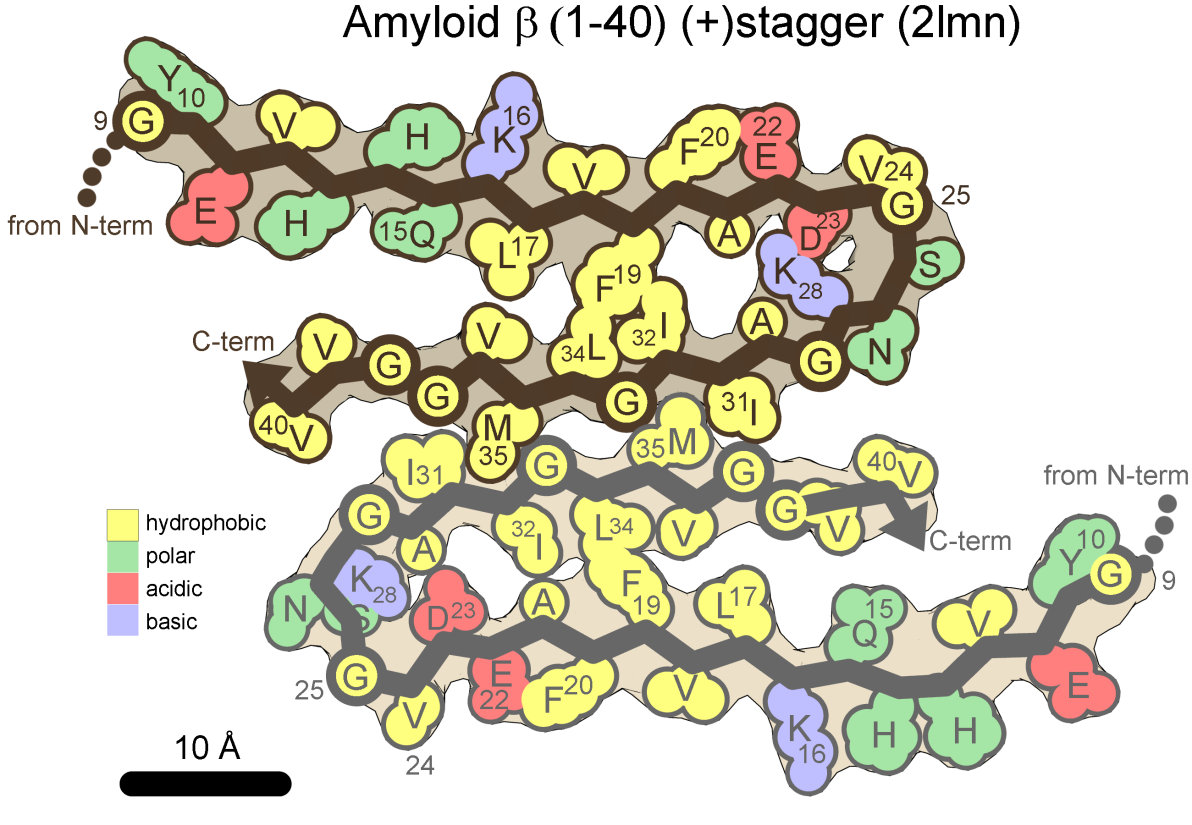 32 residues ordered per chain
DHsol= -30.1 kcal/mol/chain (-0.94 kcal/aa)
DGo  = -15.7 kcal/mol/chain (-0.49 kcal/aa)
Ab
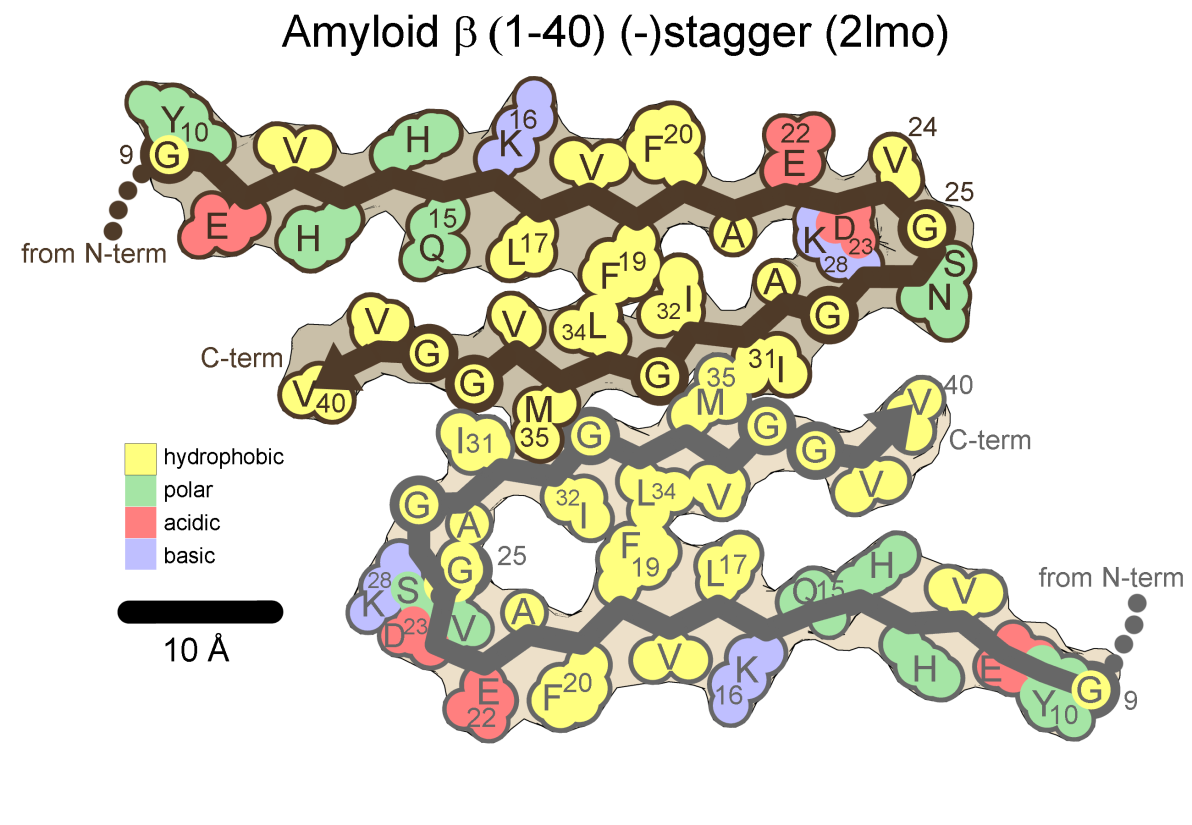 32 residues ordered per chain
DHsol= -31.2 kcal/mol/chain (-0.98 kcal/aa)
DGo  = -15.9 kcal/mol/chain (-0.50 kcal/aa)
Ab
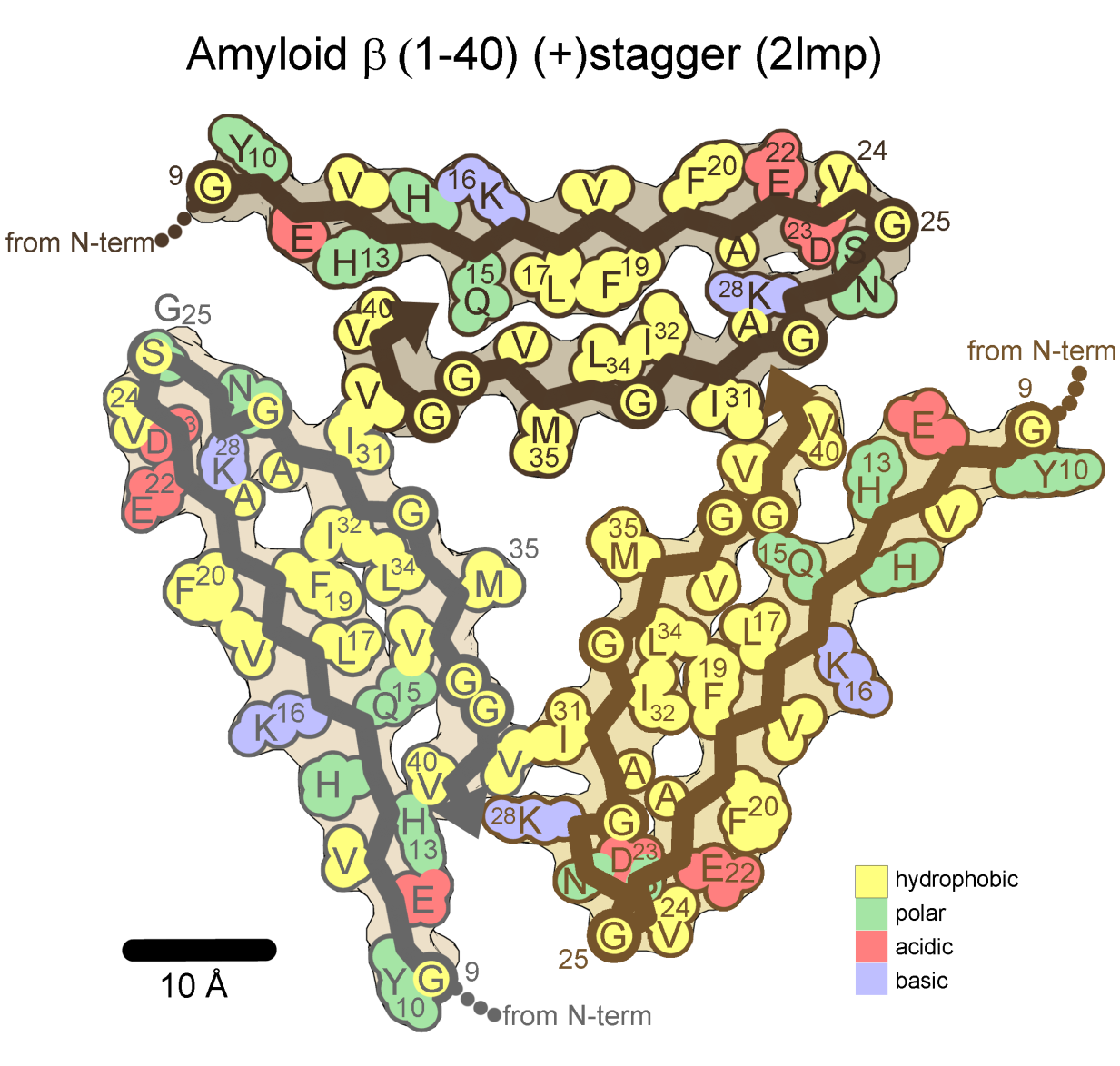 32 residues ordered per chain
DHsol= -26.9 kcal/mol/chain (-0.84 kcal/aa)
DGo  = -10.7 kcal/mol/chain (-0.33 kcal/aa)
Ab
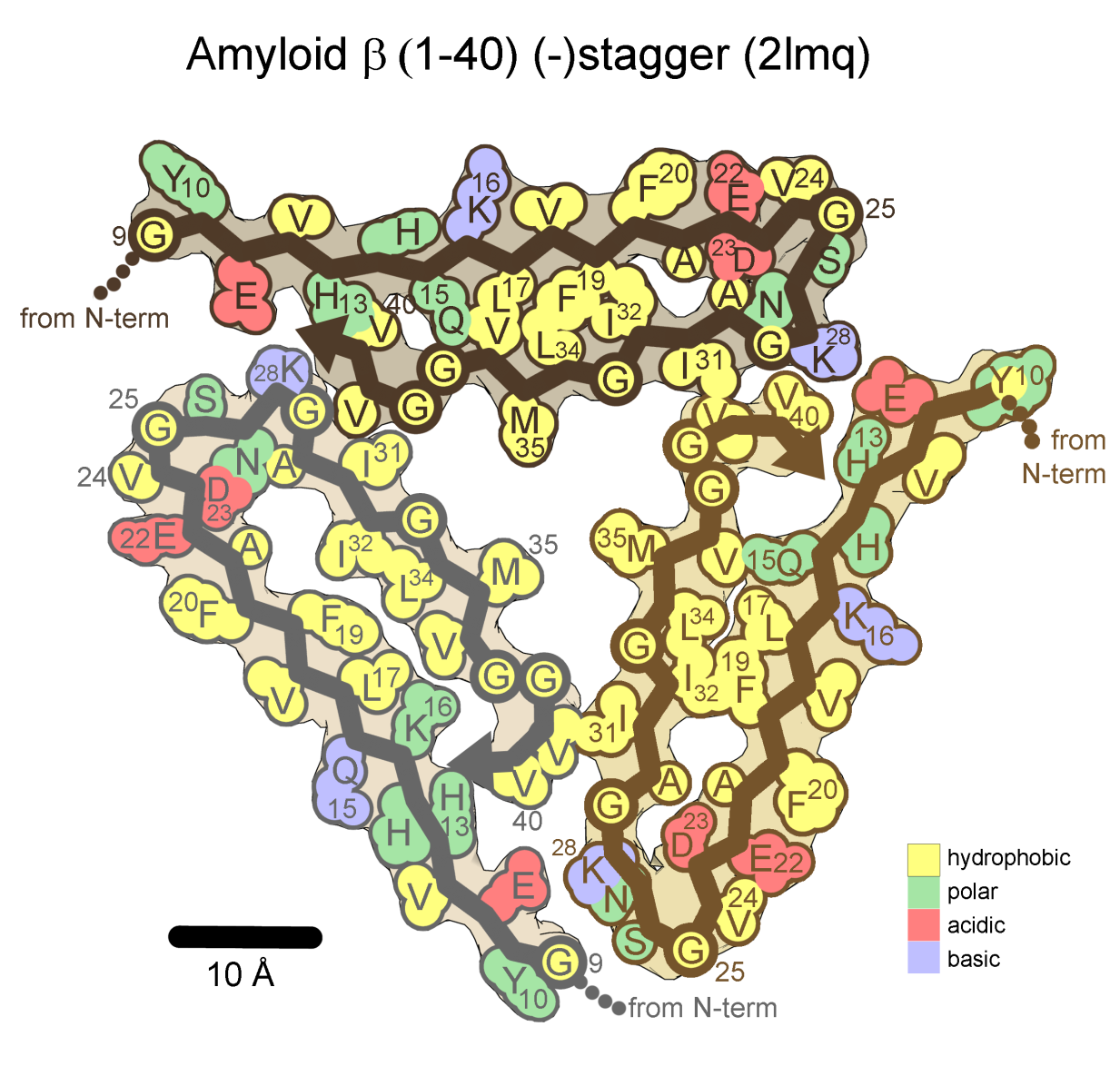 32 residues ordered per chain
DHsol= -31.1 kcal/mol/chain (-0.97 kcal/aa)
DGo  = -15.0 kcal/mol/chain (-0.47 kcal/aa)
Ab
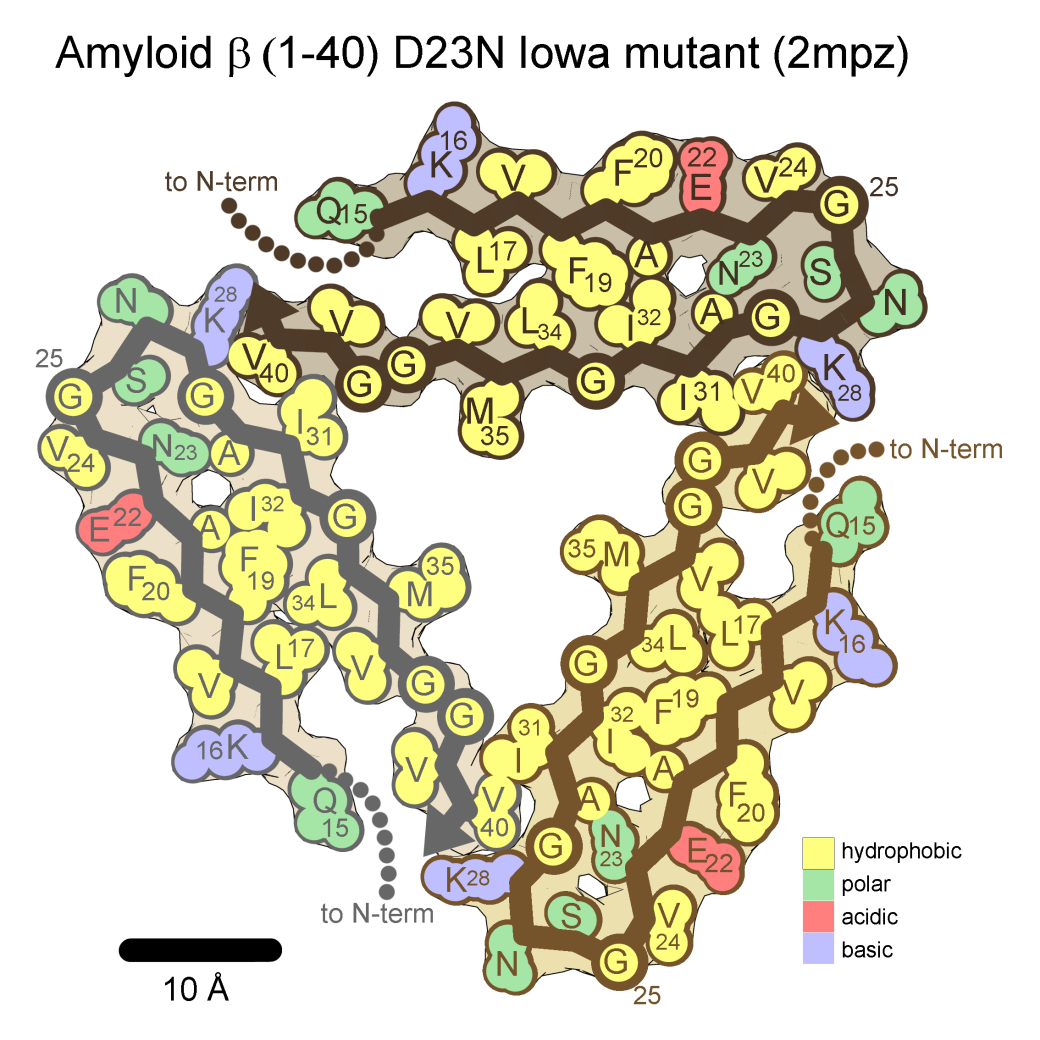 26 residues ordered per chain
DHsol= -28.3 kcal/mol/chain (-1.09 kcal/aa)
DGo  = -15.5 kcal/mol/chain (-0.60 kcal/aa)
Ab
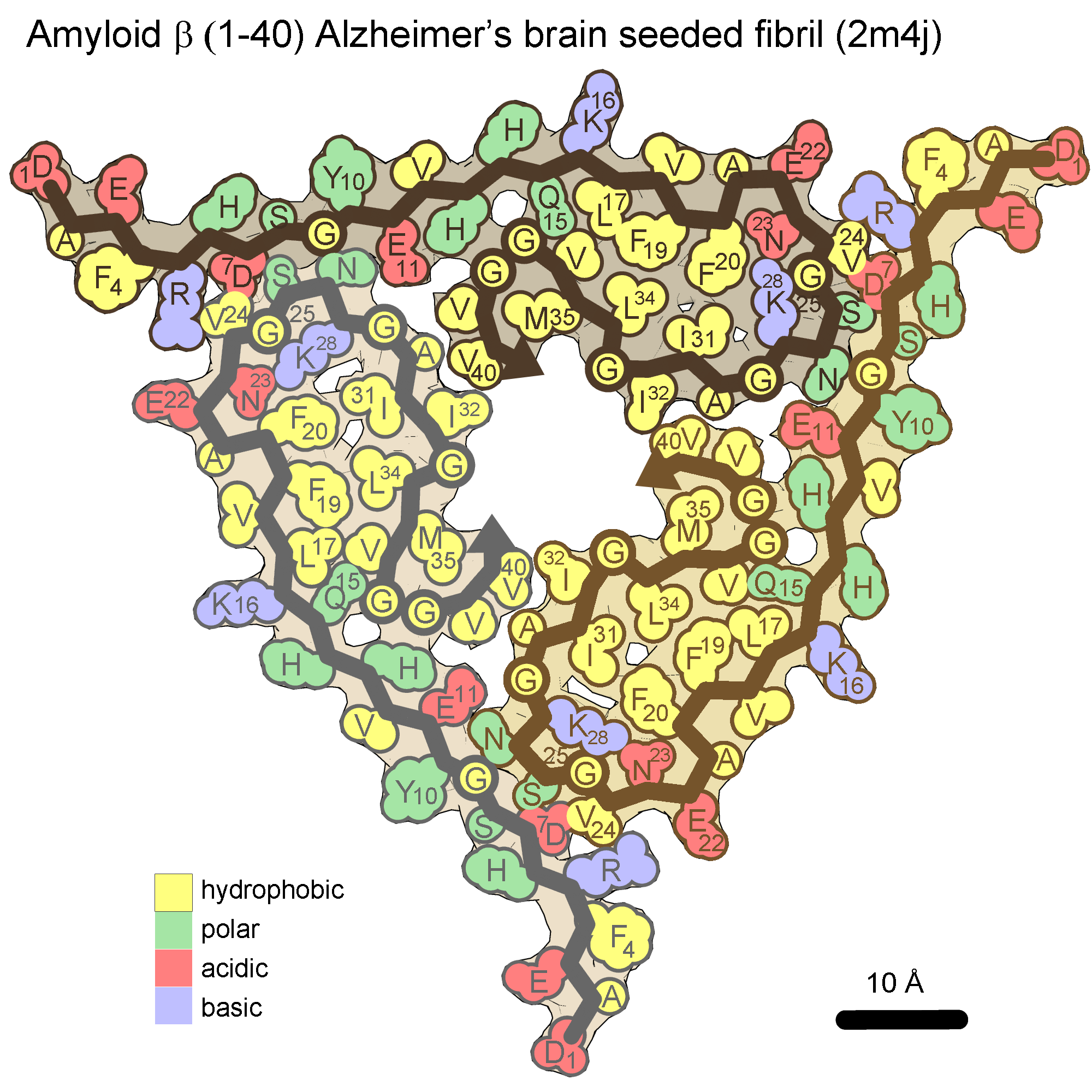 32 residues ordered per chain
DHsol= -39.0 kcal/mol/chain (-0.98 kcal/aa)
DGo  = -17.5 kcal/mol/chain (-0.44 kcal/aa)
Ab
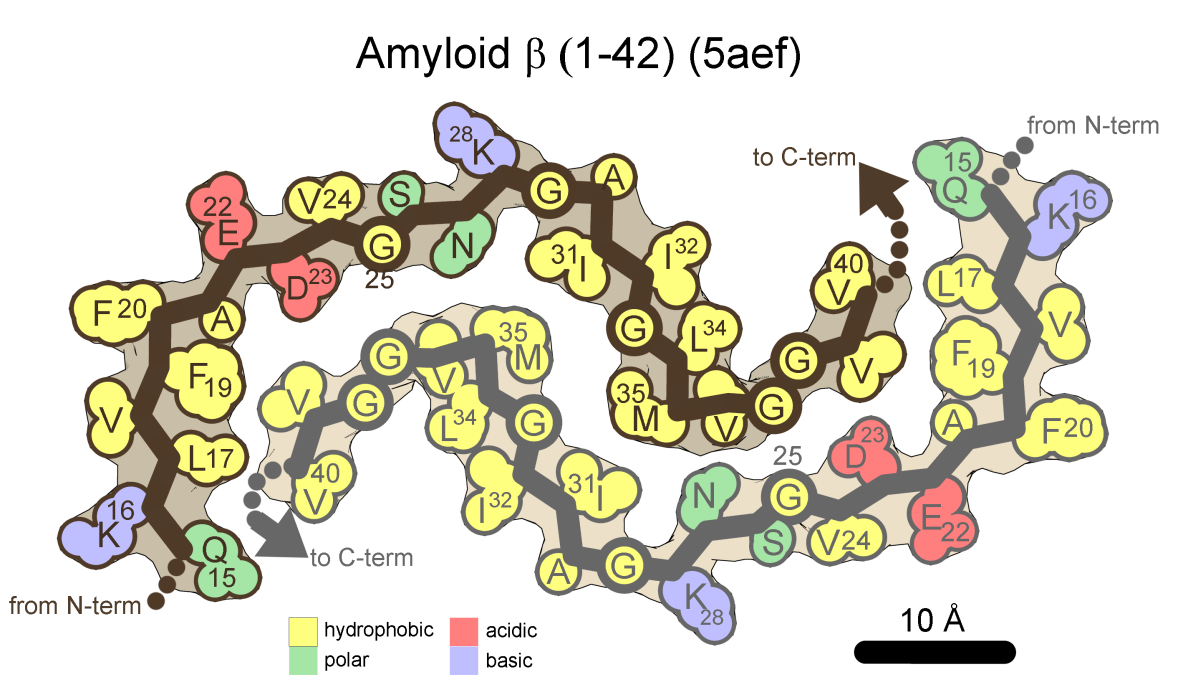 26 residues ordered per chain
DHsol= -25.1 kcal/mol/chain (-0.97 kcal/aa)
DGo  = -14.4 kcal/mol/chain (-0.55 kcal/aa)
Ab
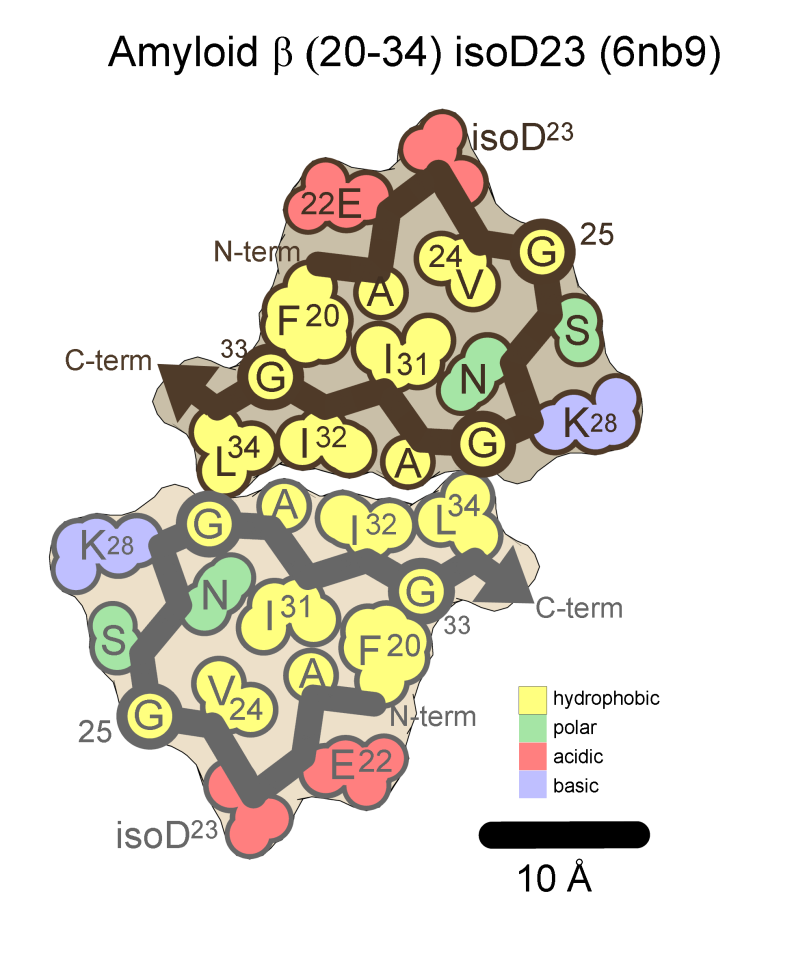 15 residues ordered per chain
DHsol= -17.1 kcal/mol/chain (-1.14 kcal/aa)
DGo  = -10.5 kcal/mol/chain (-0.70 kcal/aa)
Ab
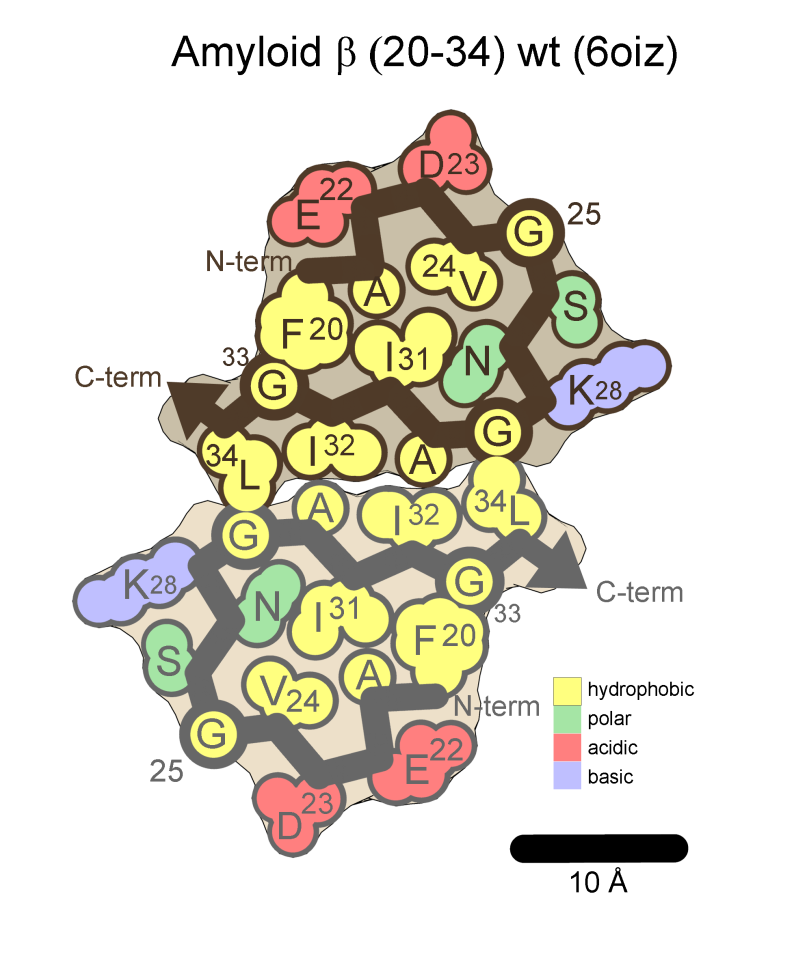 15 residues ordered per chain
DHsol= -18.0 kcal/mol/chain (-1.20 kcal/aa)
DGo  = -11.2 kcal/mol/chain (-0.74 kcal/aa)
Ab
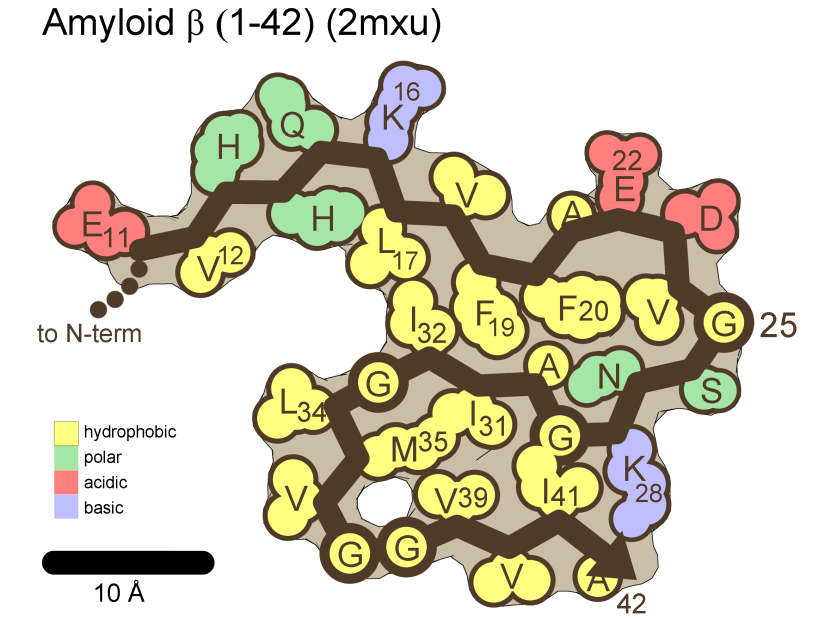 32 residues ordered per chain
DHsol= -38.0 kcal/mol/chain (-1.19 kcal/aa)
DGo  = -22.5 kcal/mol/chain (-0.70 kcal/aa)
Ab
28 residues ordered per chain
DHsol= -37.6 kcal/mol/chain (-1.34 kcal/aa)
DGo  = -22.3 kcal/mol/chain (-0.80 kcal/aa)
Ab
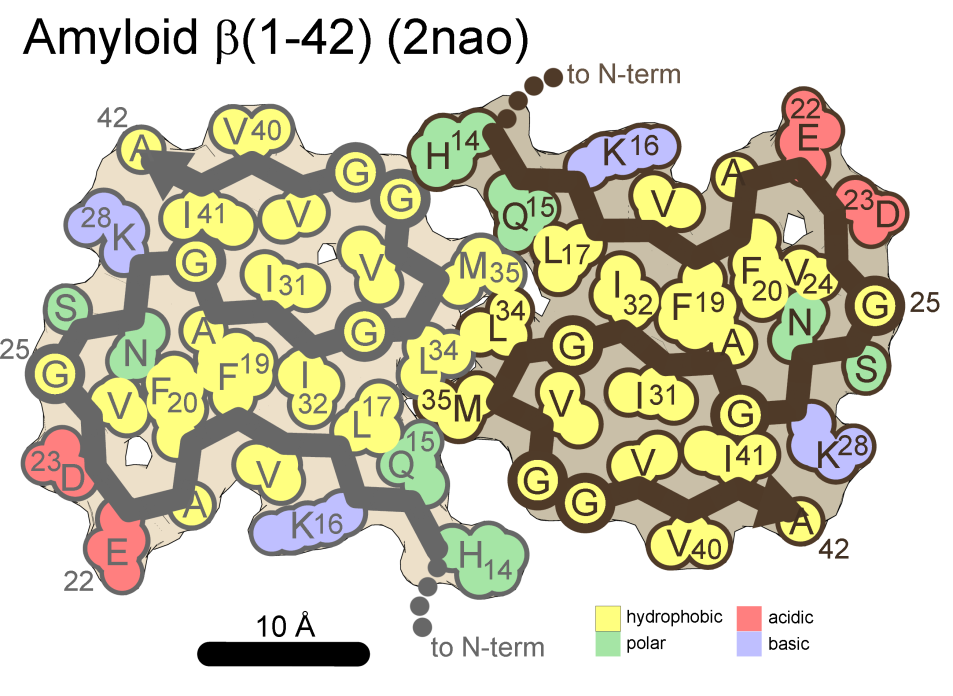 29 residues ordered per chain
DHsol= -36.4 kcal/mol/chain (-1.26 kcal/aa)
DGo  = -21.0 kcal/mol/chain (-0.72 kcal/aa)
Ab
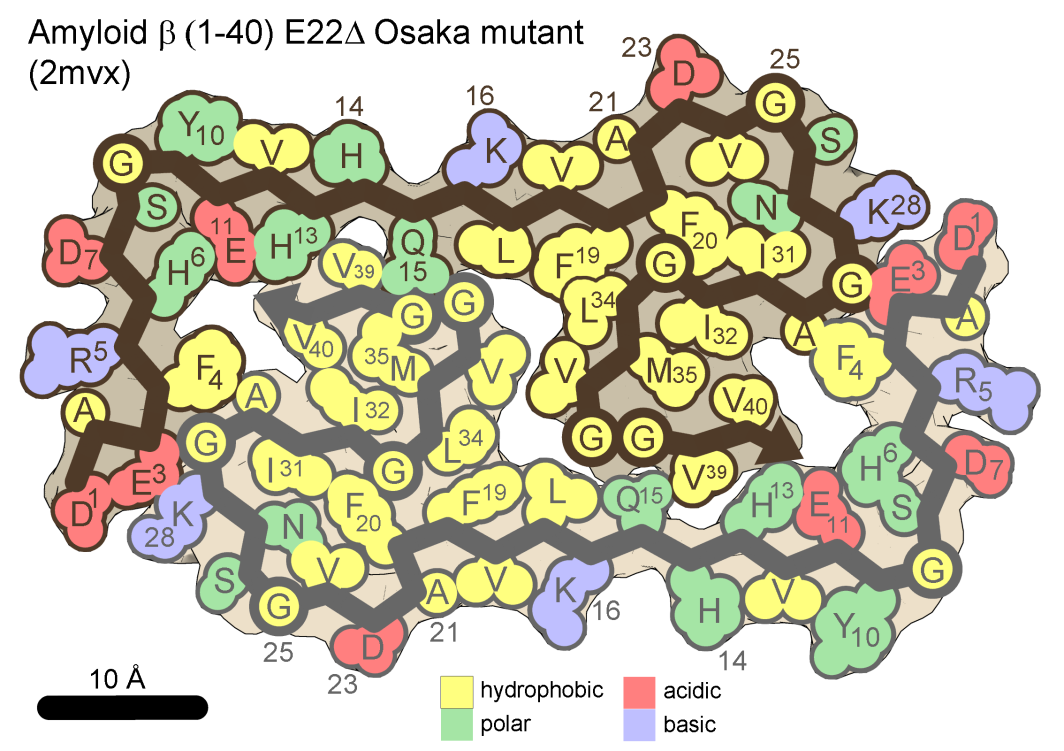 39 residues ordered per chain
DHsol= -47.7 kcal/mol/chain (-1.22 kcal/aa)
DGo  = -25.4 kcal/mol/chain (-0.65 kcal/aa)
Ab
42 residues ordered per chain
DHsol= -49.0 kcal/mol/chain (-1.17 kcal/aa)
DGo  = -25.8 kcal/mol/chain (-0.62 kcal/aa)
Ab
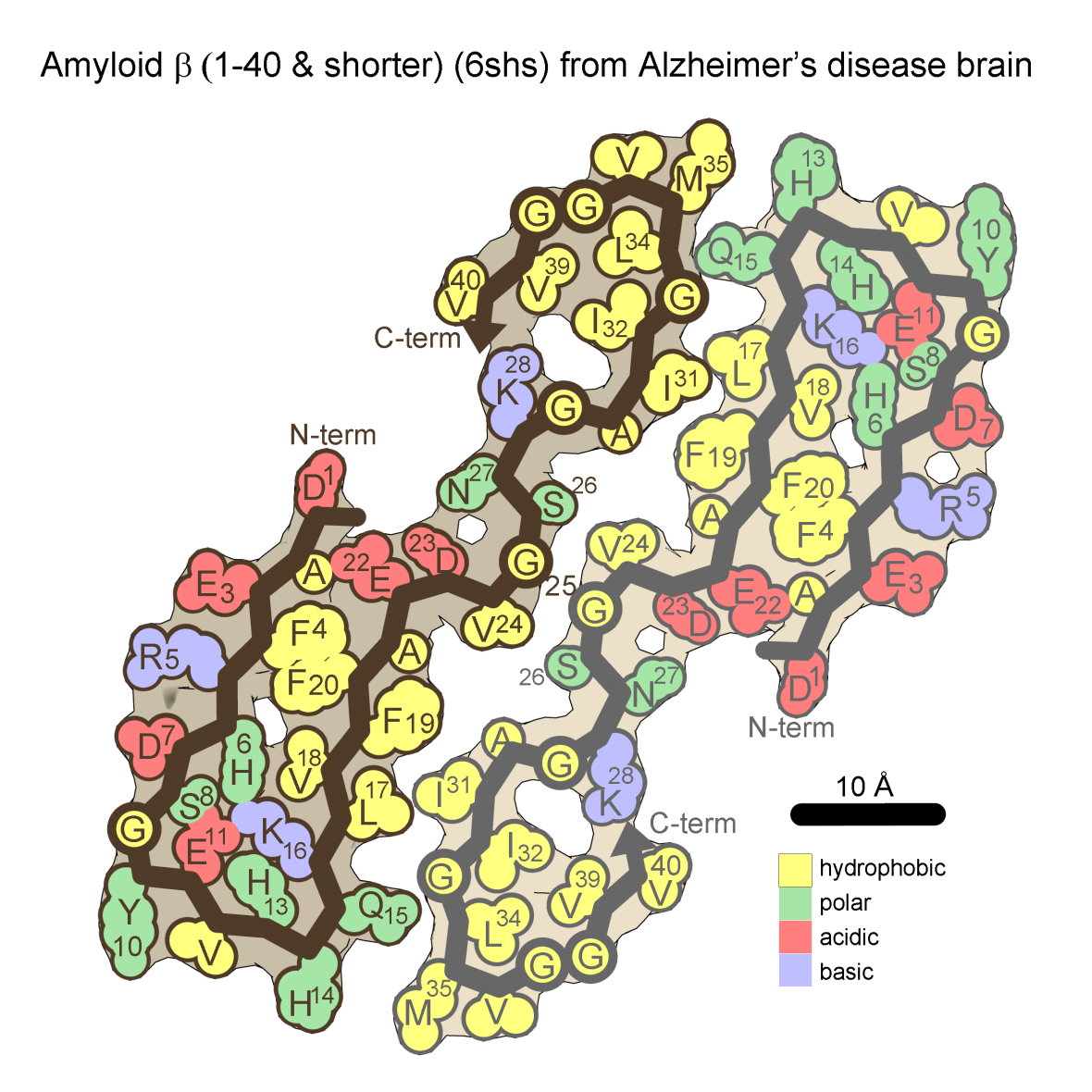 42 residues ordered per chain
DHsol= -38.1 kcal/mol/chain (-0.95 kcal/aa)
DGo  = -16.6 kcal/mol/chain (-0.42 kcal/aa)
Ab
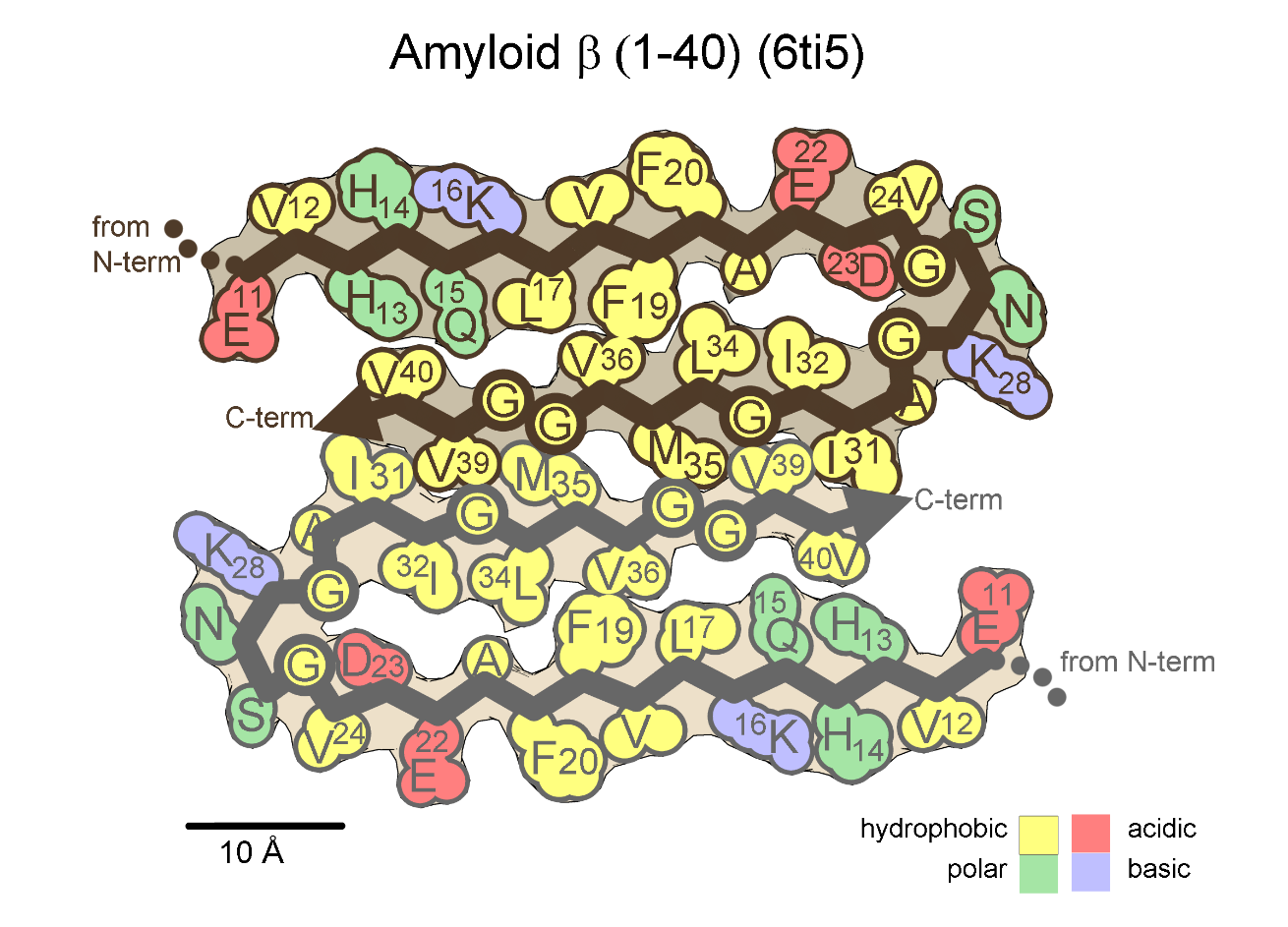 30 residues ordered per layer
DHsol=  -33.3 kcal/mol/chain (-1.11 kcal/aa)
DGo  =  -18.1 kcal/mol/chain (-0.60 kcal/aa)
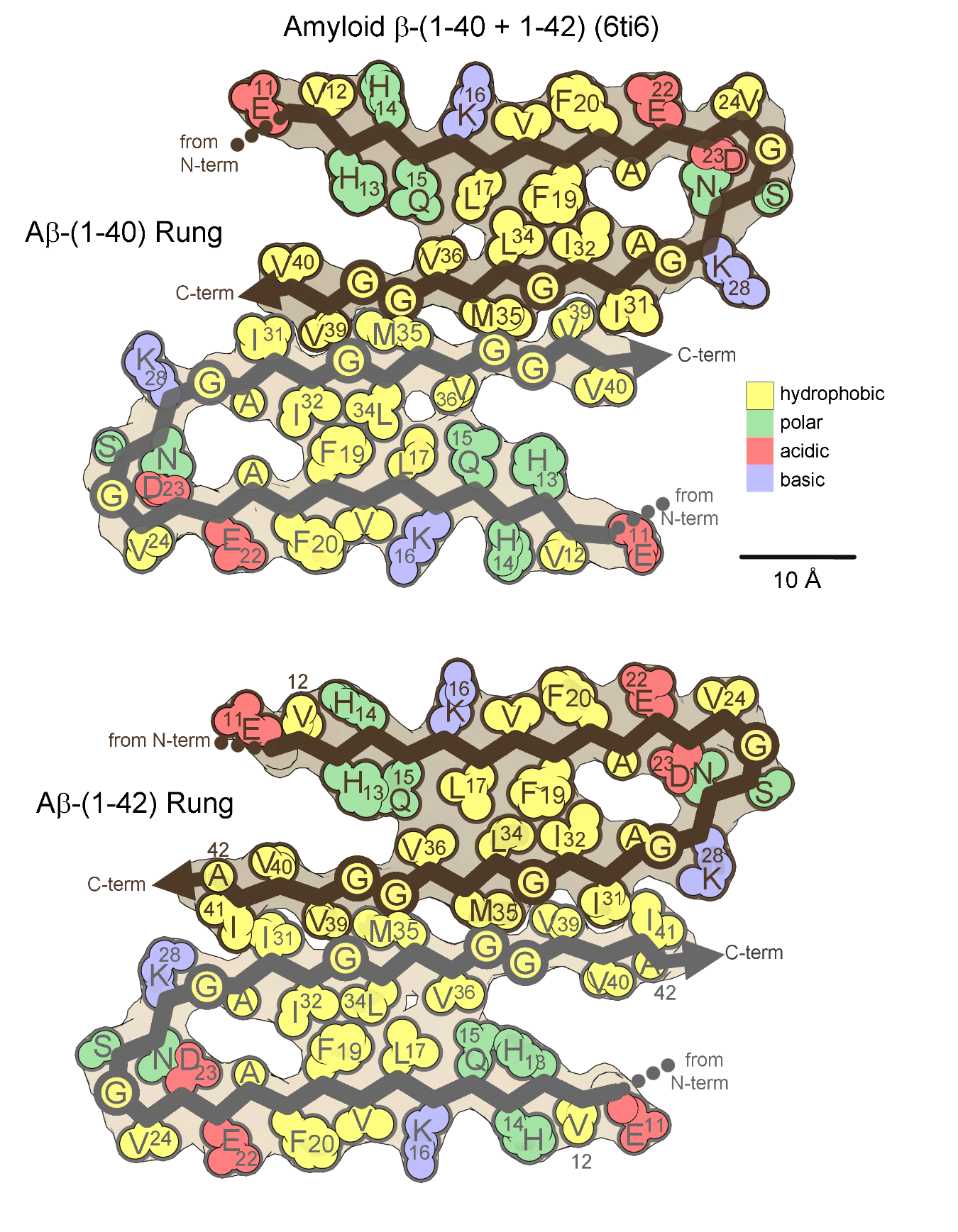 Ab
32 residues ordered per layer
DHsol=  -36.2 kcal/mol/chain (-1.13 kcal/aa)
DGo  =  -19.6 kcal/mol/chain (-0.61 kcal/aa)
30 residues ordered per layer
DHsol=  -32.6 kcal/mol/chain (-1.09 kcal/aa)
DGo  =  -17.5 kcal/mol/chain (-0.58 kcal/aa)
Ab
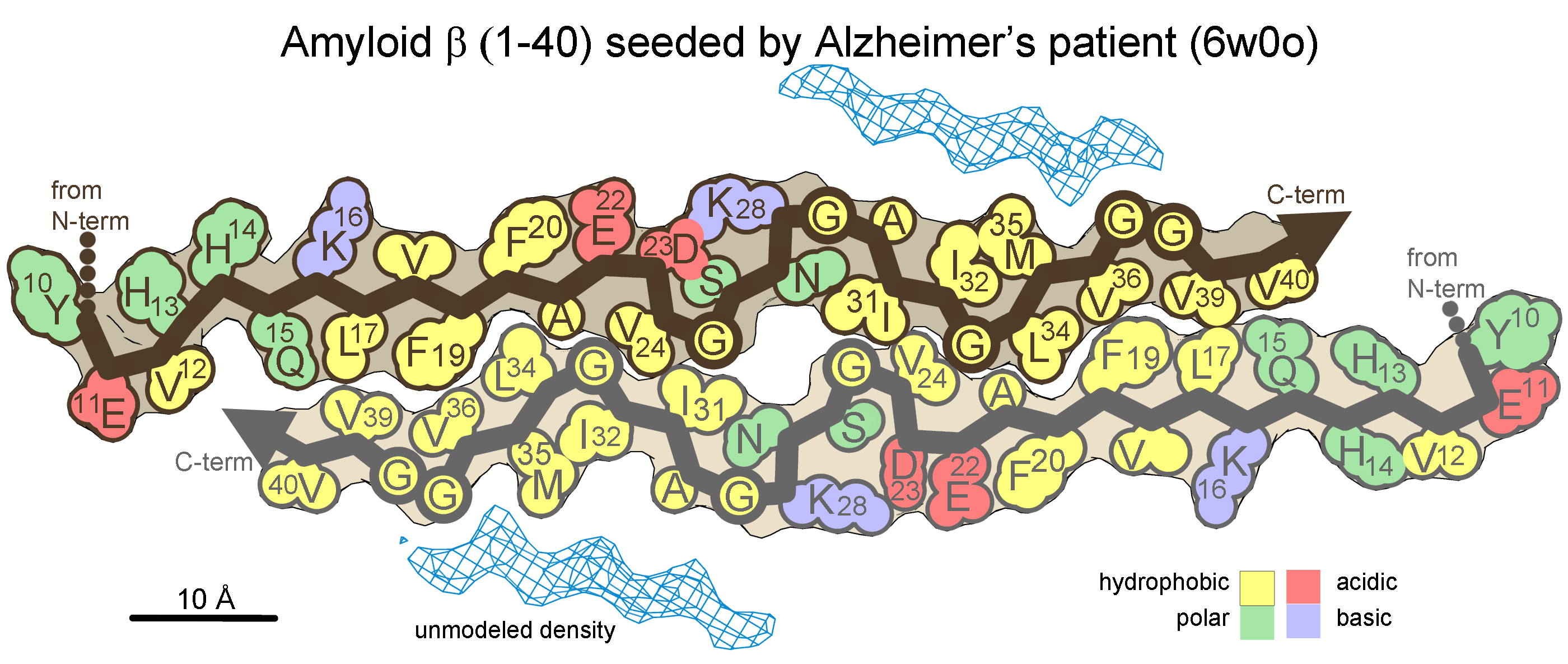 31 residues ordered per layer
DHsol=  -38.5 kcal/mol/chain (-1.24 kcal/aa)
DGo  =  -21.9 kcal/mol/chain (-0.71 kcal/aa)
asyn
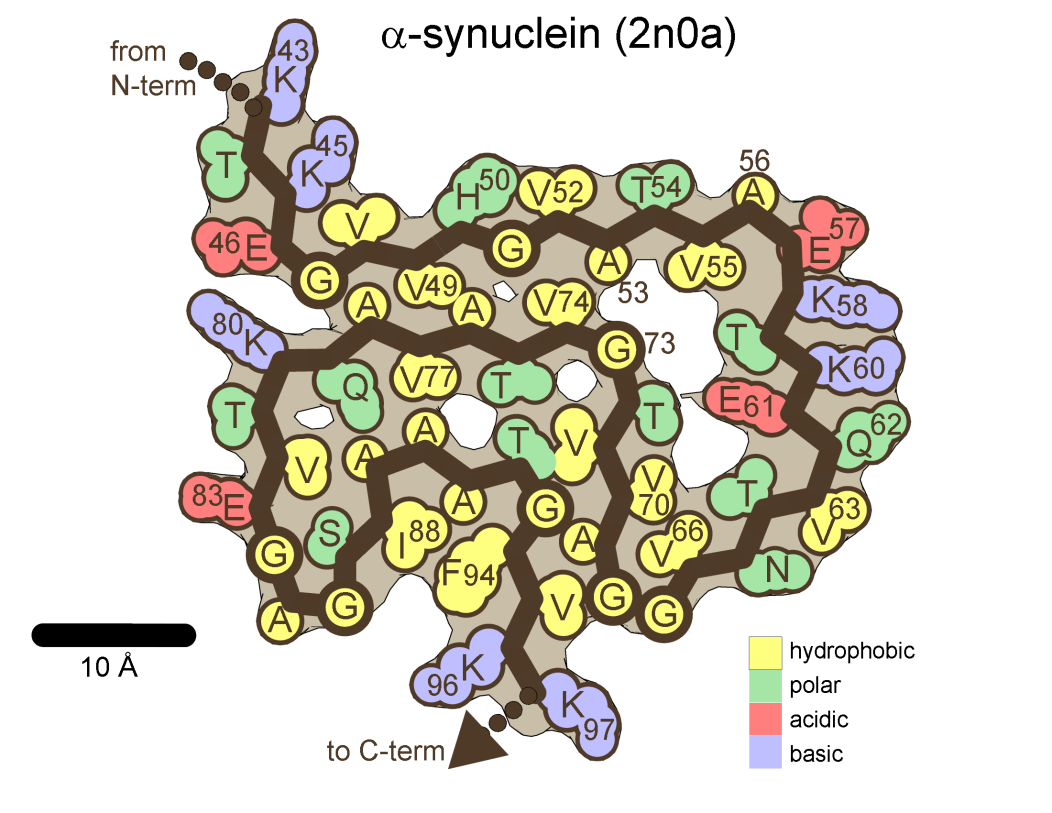 55 residues ordered per chain
DHsol=  -52.8 kcal/mol/chain(-0.96 kcal/aa)
DGo  =  -27.3 kcal/mol/chain(-0.50 kcal/aa)
asyn
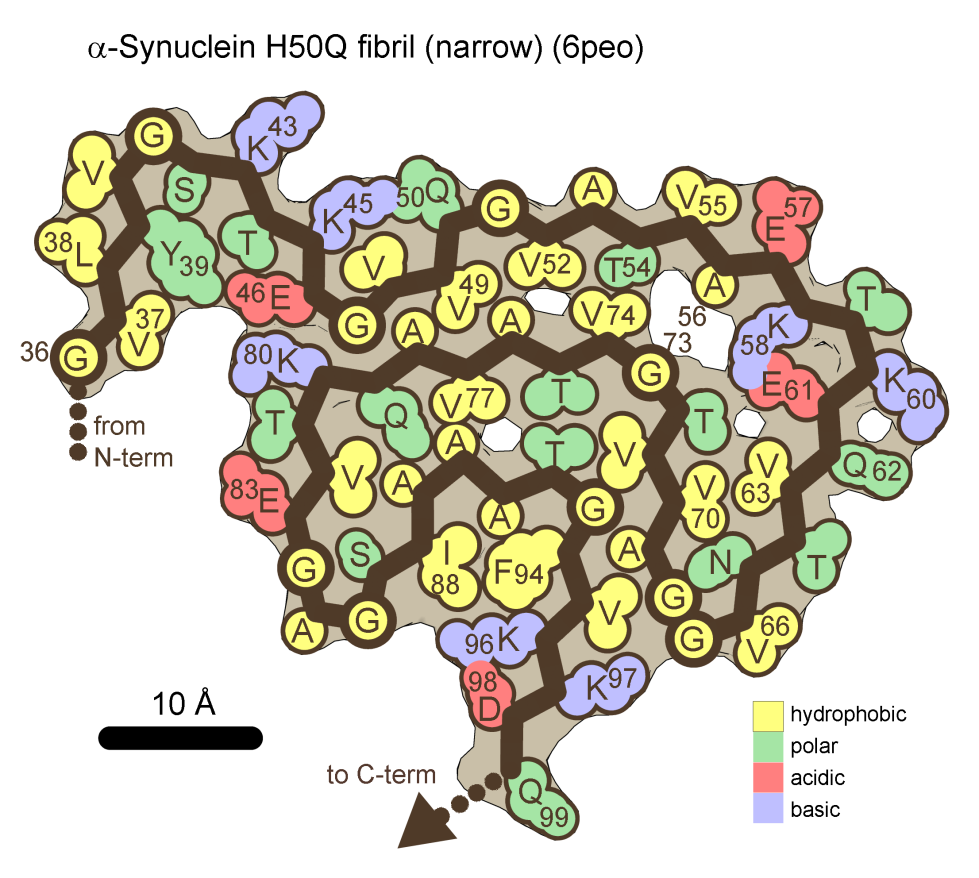 64 residues ordered per chain
DHsol=  -60.5 kcal/mol/chain(-0.95 kcal/aa)
DGo  =  -29.1 kcal/mol/chain(-0.46 kcal/aa)
asyn
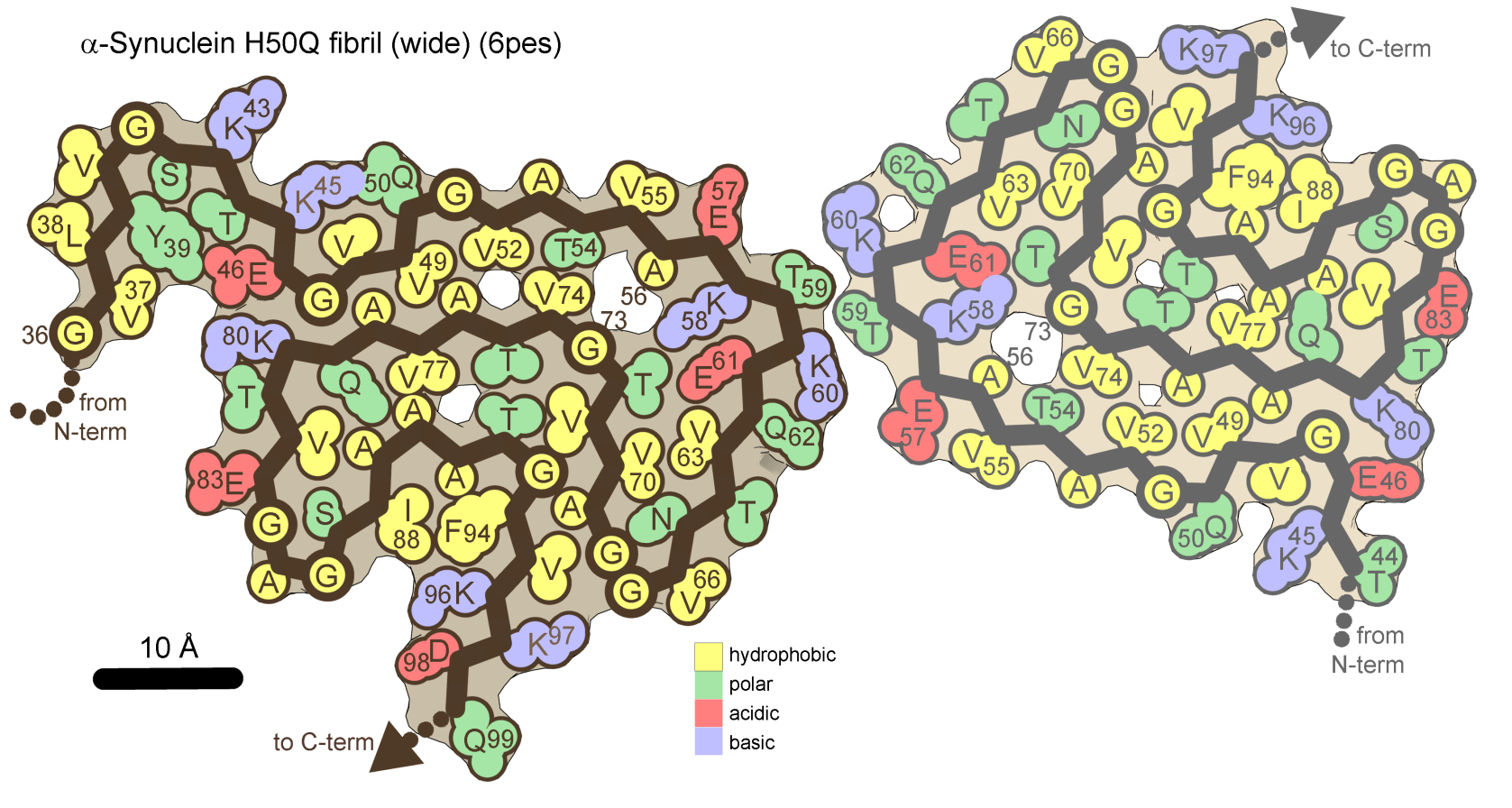 64 residues ordered per chain
DHsol=  -61.8 kcal/mol/chain(-0.97 kcal/aa)
DGo  =  -29.1 kcal/mol/chain(-0.46 kcal/aa)
asyn
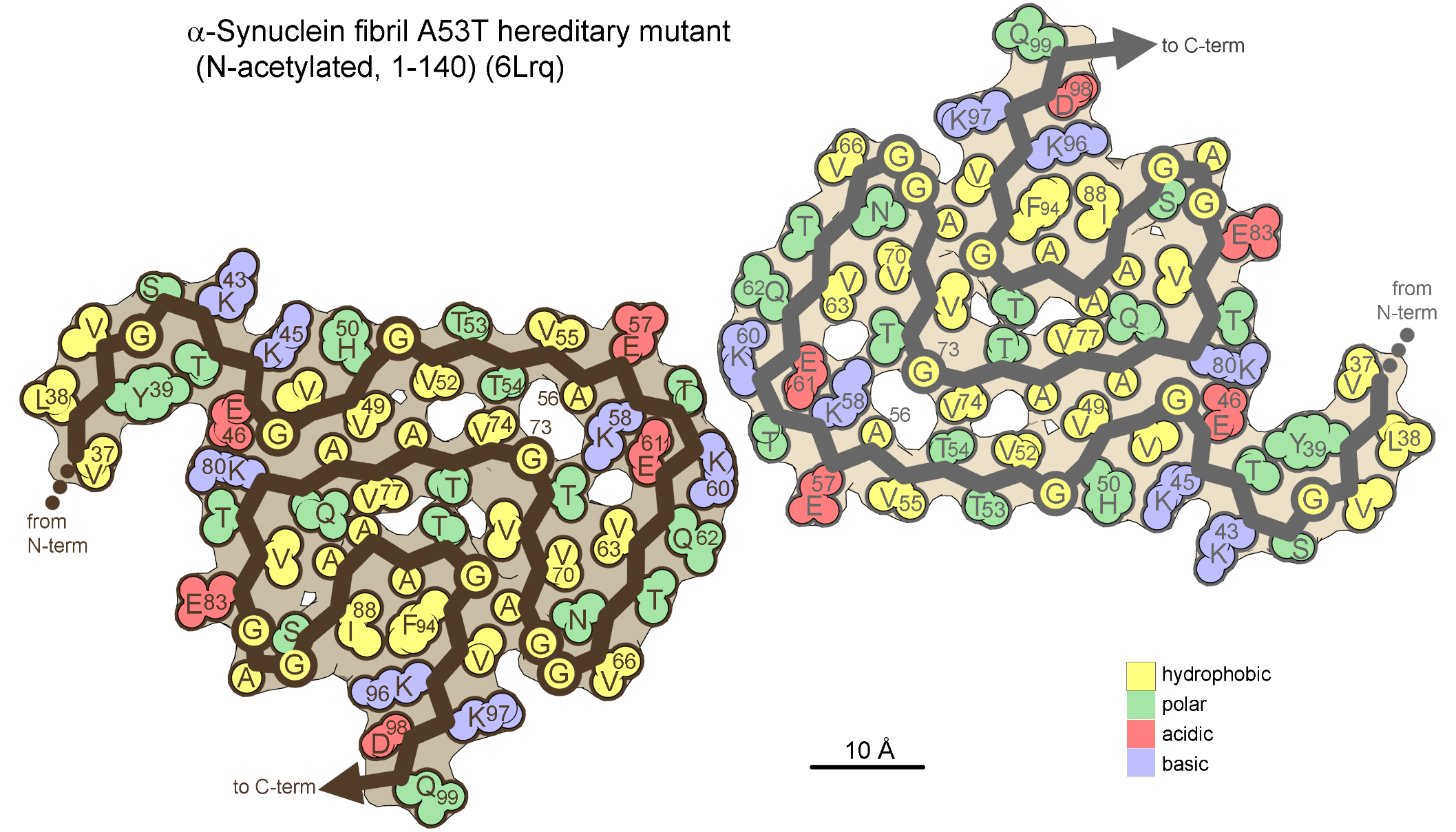 63 residues ordered per layer
DHsol=  -56.5 kcal/mol/chain (-0.90 kcal/aa)
DGo  =  -25.5 kcal/mol/chain (-0.40 kcal/aa)
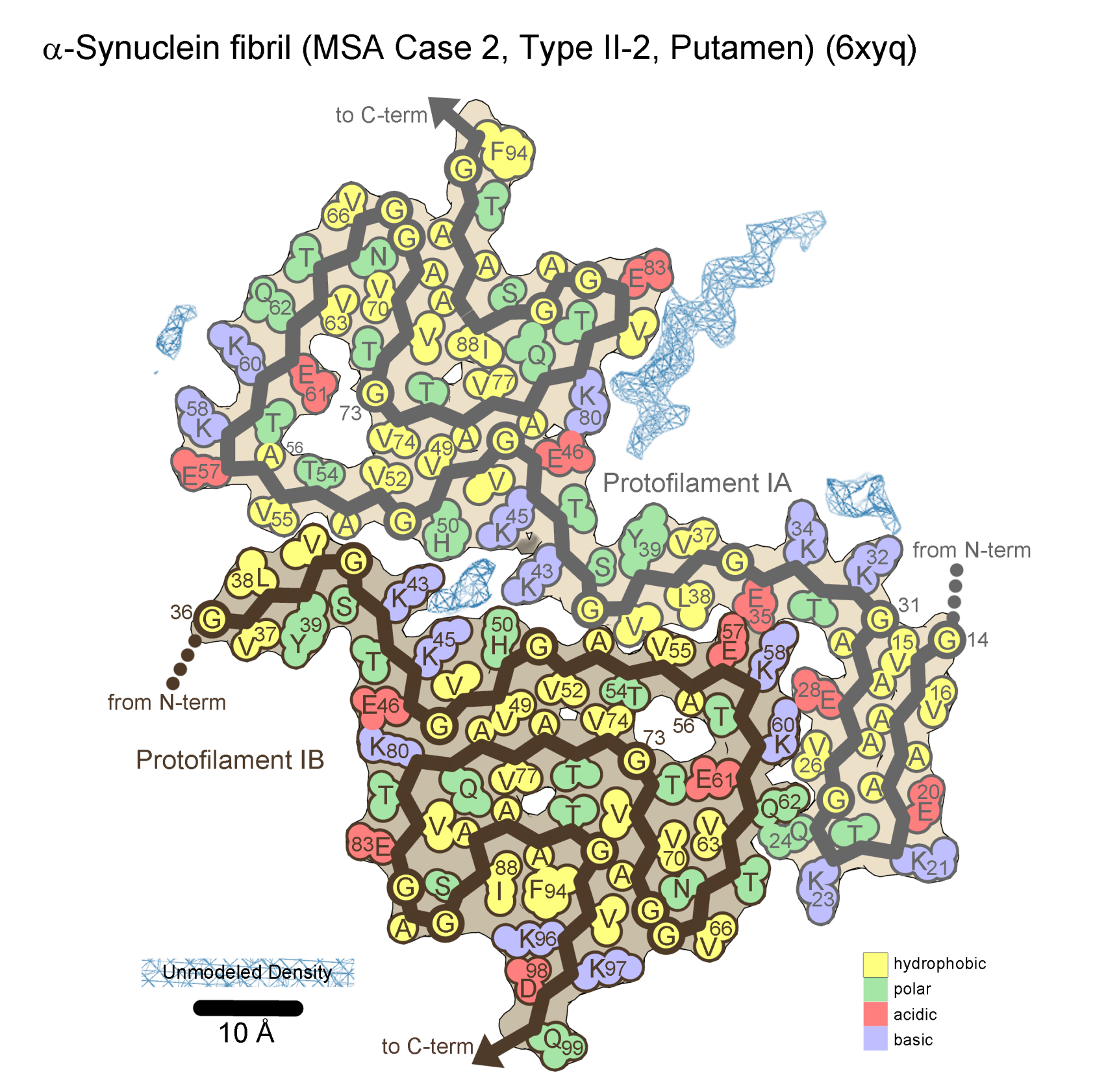 asyn
81 residues ordered per chain
DHsol=  -76.3 kcal/mol/chain (-0.94 kcal/aa)
DGo  =  -39.0 kcal/mol/chain (-0.48 kcal/aa)
64 residues ordered per chain
DHsol=  -65.2 kcal/mol/chain (-1.02 kcal/aa)
DGo  =  -30.6 kcal/mol/chain (-0.48 kcal/aa)
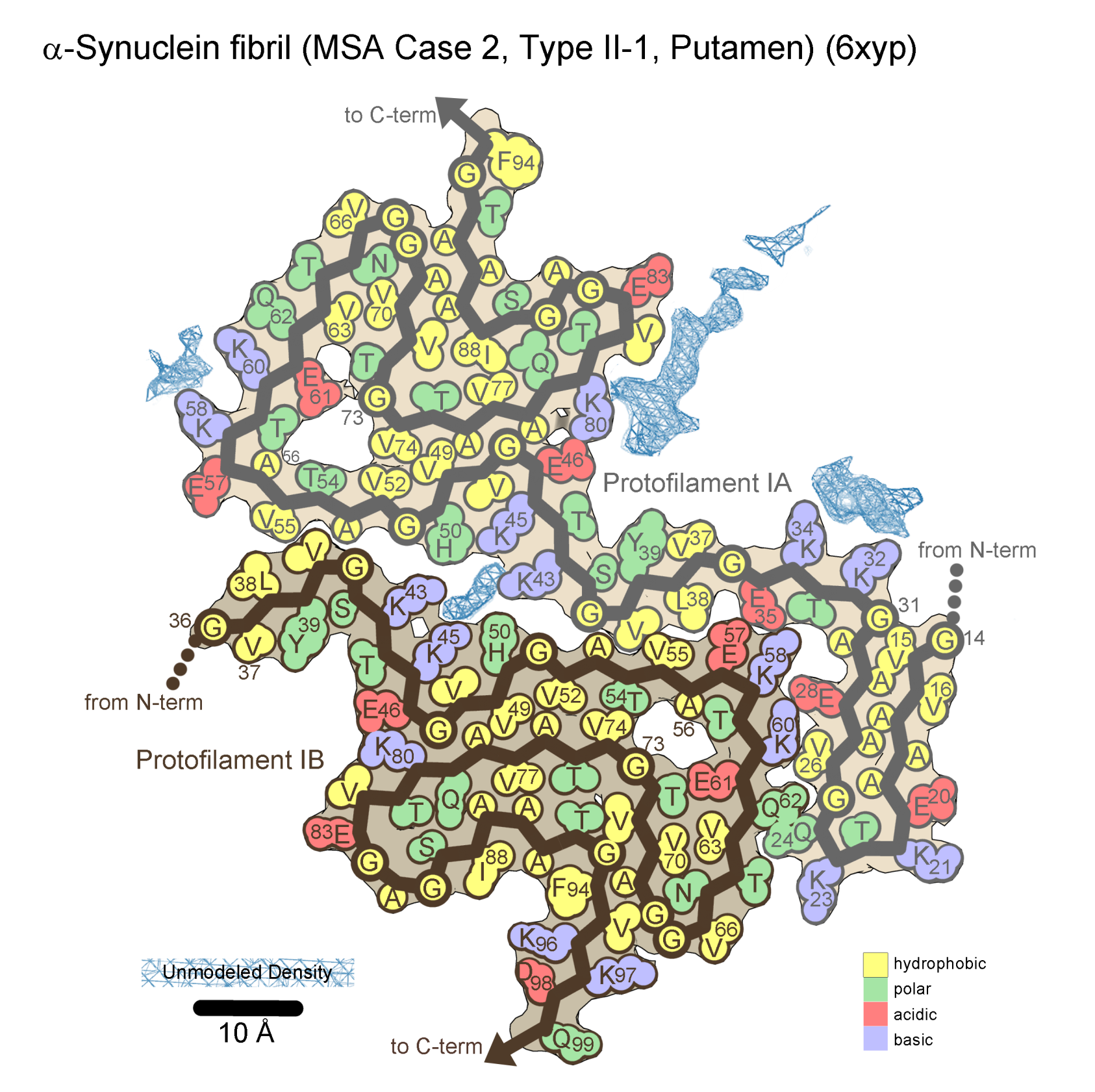 asyn
81 residues ordered per chain
DHsol=  -76.4 kcal/mol/chain (-0.94 kcal/aa)
DGo  =  -39.2 kcal/mol/chain (-0.48 kcal/aa)
64 residues ordered per chain
DHsol=  -65.6 kcal/mol/chain (-1.03 kcal/aa)
DGo  =  -31.0 kcal/mol/chain (-0.48 kcal/aa)
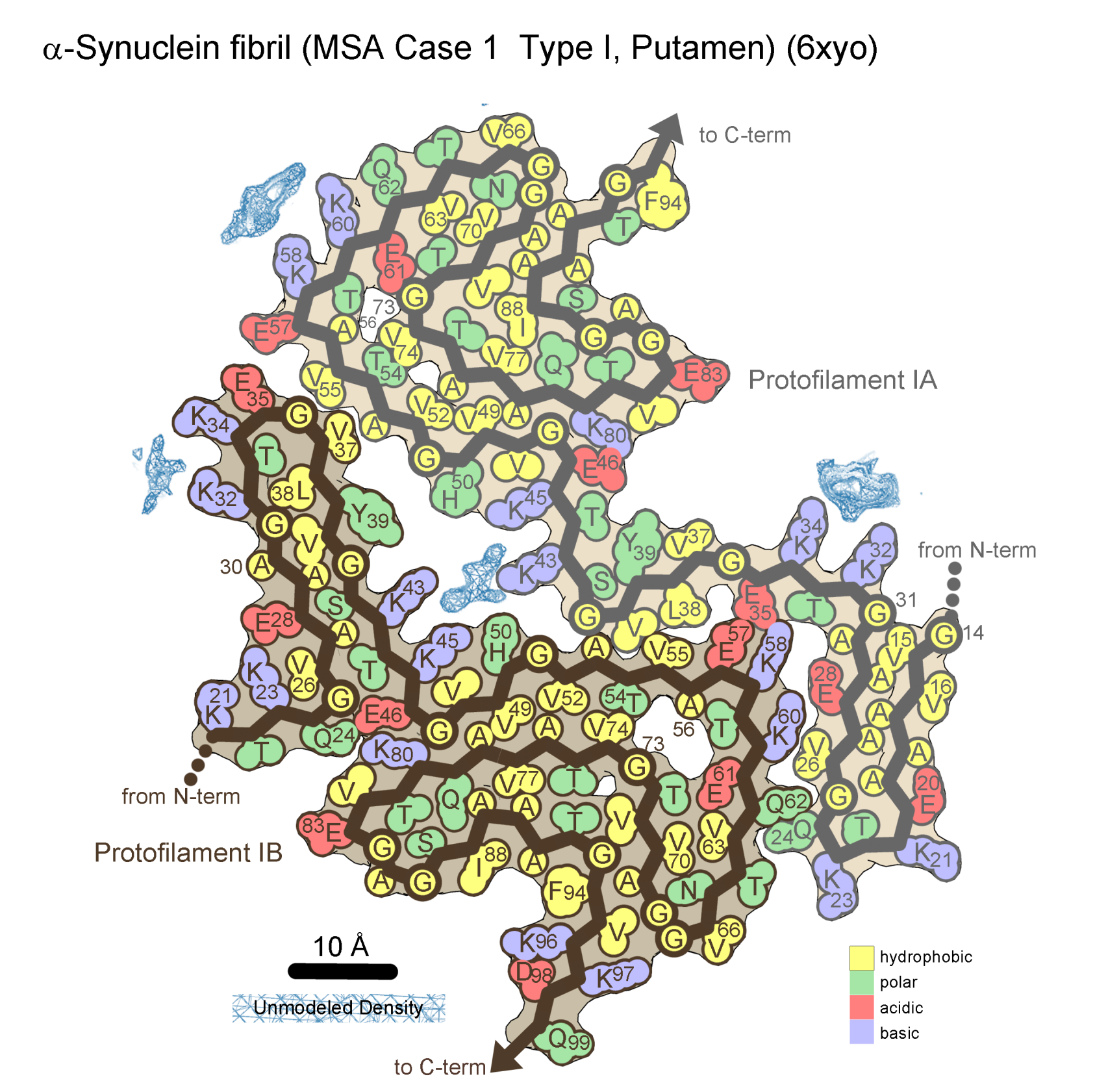 asyn
81 residues ordered per chain
DHsol=  -76.8 kcal/mol/chain (-0.95 kcal/aa)
DGo  =  -39.4 kcal/mol/chain (-0.49 kcal/aa)
79 residues ordered per chain
DHsol=  -80.7 kcal/mol/chain (-1.02 kcal/aa)
DGo  =  -37.6 kcal/mol/chain (-0.48 kcal/aa)
asyn
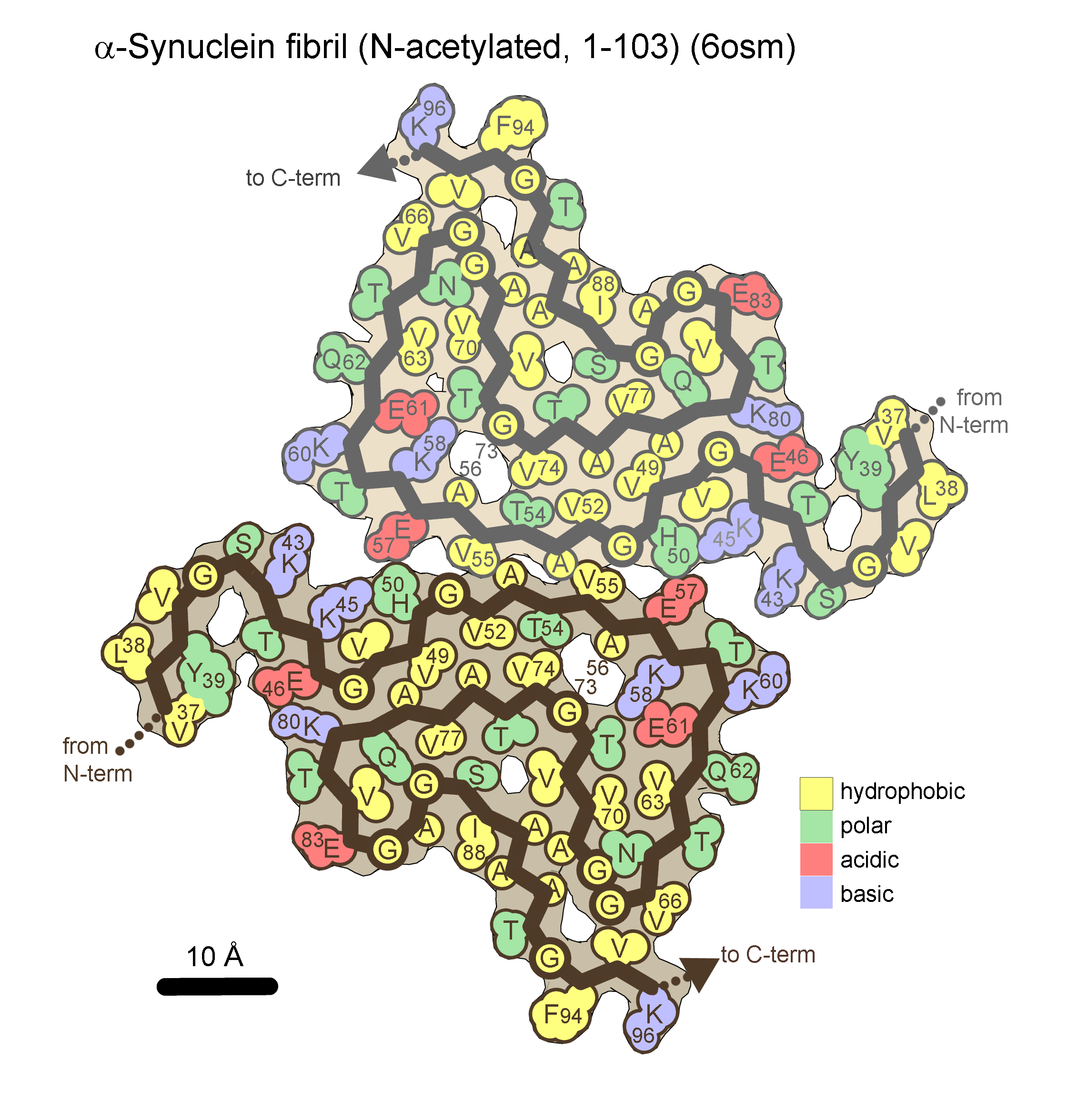 60 residues ordered per chain
DHsol=  -56.7 kcal/mol/chain (-0.95 kcal/aa)
DGo  =  -28.1 kcal/mol/chain (-0.47 kcal/aa)
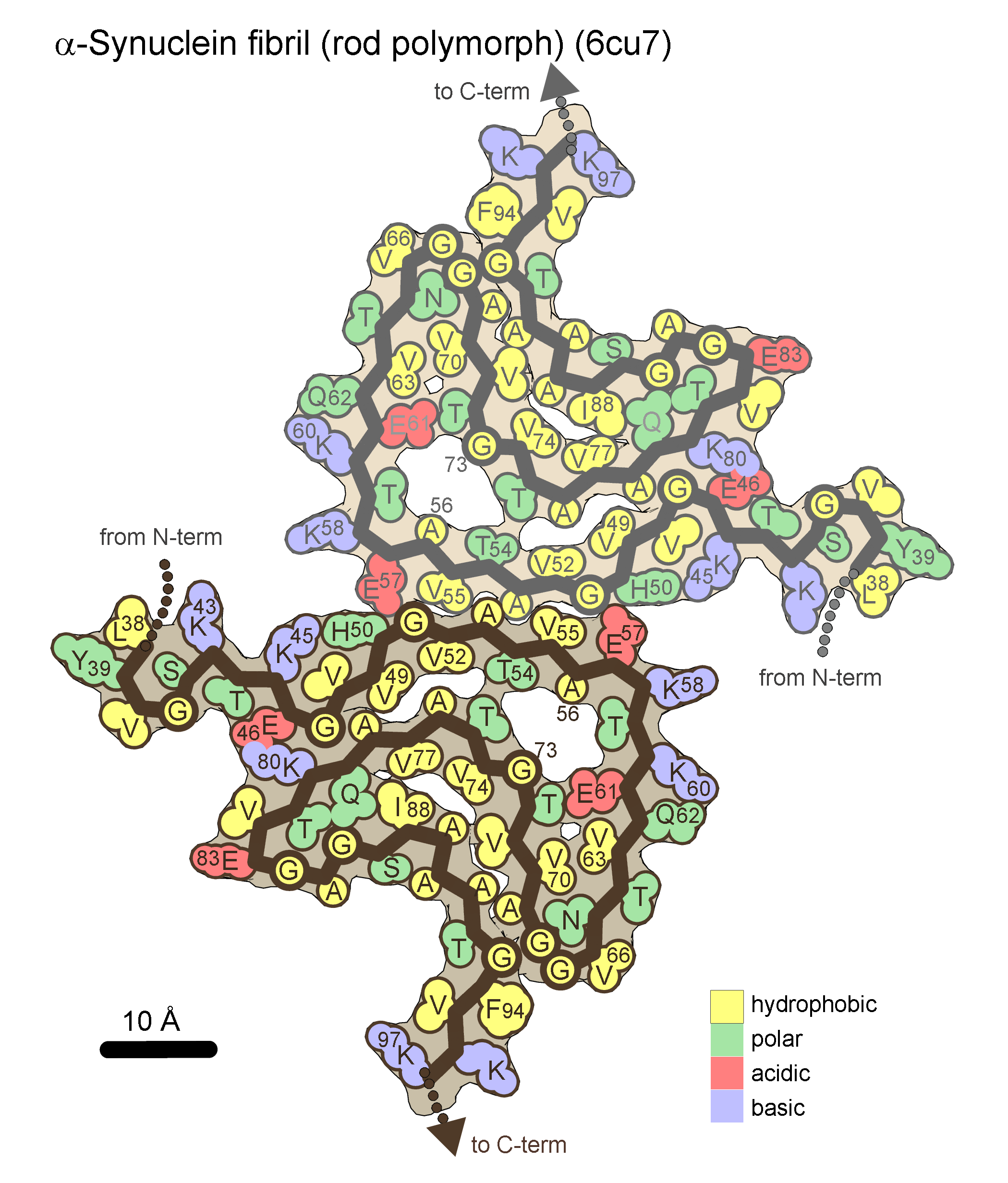 asyn
60 ordered residues per chain
DHsol=  -57.7 kcal/mol/chain(-0.96 kcal/aa)
DGo  =  -29.3 kcal/mol/chain(-0.49 kcal/aa)
asyn
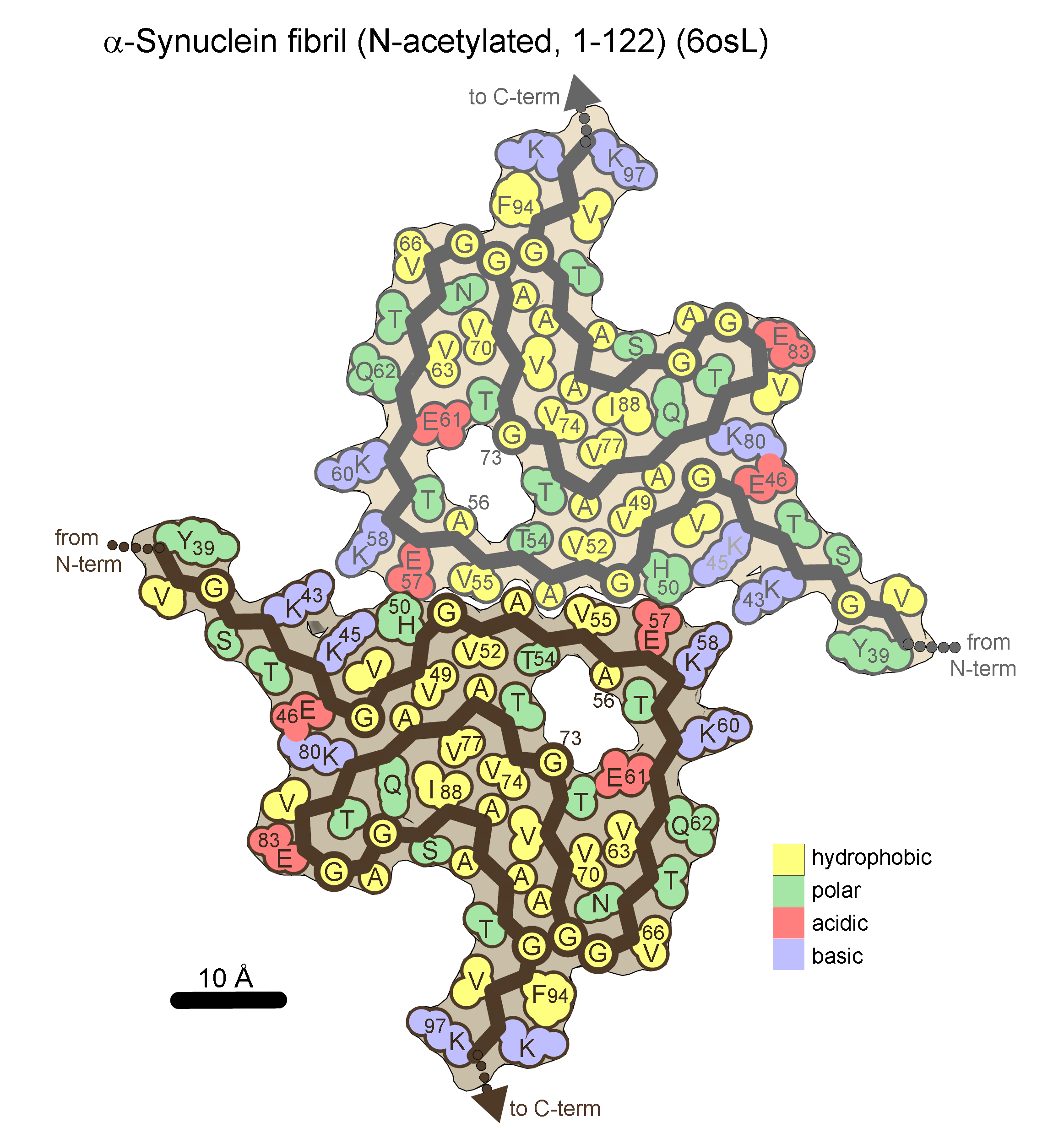 59 residues ordered per chain
DHsol=  -59.7 kcal/mol/chain(-1.01 kcal/aa)
DGo  =  -31.1 kcal/mol/chain(-0.53 kcal/aa)
asyn
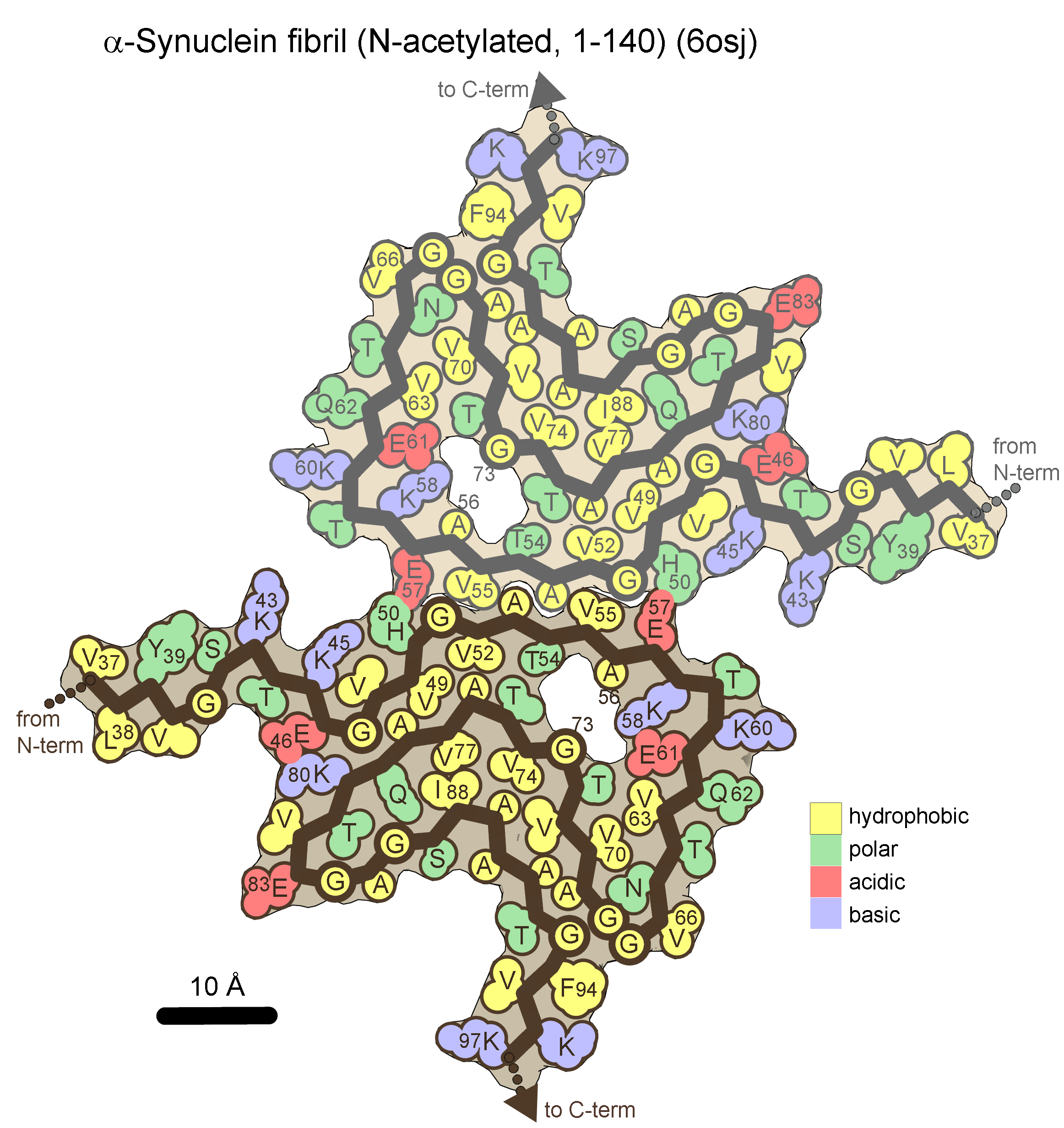 61 residues ordered per chain
DHsol=  -66.6 kcal/mol/chain (-1.09 kcal/aa)
DGo  =  -36.9 kcal/mol/chain (-0.60 kcal/aa)
asyn
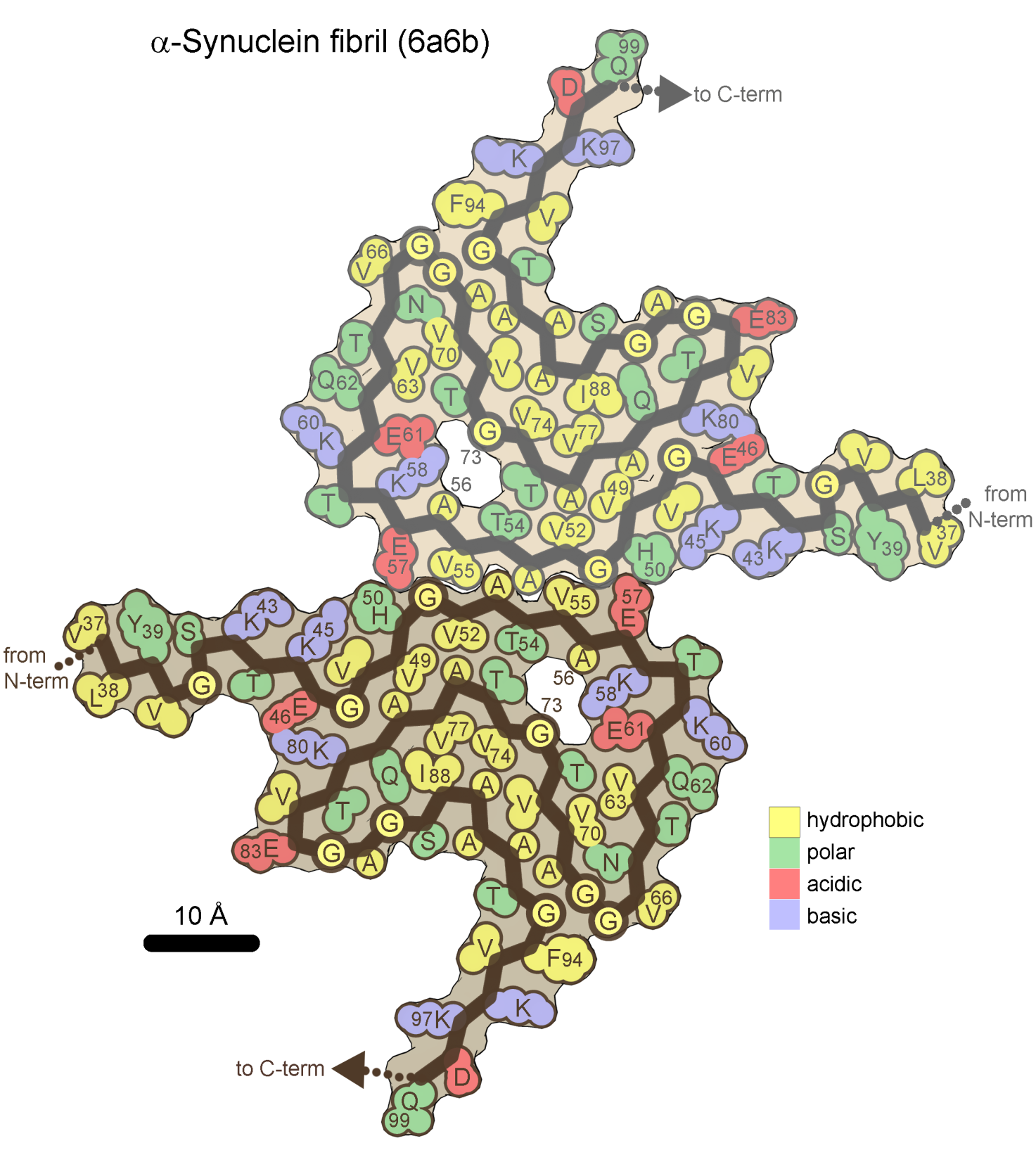 63 residues ordered per chain
DHsol= -61.9 kcal/mol/chain(-0.98 kcal/aa)
DGo  = -30.6 kcal/mol/chain(-0.49 kcal/aa)
asyn
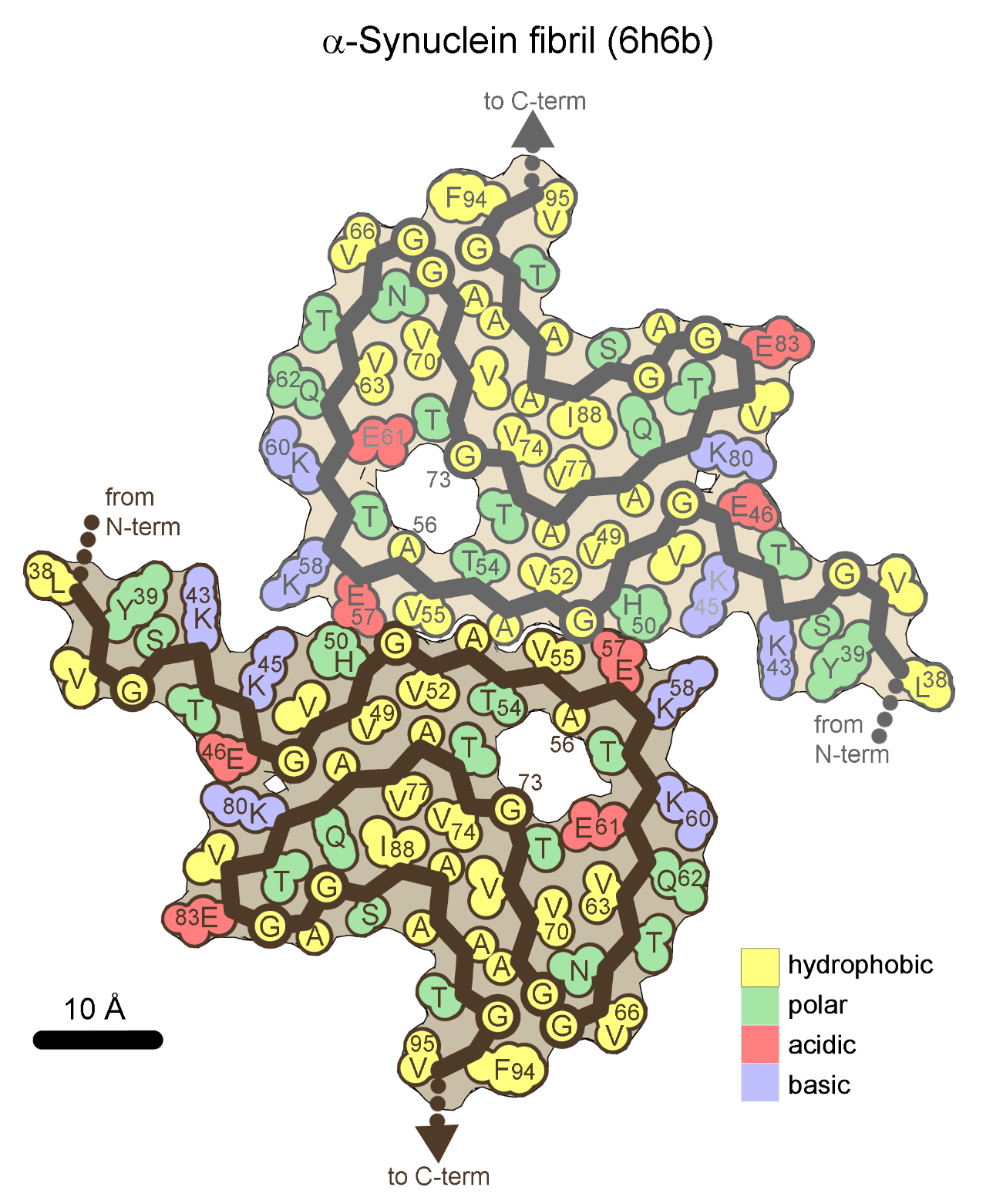 58 residues ordered per layer
DHsol=  -52.5 kcal/mol/chain (-0.90 kcal/aa)
DGo  =  -25.2 kcal/mol/chain (-0.43 kcal/aa)
asyn
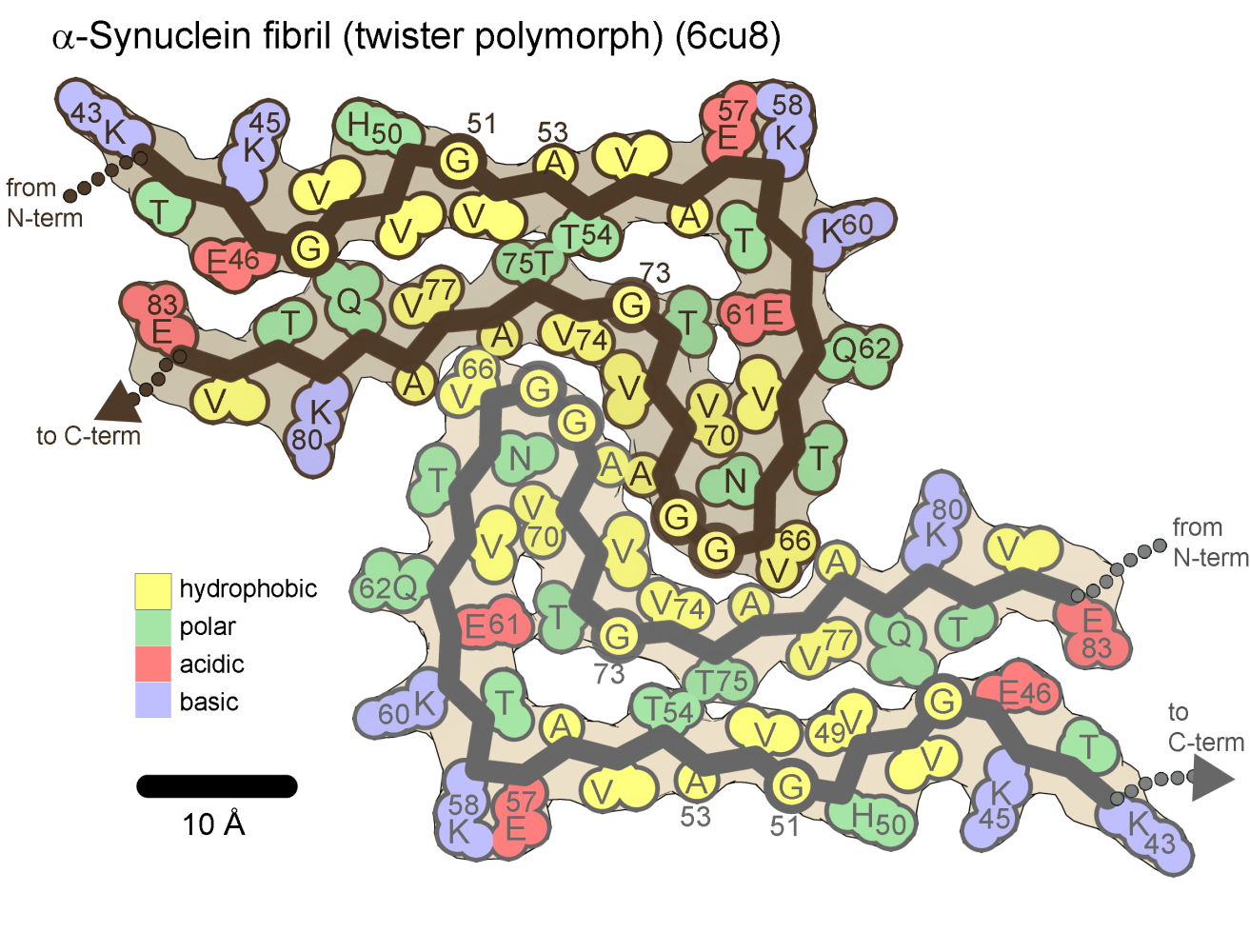 41 residues ordered per chain
DHsol= -33.3 kcal/mol/41aa (-0.81 kcal/aa)
DGo  = -12.4 kcal/mol/chain (-0.30 kcal/aa)
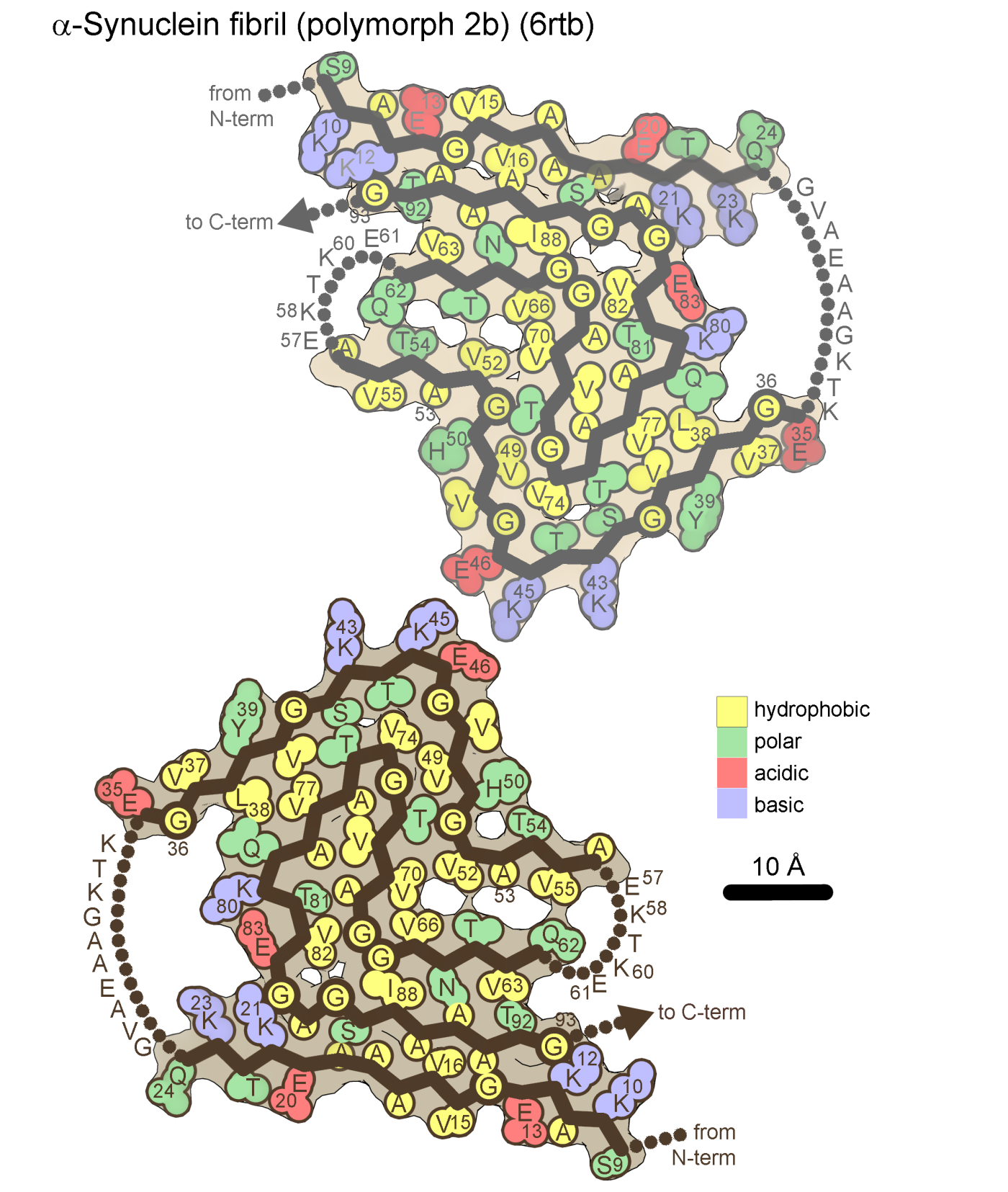 asyn
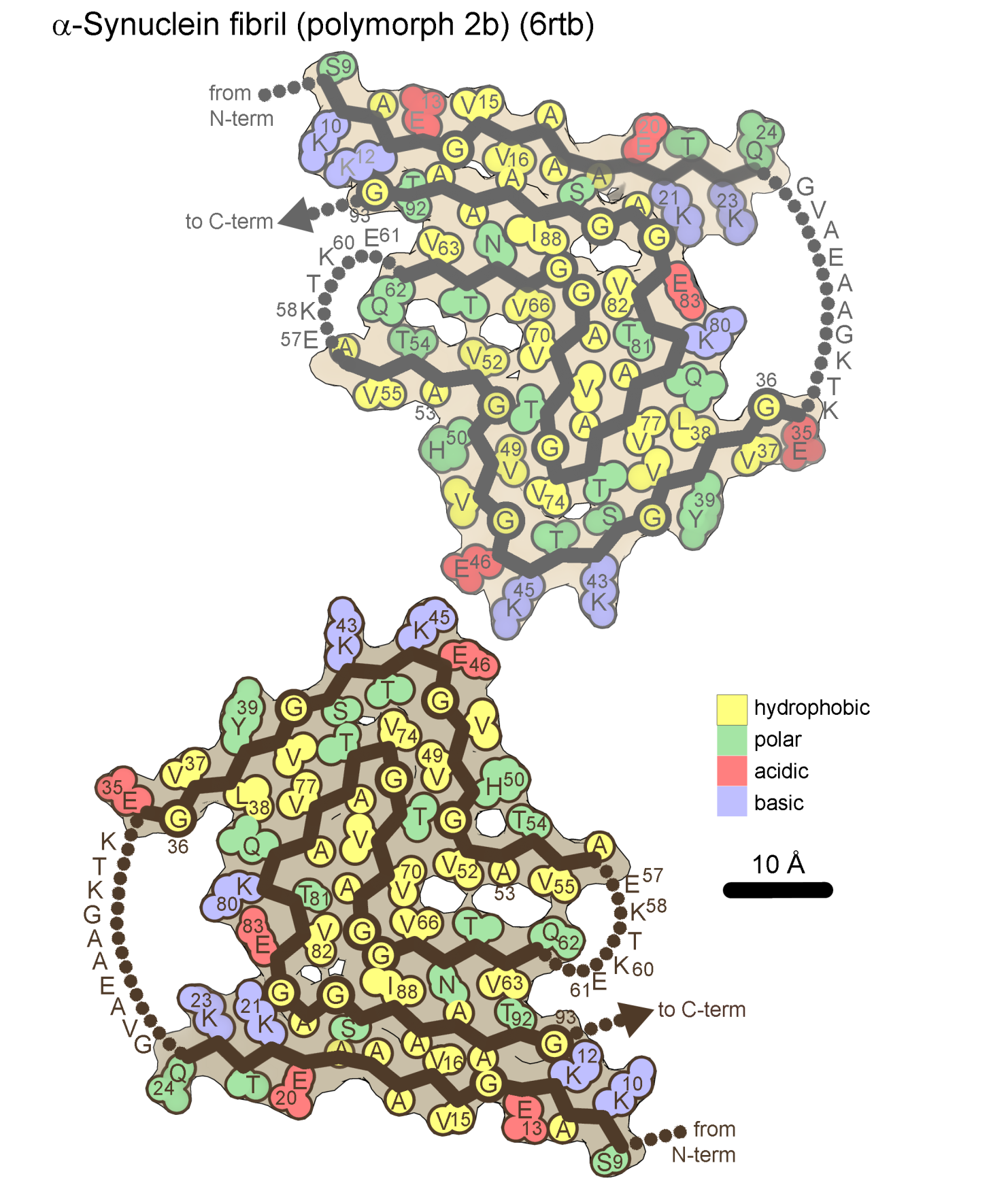 70 residues ordered per chain
DHsol= -63.7 kcal/mol/chain (-0.91 kcal/aa)
DGo  = -33.0 kcal/mol/chain (-0.47 kcal/aa)
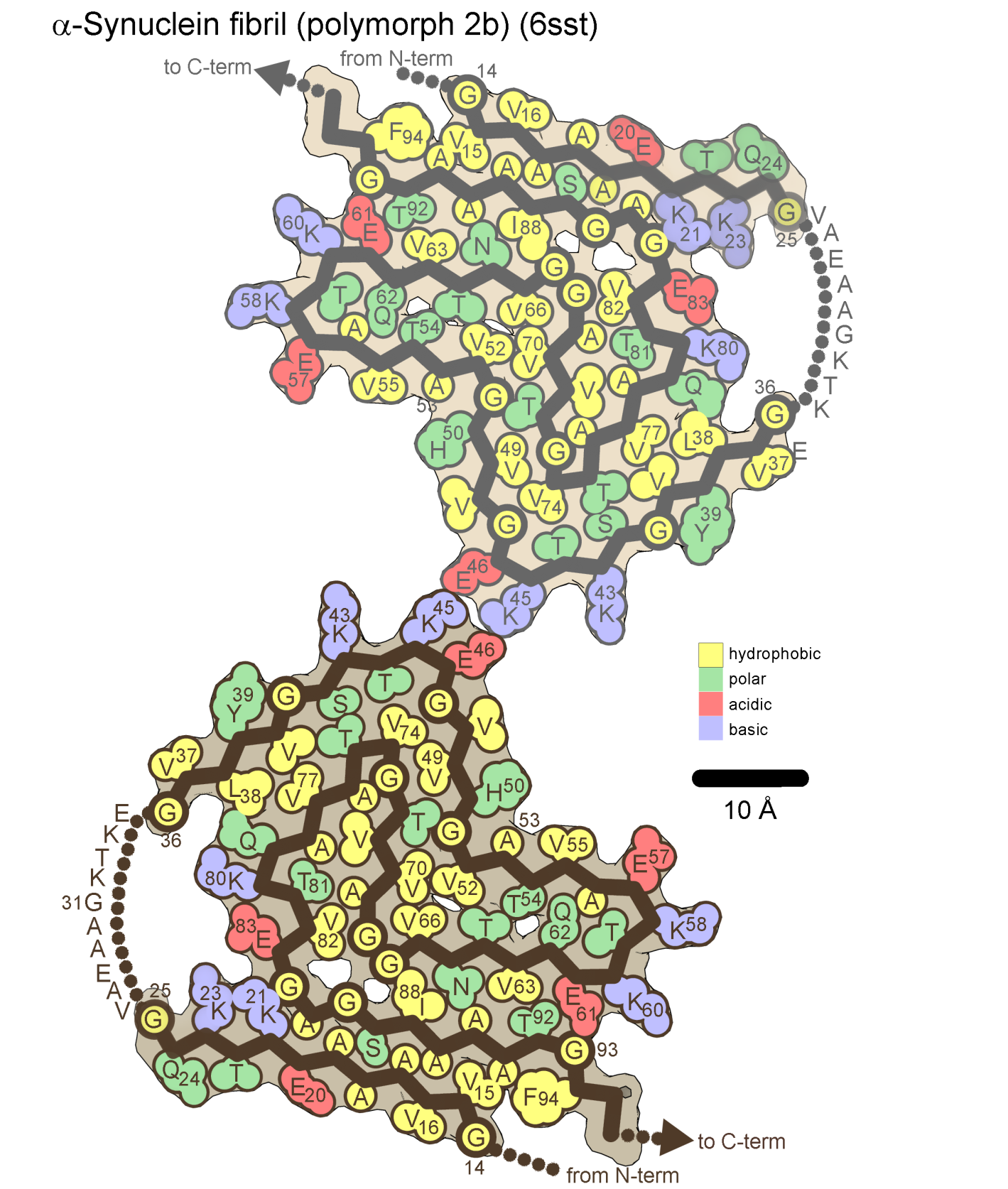 asyn
71 residues ordered per chain
DHsol= -71.8 kcal/mol/chain (-1.01 kcal/aa)
DGo  = -38.5 kcal/mol/chain (-0.54 kcal/aa)
asyn
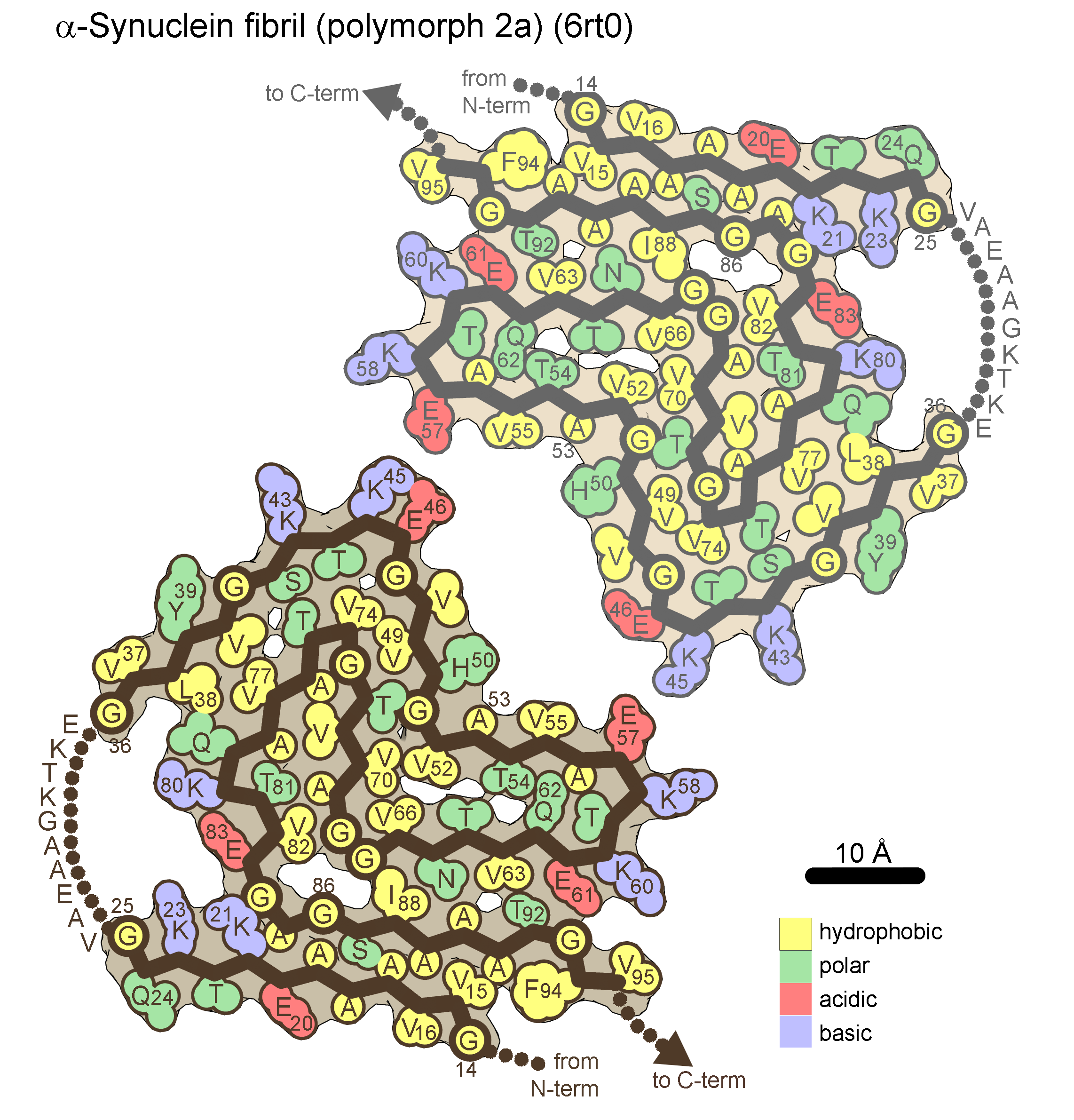 72 residues ordered per chain
DHsol= -63.5 kcal/mol/chain (-0.88 kcal/aa)
DGo  = -31.0 kcal/mol/chain (-0.43 kcal/aa)
asyn
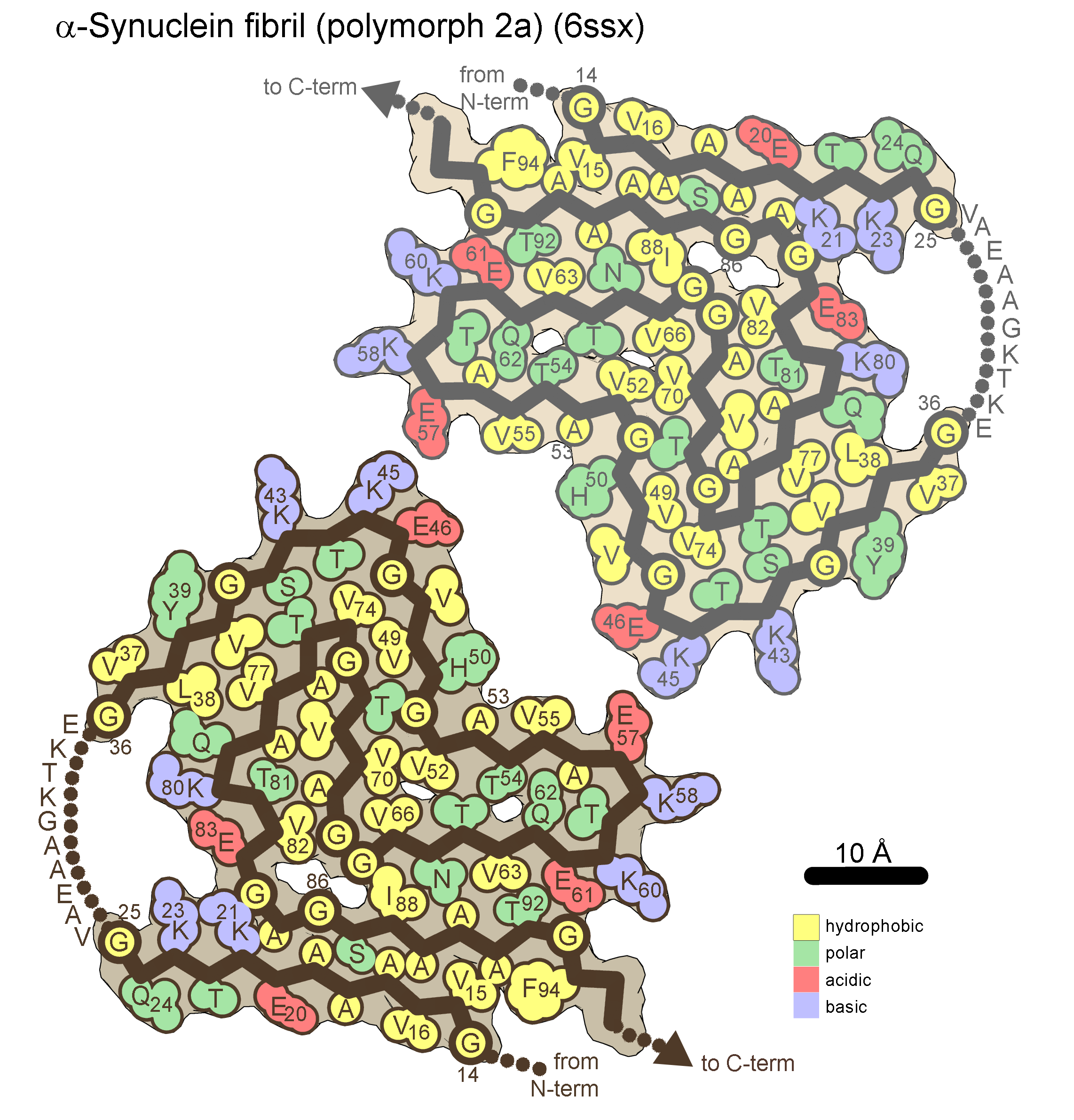 71 residues ordered per chain
DHsol= -71.2 kcal/mol/chain (-1.00 kcal/aa)
DGo  = -37.8 kcal/mol/chain (-0.53 kcal/aa)
asyn
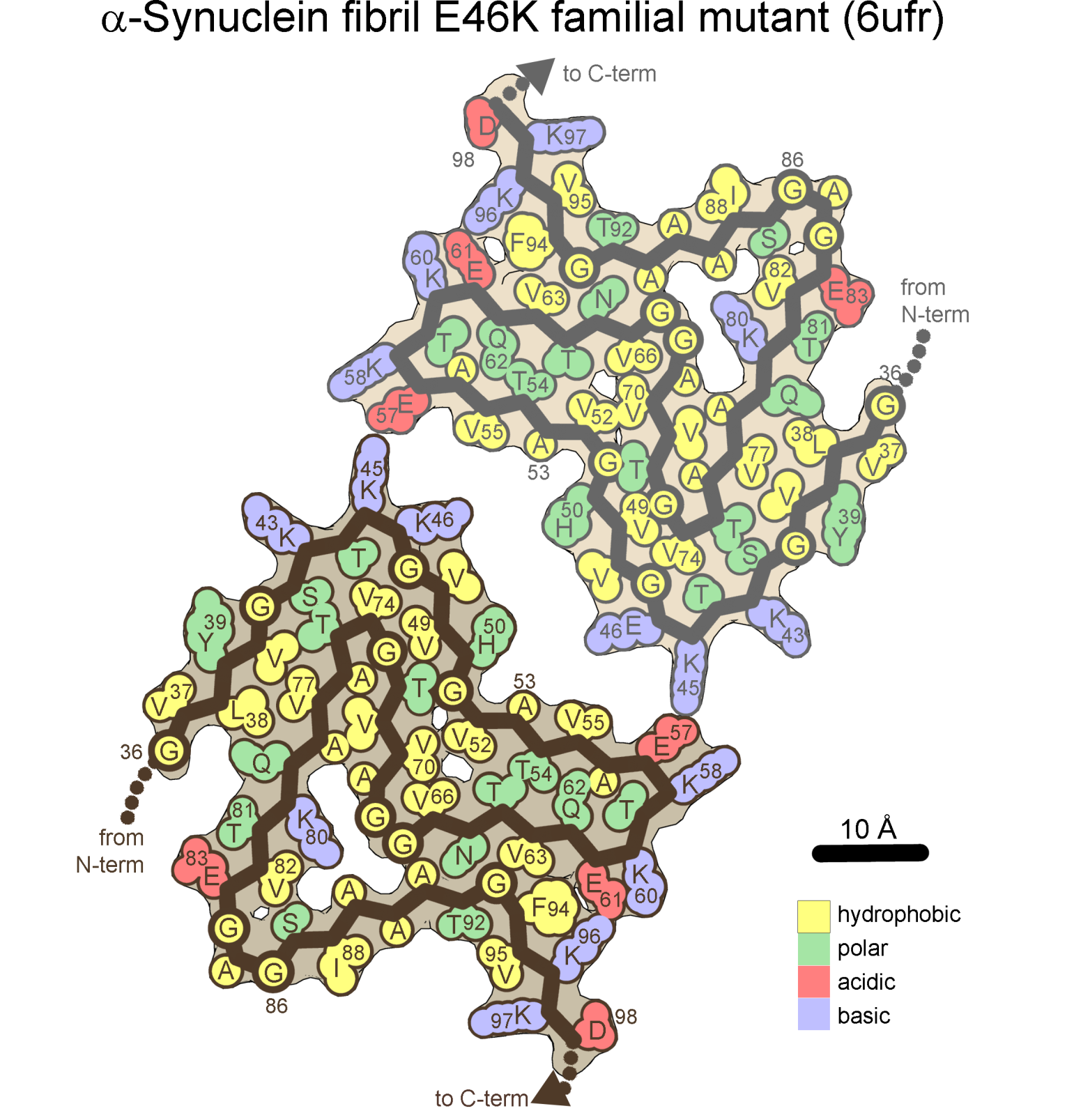 63 residues ordered per chain
DHsol= -66.9 kcal/mol/chain (-1.06 kcal/aa)
DGo  = -36.9 kcal/mol/chain (-0.59 kcal/aa)
asyn
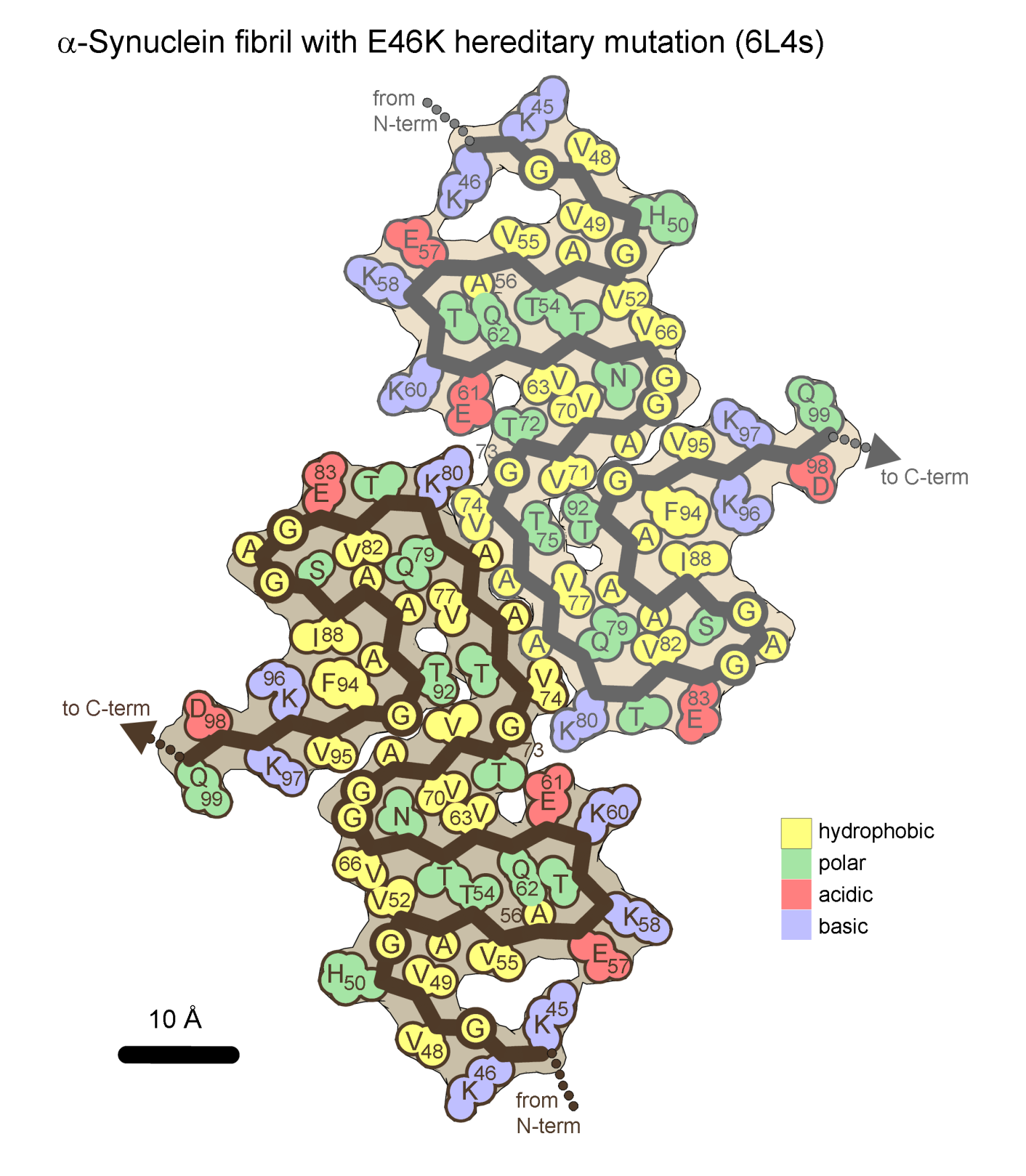 55 residues ordered per chain
DHsol= -52.0 kcal/mol/chain (-0.94 kcal/aa)
DGo  = -24.6 kcal/mol/chain (-0.45 kcal/aa)
asyn
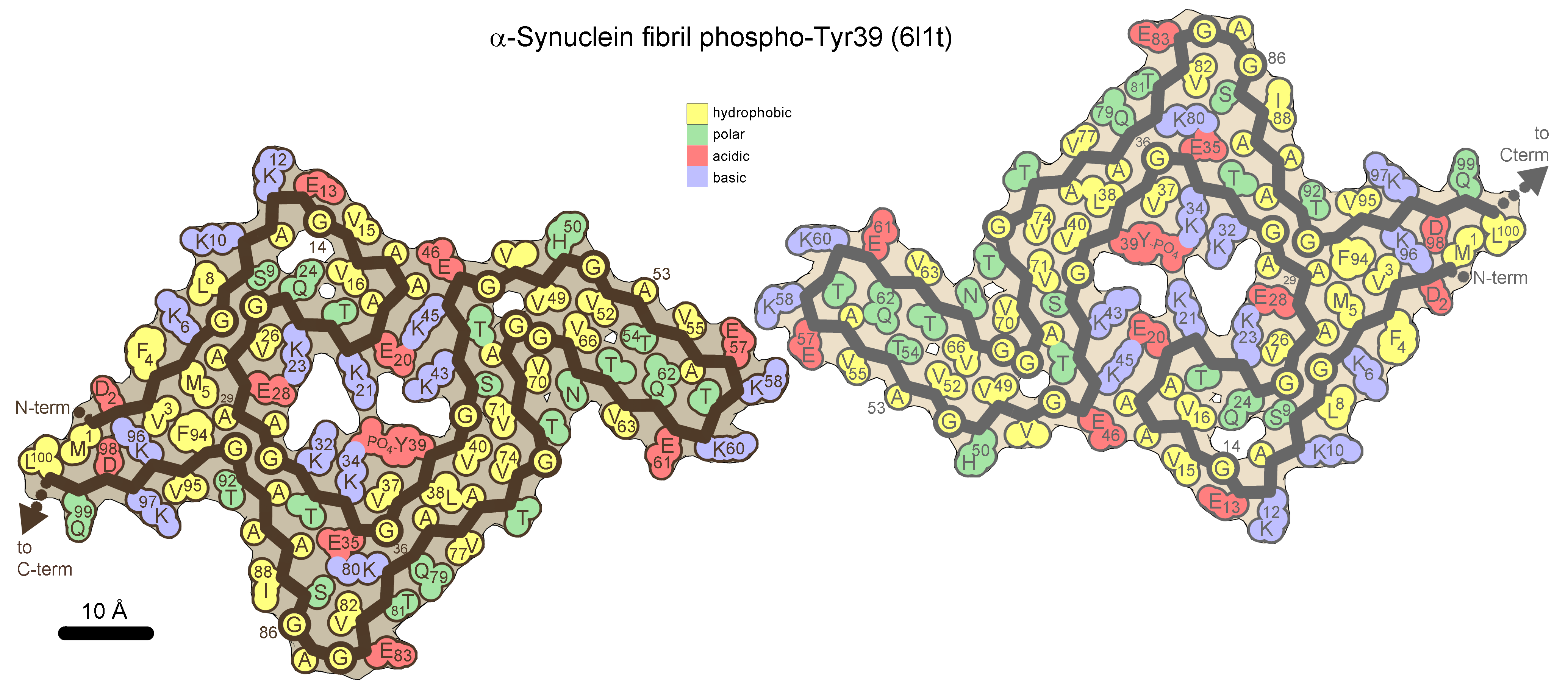 100 residues ordered per chain
DHsol= -94.7 kcal/mol/chain (-0.95 kcal/aa)
DGo  = -40.9 kcal/mol/chain (-0.41 kcal/aa)
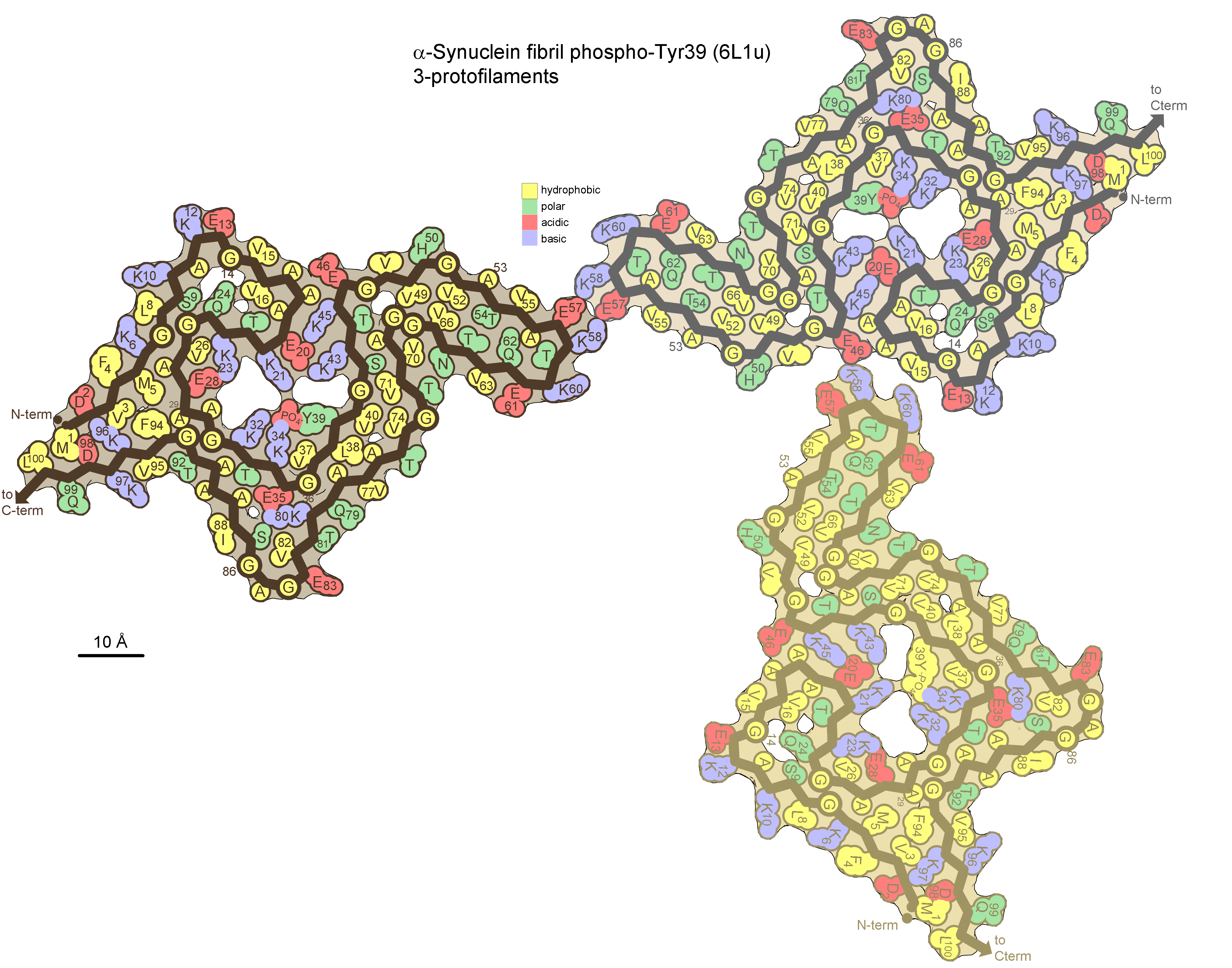 asyn
100 residues ordered per chain
DHsol=-100.2 kcal/mol/chain (-1.00 kcal/aa)
DGo  = -45.5 kcal/mol/chain (-0.45 kcal/aa)
b2m
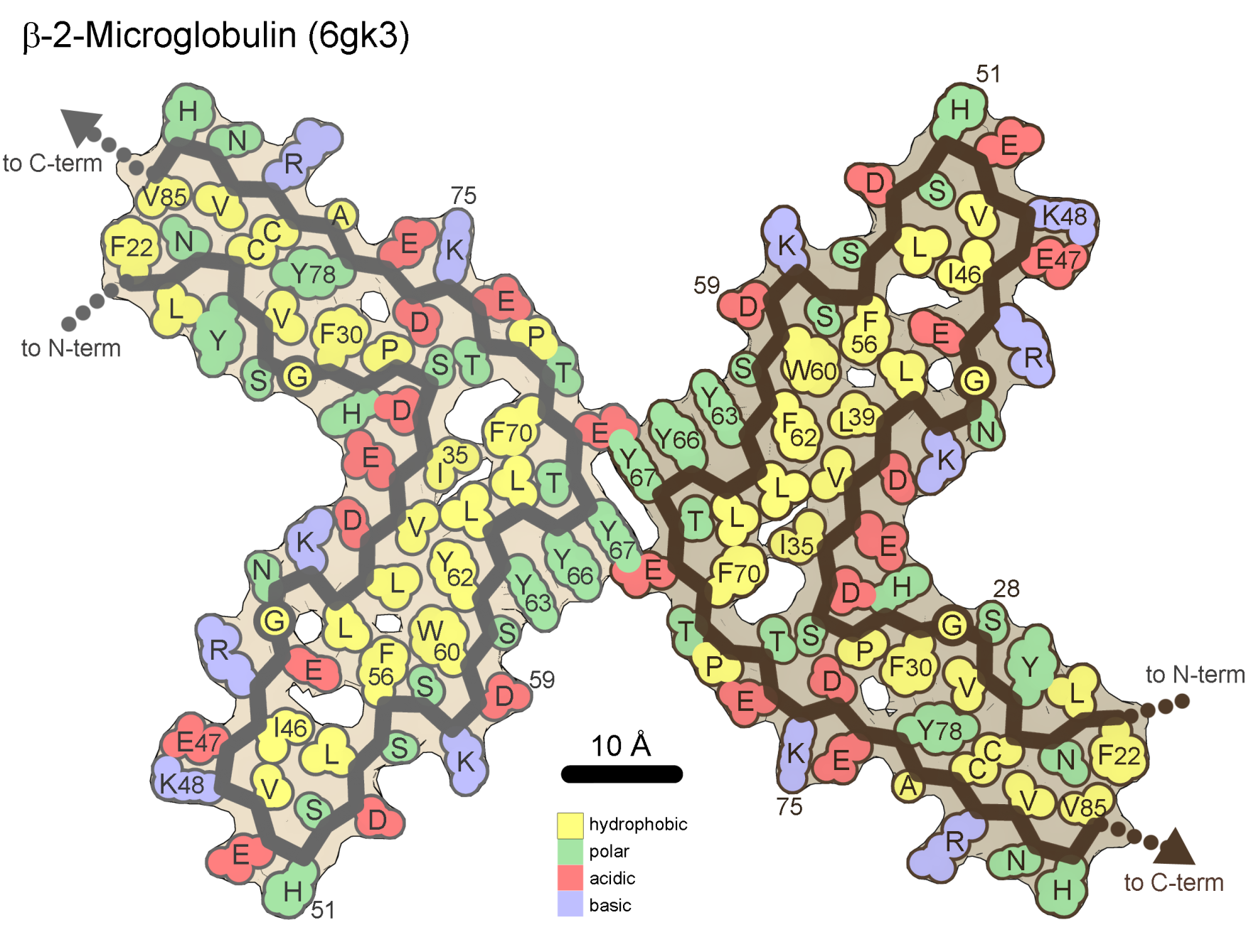 64 residues ordered per chain
DHsol= -74.0 kcal/mol/chain (-1.16 kcal/aa)
DGo  = -31.5 kcal/mol/chain (-0.49 kcal/aa)
b2m
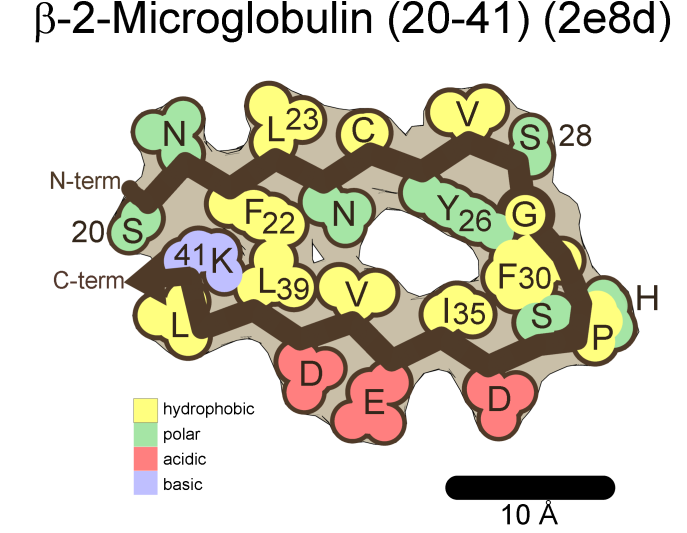 22 residues ordered per chain
DHsol= -20.1 kcal/mol/chain (-0.92 kcal/aa)
DGo  =  -8.4 kcal/mol/chain (-0.38 kcal/aa)
β-endorphin
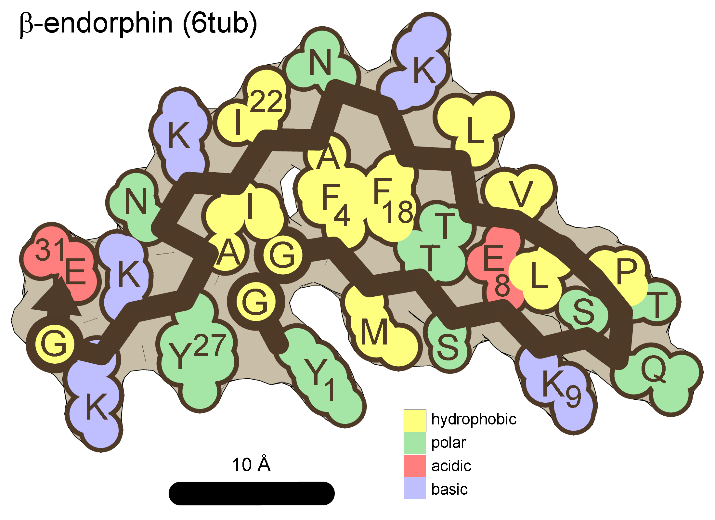 31 residues ordered per chain
DHsol= -35.5 kcal/mol/chain (-1.15 kcal/aa)
DGo  = -16.8 kcal/mol/chain (-0.54 kcal/aa)
CA150
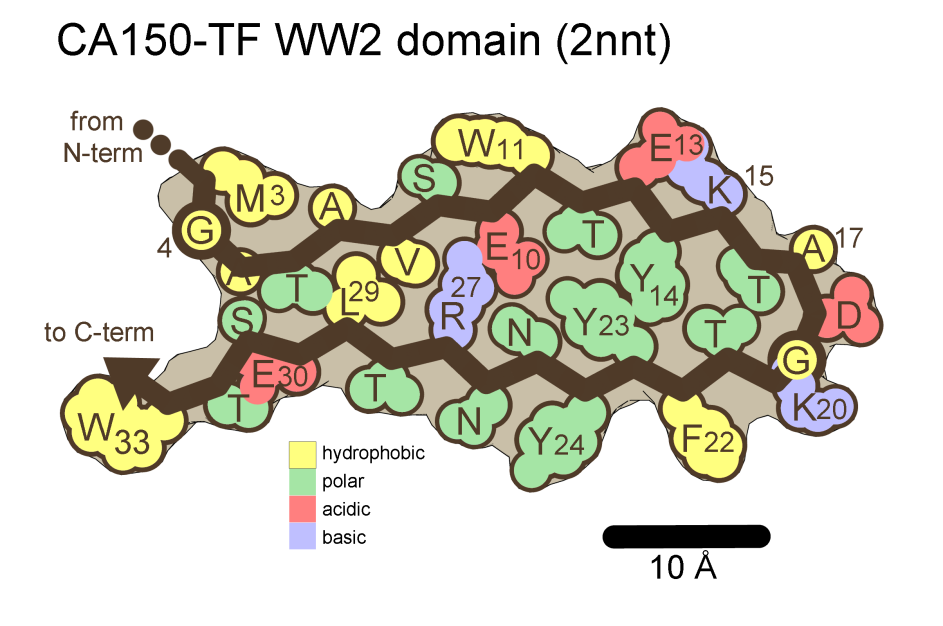 31 residues ordered per chain
DHsol= -33.6 kcal/mol/chain (-1.08 kcal/aa)
DGo  = -16.0 kcal/mol/chain (-0.52 kcal/aa)
FUS
FUS
61 residues ordered per chain
DHsol= -41.6 kcal/mol/chain (-0.68 kcal/aa)
DGo  = -12.2 kcal/mol/chain (-0.20 kcal/aa)
FUS
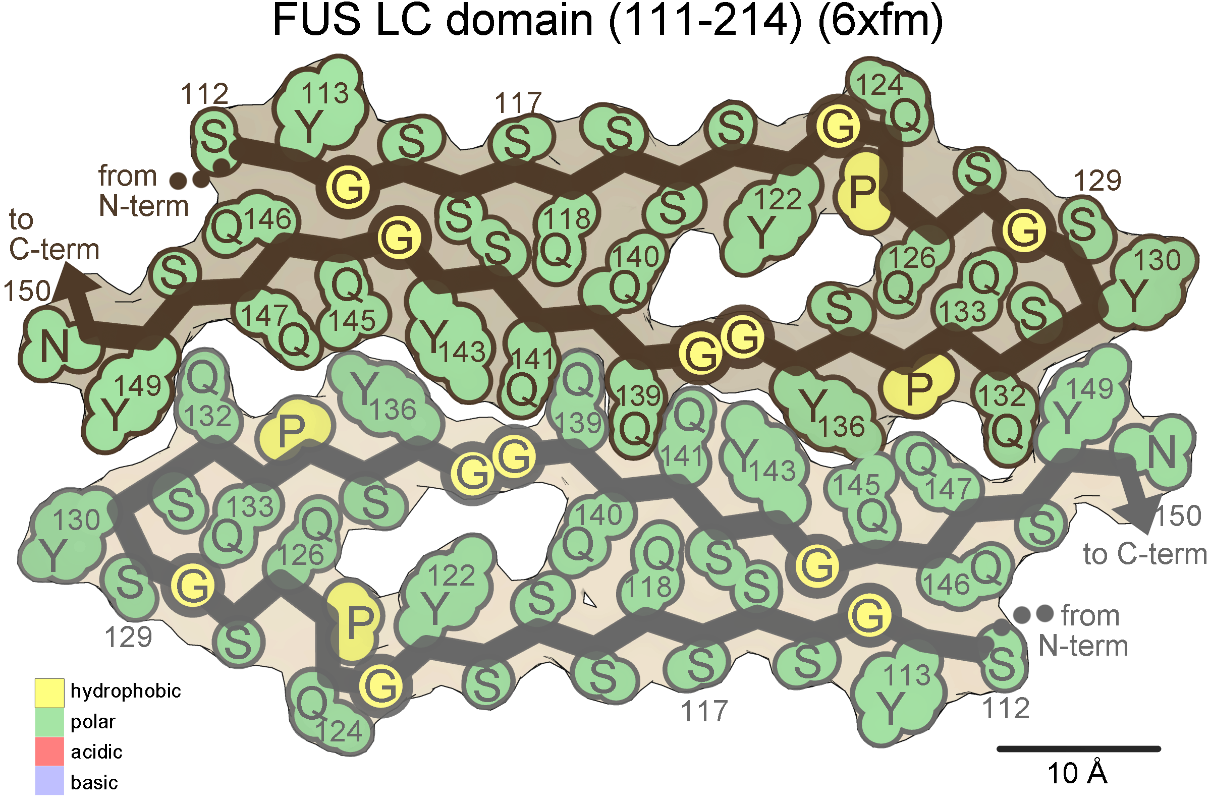 39 residues ordered per layer
DHsol=  -15.1 kcal/mol/chain (-0.39 kcal/aa)
DGo  =   +2.7 kcal/mol/chain (+0.07 kcal/aa)
FUS
Glucagon
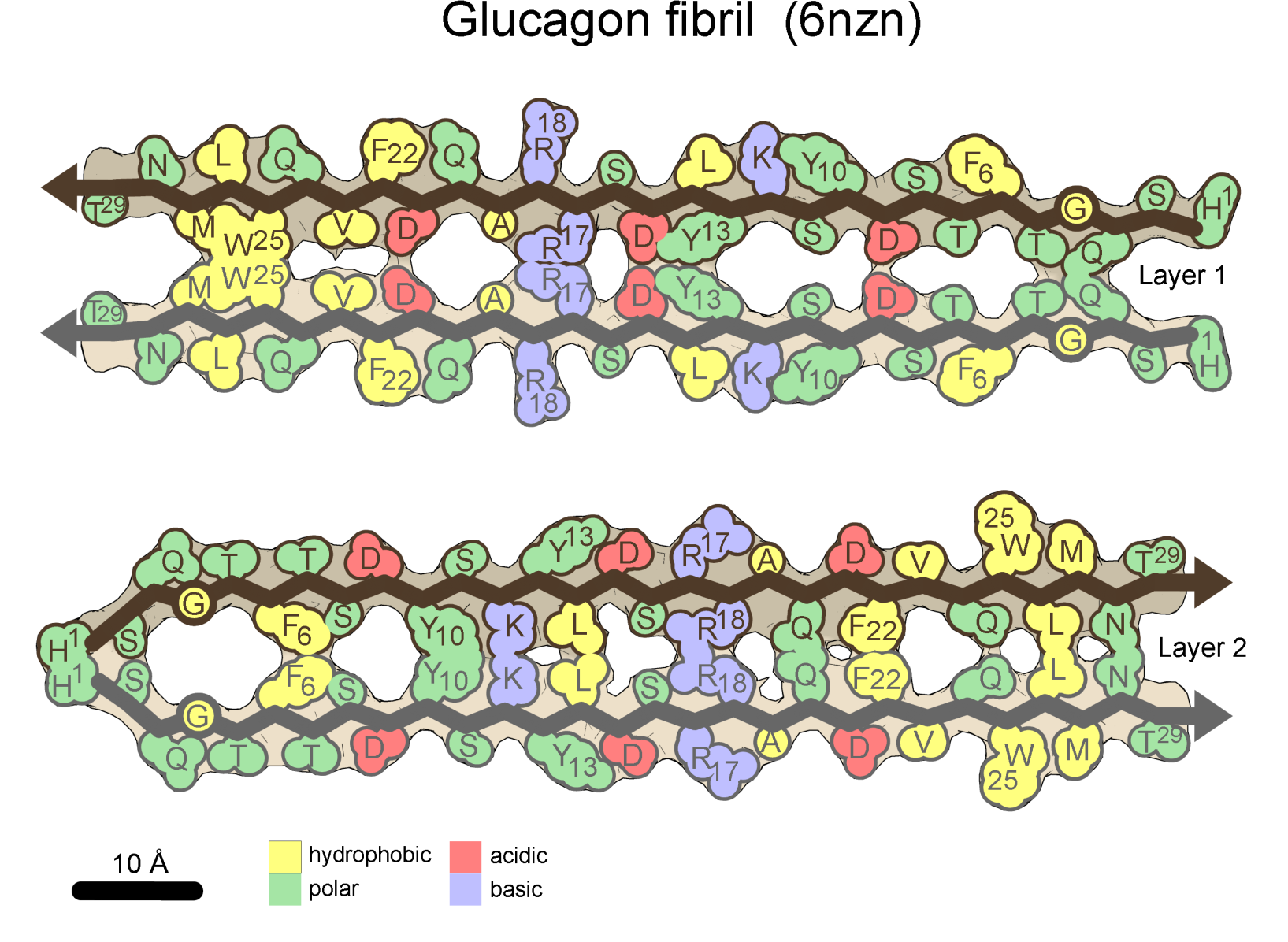 29 residues ordered per chain
DHsol=  -21.0 kcal/mol/chain (-0.73 kcal/aa)
DGo  =   -5.0 kcal/mol/chain (-0.17 kcal/aa)
FUS
HETs
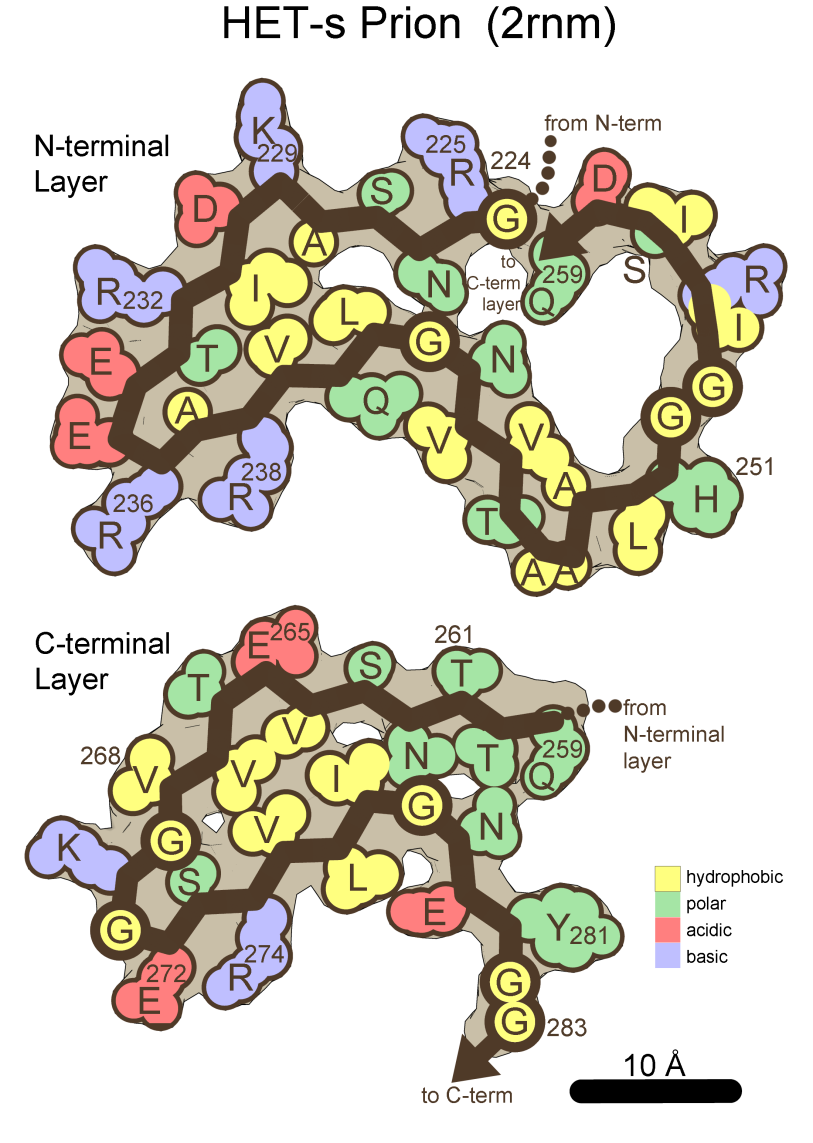 60 residues ordered per layer
DHsol=  -45.4 kcal/mol/chain (-0.76 kcal/aa)
DGo  =  -18.2 kcal/mol/chain (-0.30 kcal/aa)
FUS
hnRNPA1
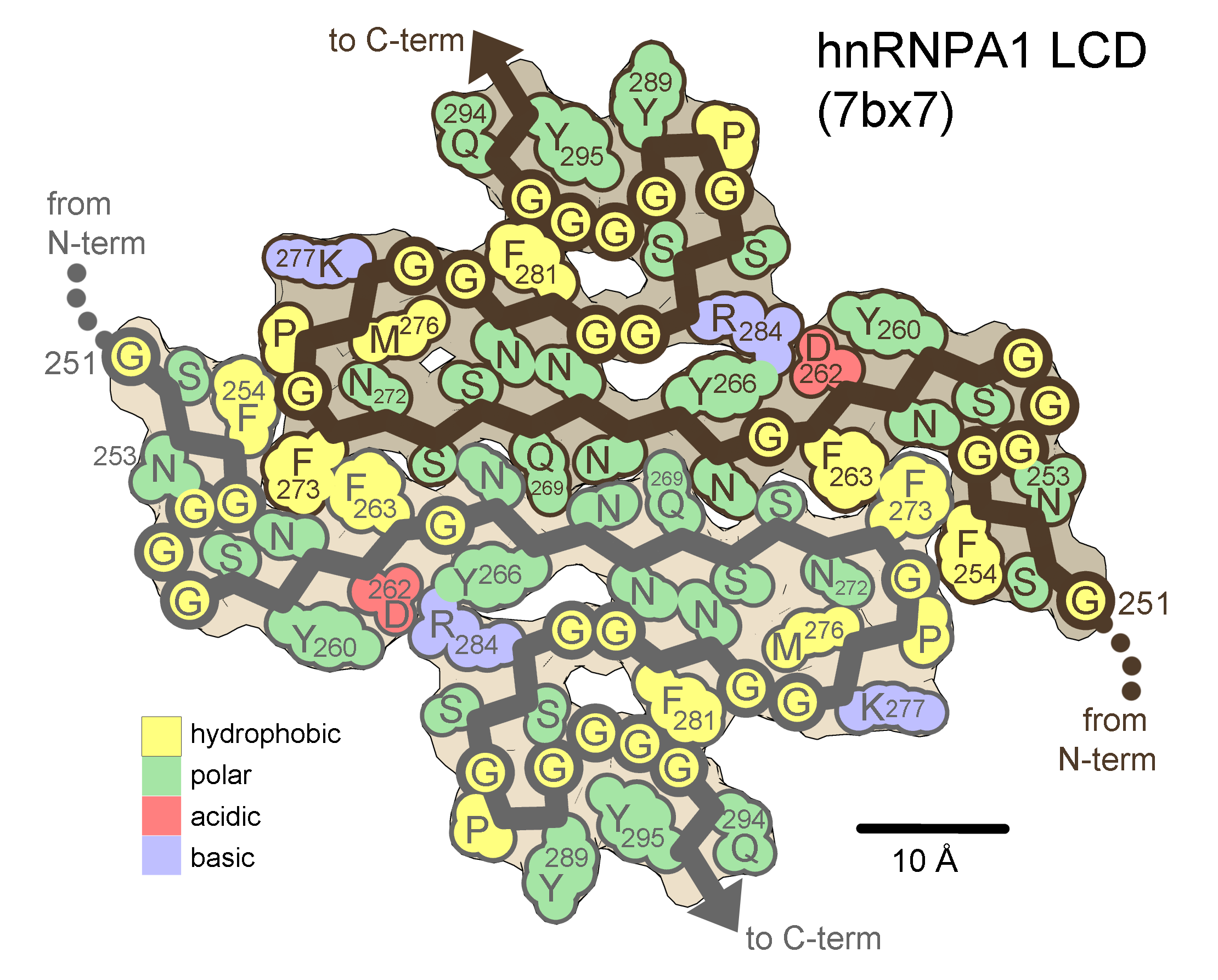 45 residues ordered per chain
DHsol=  -42.6 kcal/mol/chain (-0.95 kcal/aa)
DGo  =  -23.2 kcal/mol/chain (-0.52 kcal/aa)
FUS
hnRNPA2
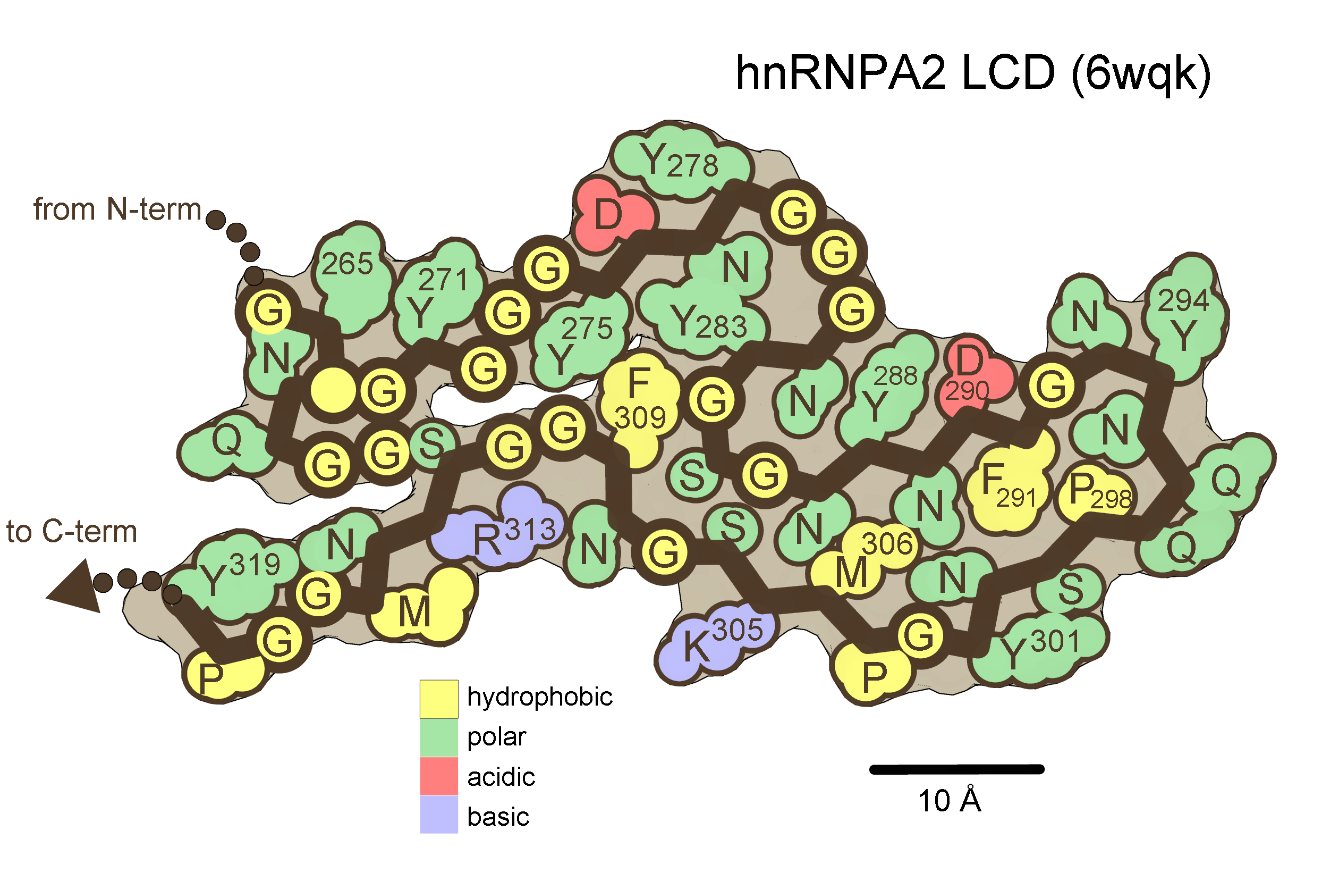 57 residues ordered per chain
DHsol=  -46.6 kcal/mol/chain (-0.82 kcal/aa)
DGo  =  -21.4 kcal/mol/chain (-0.38 kcal/aa)
FUS
IAPP
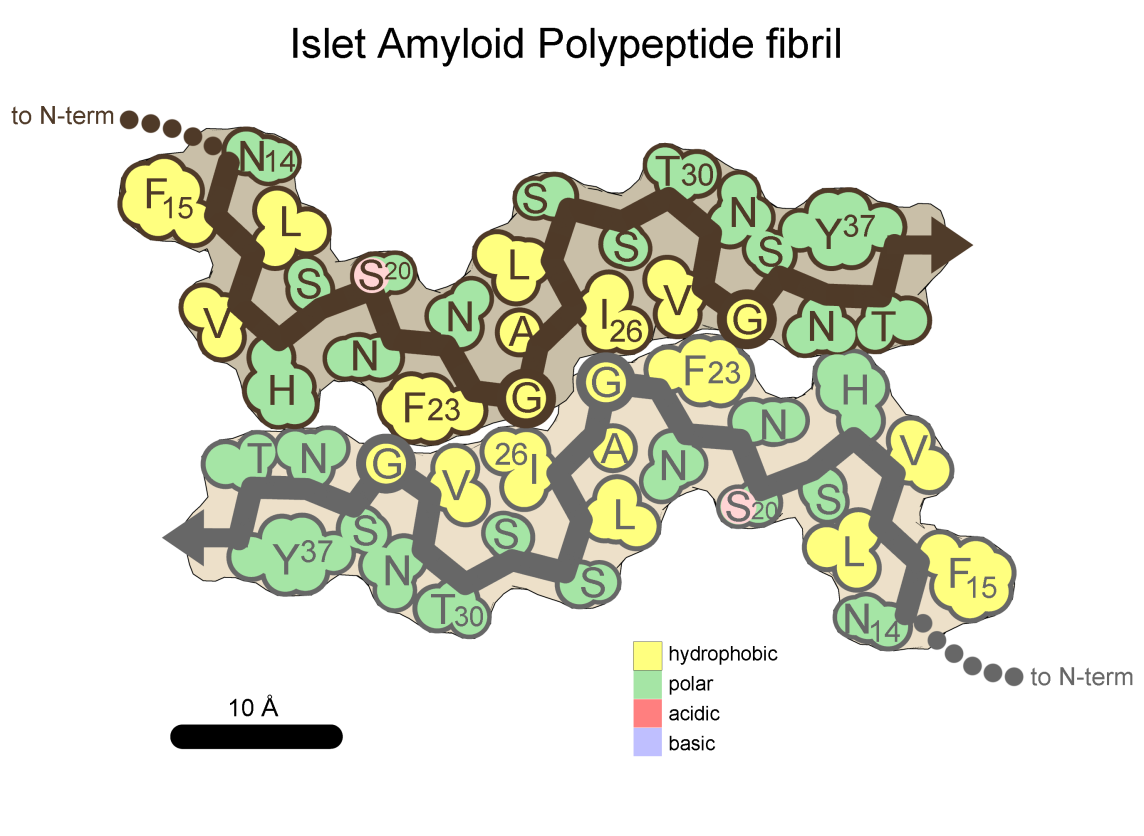 24 residues ordered per layer
DHsol=  -22.5 kcal/mol/chain (-0.94 kcal/aa)
DGo  =  -11.3 kcal/mol/chain (-0.47 kcal/aa)
FUS
IAPP
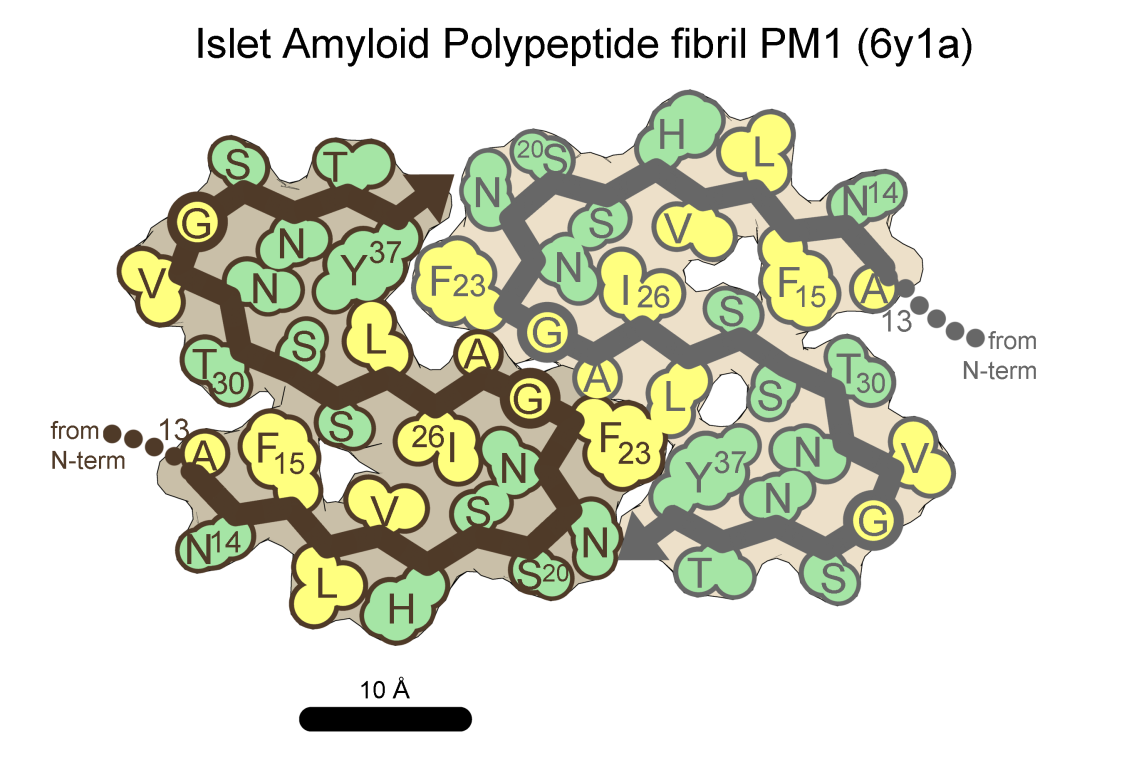 24 residues ordered per layer
DHsol=  -23.3 kcal/mol/chain (-0.93 kcal/aa)
DGo  =  -11.6 kcal/mol/chain (-0.46 kcal/aa)
FUS
IAPP
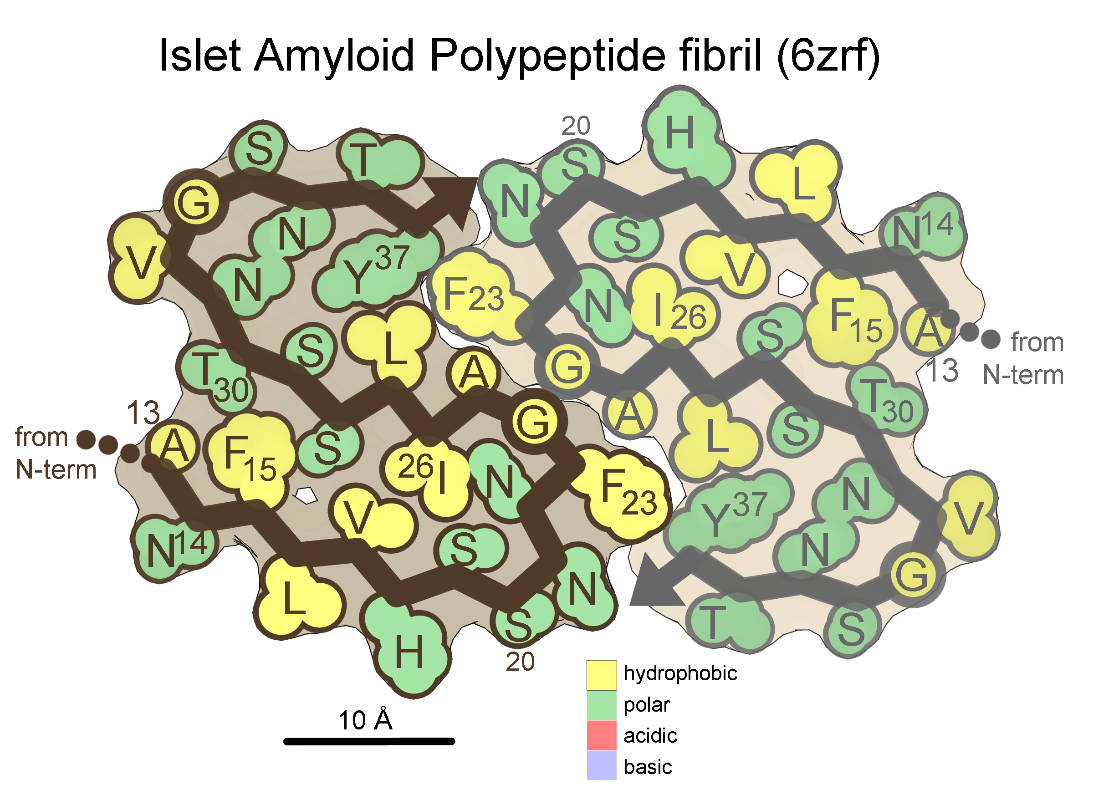 25 residues ordered per layer
DHsol=  -23.5 kcal/mol/chain (-0.95 kcal/aa)
DGo  =  -12.0 kcal/mol/chain (-0.48 kcal/aa)
FUS
IAPP
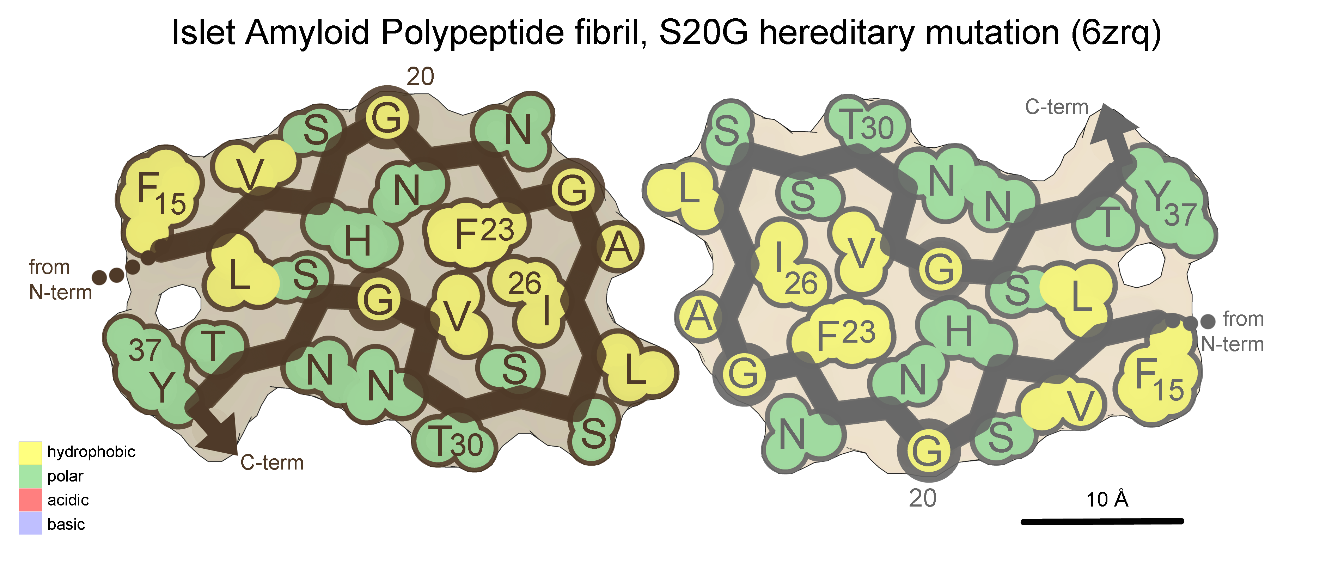 23 residues ordered per layer
DHsol=  -23.3 kcal/mol/chain (-1.01 kcal/aa)
DGo  =  -12.5 kcal/mol/chain (-0.55 kcal/aa)
FUS
IAPP
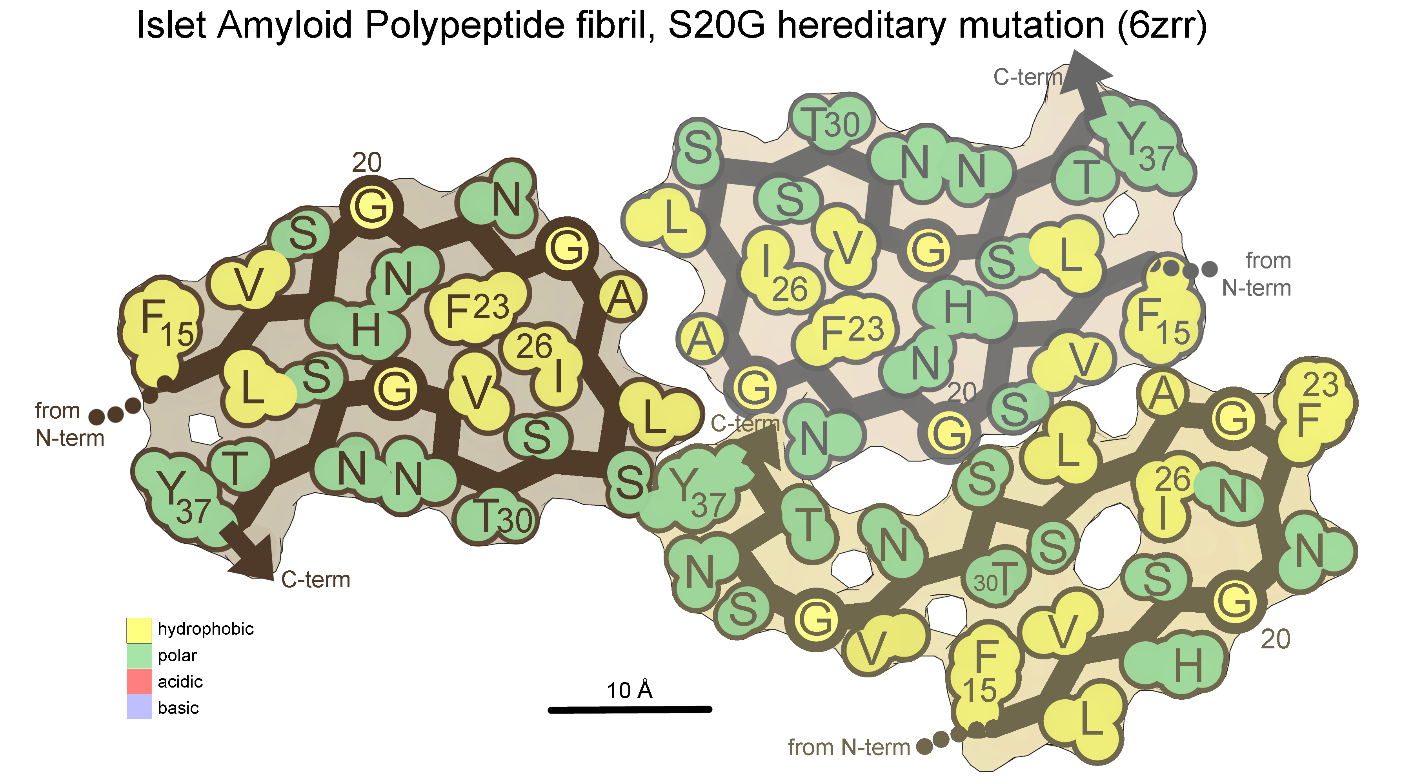 23 residues ordered per layer
DHsol=  -25.8 kcal/mol/chain (-1.12 kcal/aa)
DGo  =  -14.3 kcal/mol/chain (-0.62 kcal/aa)
23 residues ordered per layer
DHsol=  -20.9 kcal/mol/chain (-0.91 kcal/aa)
DGo  =  -10.6 kcal/mol/chain (-0.56 kcal/aa)
23 residues ordered per layer
DHsol=  -23.3 kcal/mol/chain (-1.01 kcal/aa)
DGo  =  -12.2 kcal/mol/chain (-0.54 kcal/aa)
LC
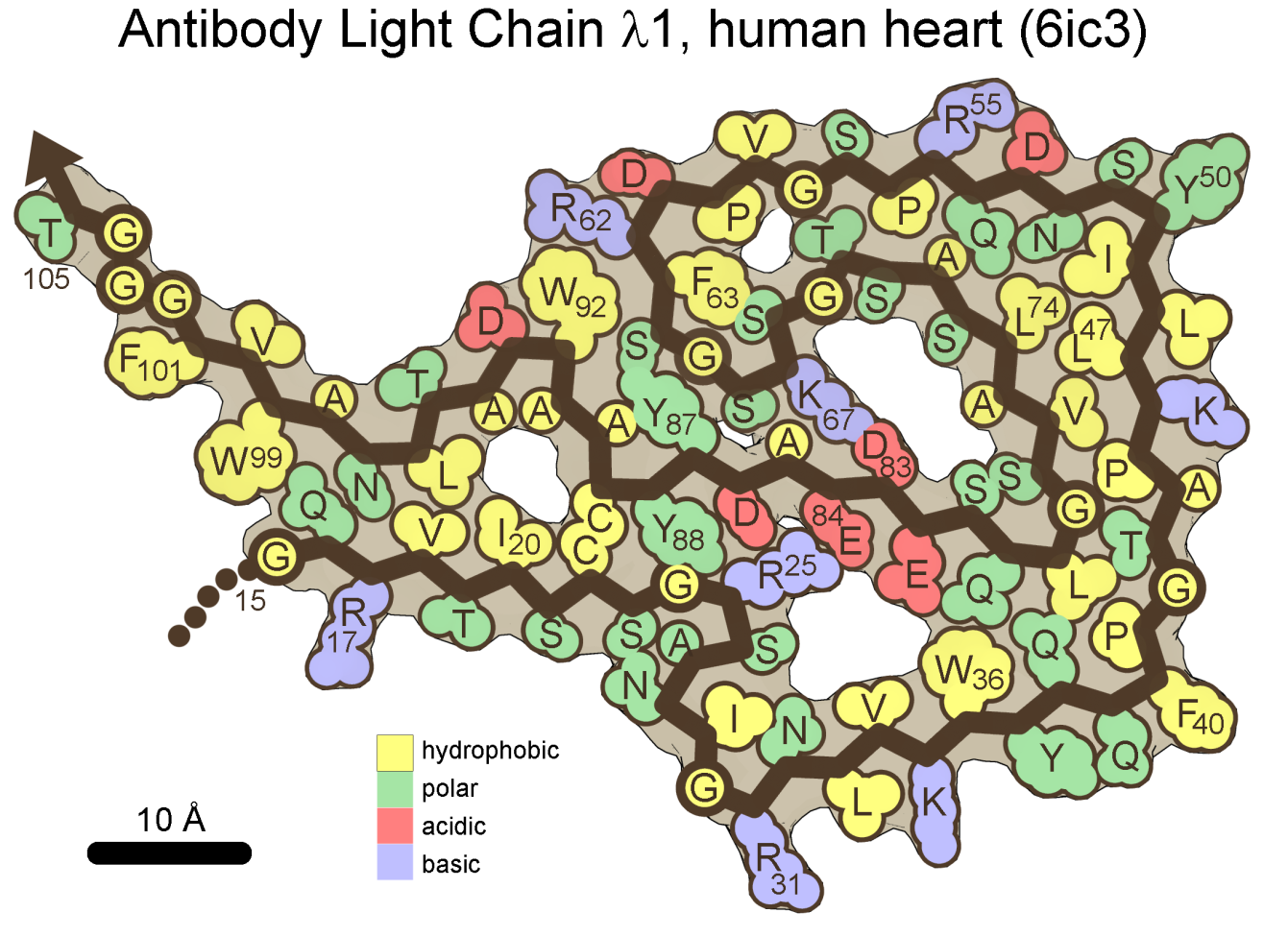 91 residues ordered per chain
DHsol= -84.7 kcal/mol/chain (-0.93 kcal/aa)
DGo  = -37.5 kcal/mol/chain (-0.41 kcal/aa)
LCλ3
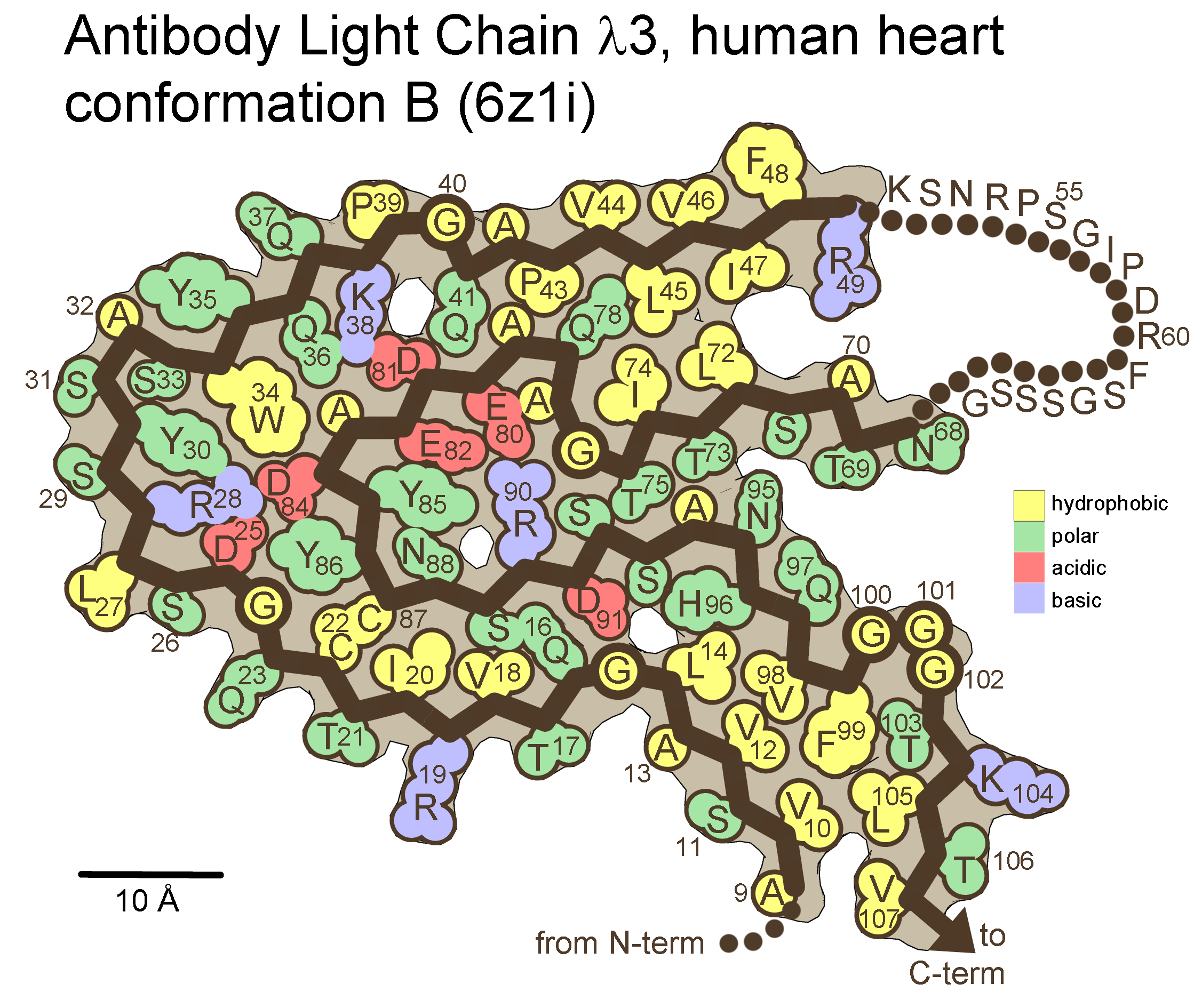 81 residues ordered per layer
DHsol=  -77.6 kcal/mol/chain (-0.96 kcal/aa)
DGo  =  -32.8 kcal/mol/chain (-0.41 kcal/aa)
LCλ3
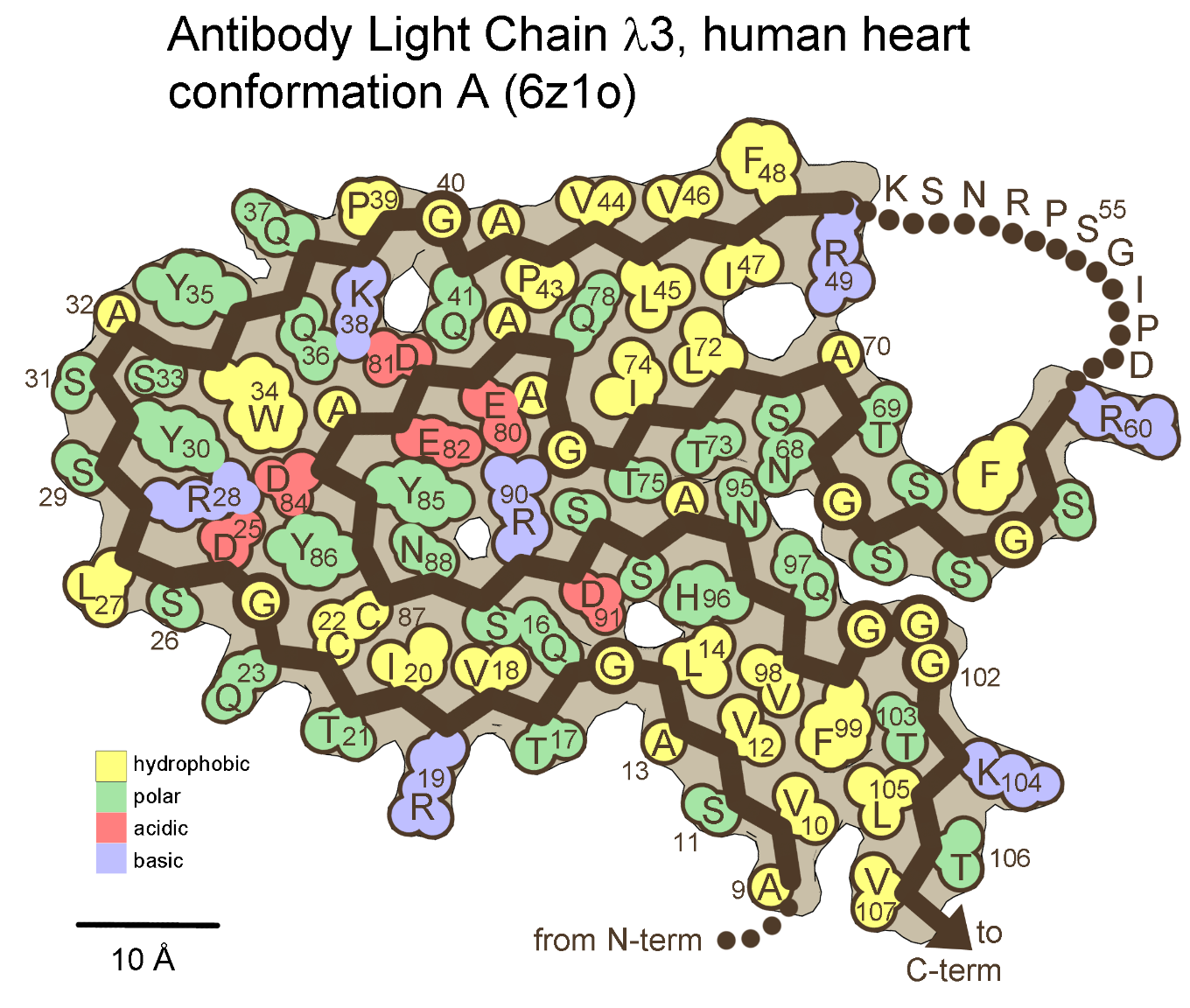 89 residues ordered per layer
DHsol=  -84.6 kcal/mol/chain (-0.95 kcal/aa)
DGo  =  -36.5 kcal/mol/chain (-0.41 kcal/aa)
LC
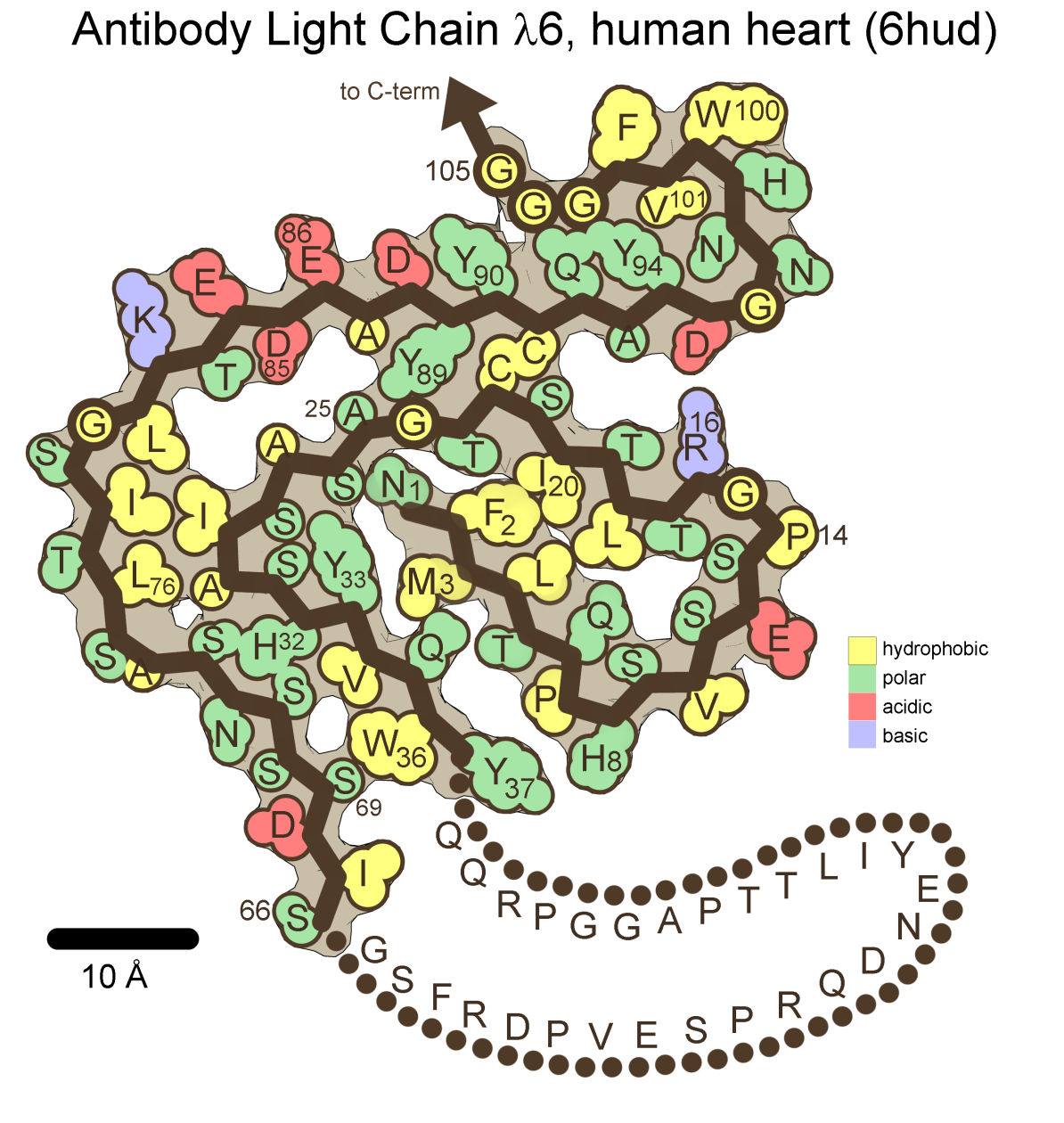 77 residues ordered per chain
DHsol= -63.1 kcal/mol/chain (-0.82 kcal/aa)
DGo  = -23.3 kcal/mol/chain (-0.30 kcal/aa)
FUS
Orb2
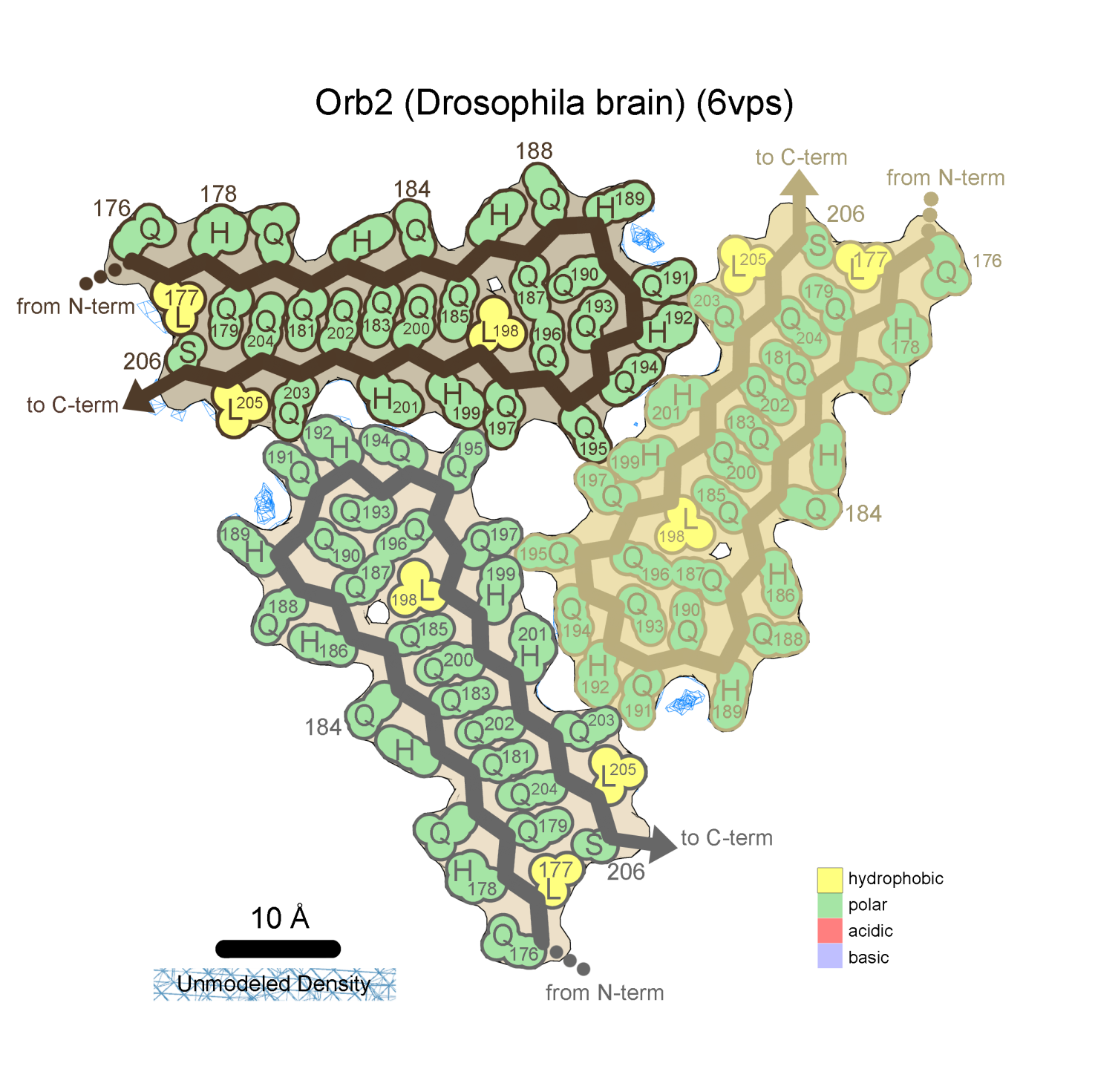 31 residues ordered per chain
DHsol=  -30.2 kcal/mol/chain (-0.97 kcal/aa)
DGo  =   +0.8 kcal/mol/chain (+0.03 kcal/aa)
hPrP
40 residues ordered per chain
DHsol= -48.2 kcal/mol/chain (-1.21 kcal/aa)
DGo  = -29.6 kcal/mol/chain (-0.74 kcal/aa)
FUS
hPrP
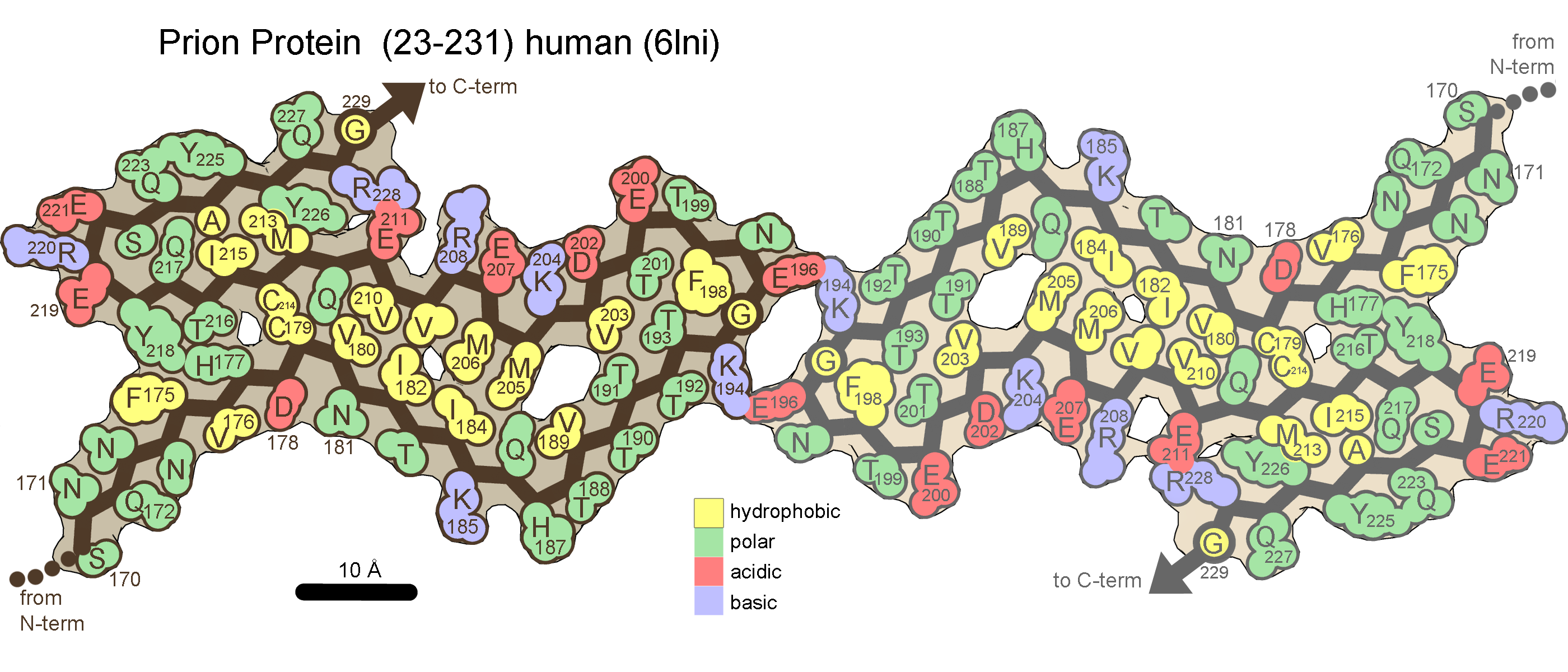 60 residues ordered per layer
DHsol=  -59.3 kcal/mol/chain (-0.99 kcal/aa)
DGo  =  -17.0 kcal/mol/chain (-0.28 kcal/aa)
RIPK1 RIPK3
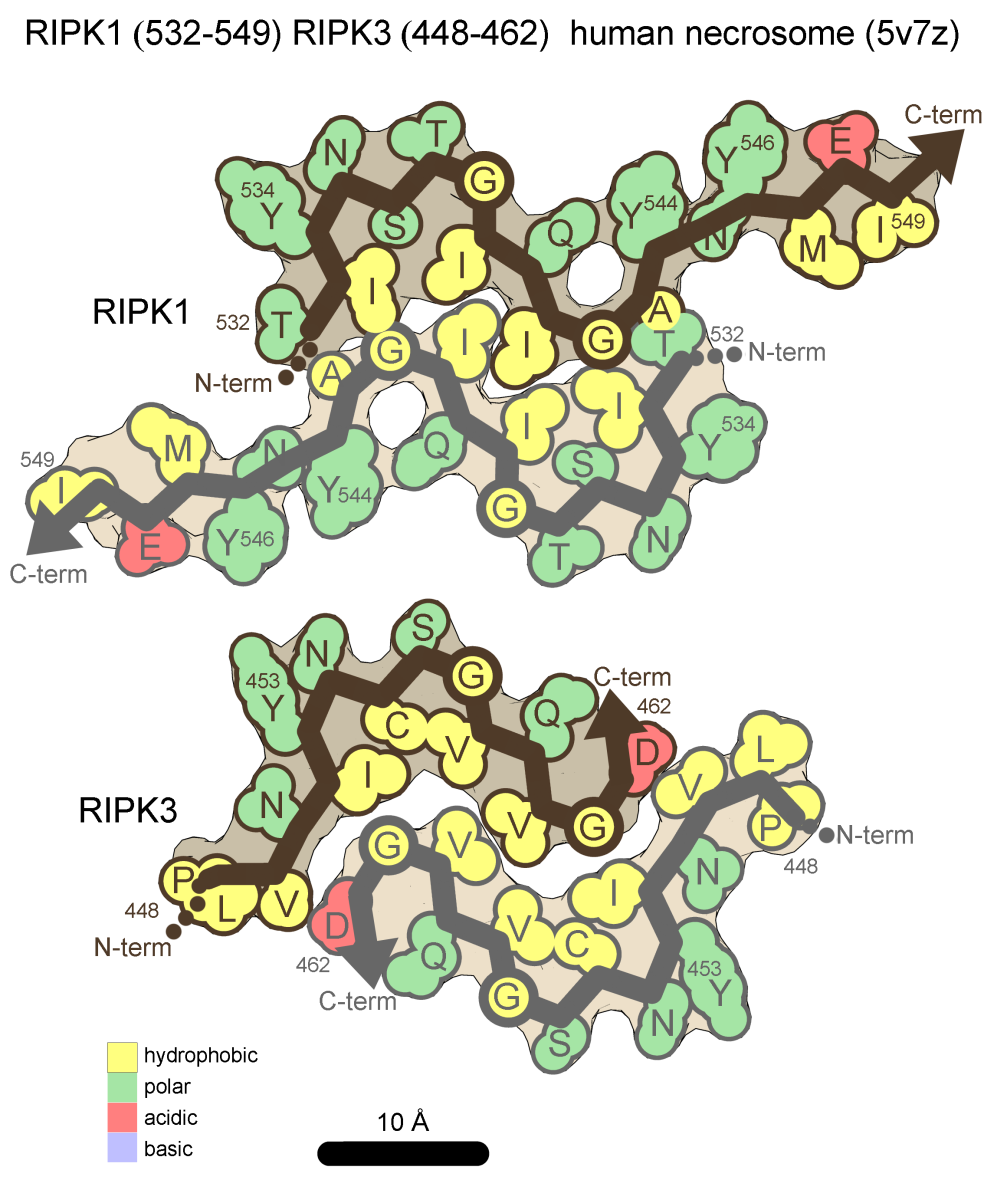 RIPK1 18aa residues ordered per chain
DHsol= -14.5 kcal/mol/chain (-0.80 kcal/aa)
DGo  =  -6.1 kcal/mol/chain (-0.34 kcal/aa)
RIPK3 15aa residues ordered per chain 
DHsol= -12.5 kcal/mol/chain (-0.84 kcal/aa)
DGo  =  -5.3 kcal/mol/chain (-0.35 kcal/aa)
SAA
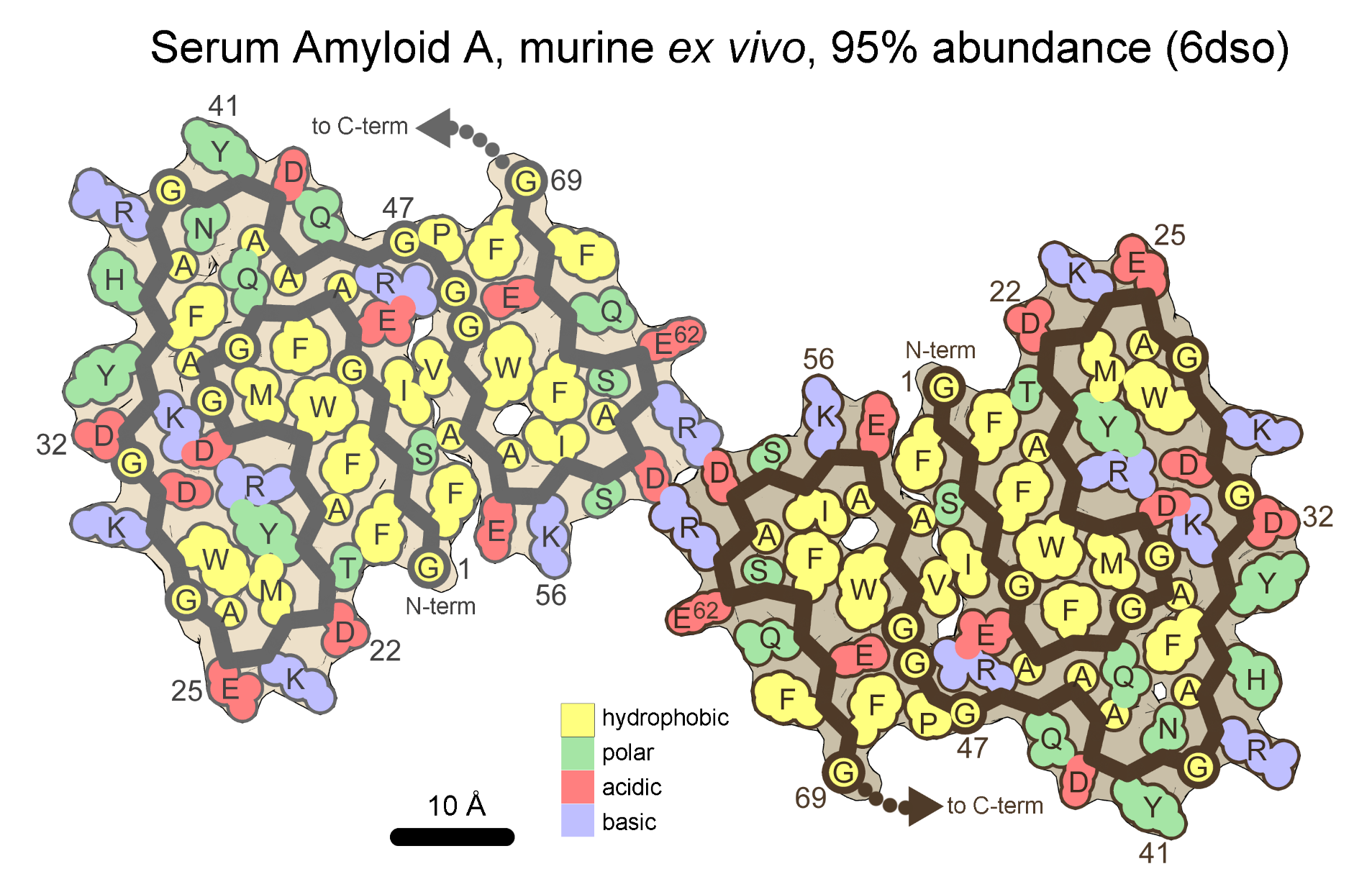 69 residues ordered per chain
DHsol= -77.5 kcal/mol/chain (-1.12 kcal/aa)
DGo  = -39.4k cal/mol/chain (-0.57 kcal/aa)
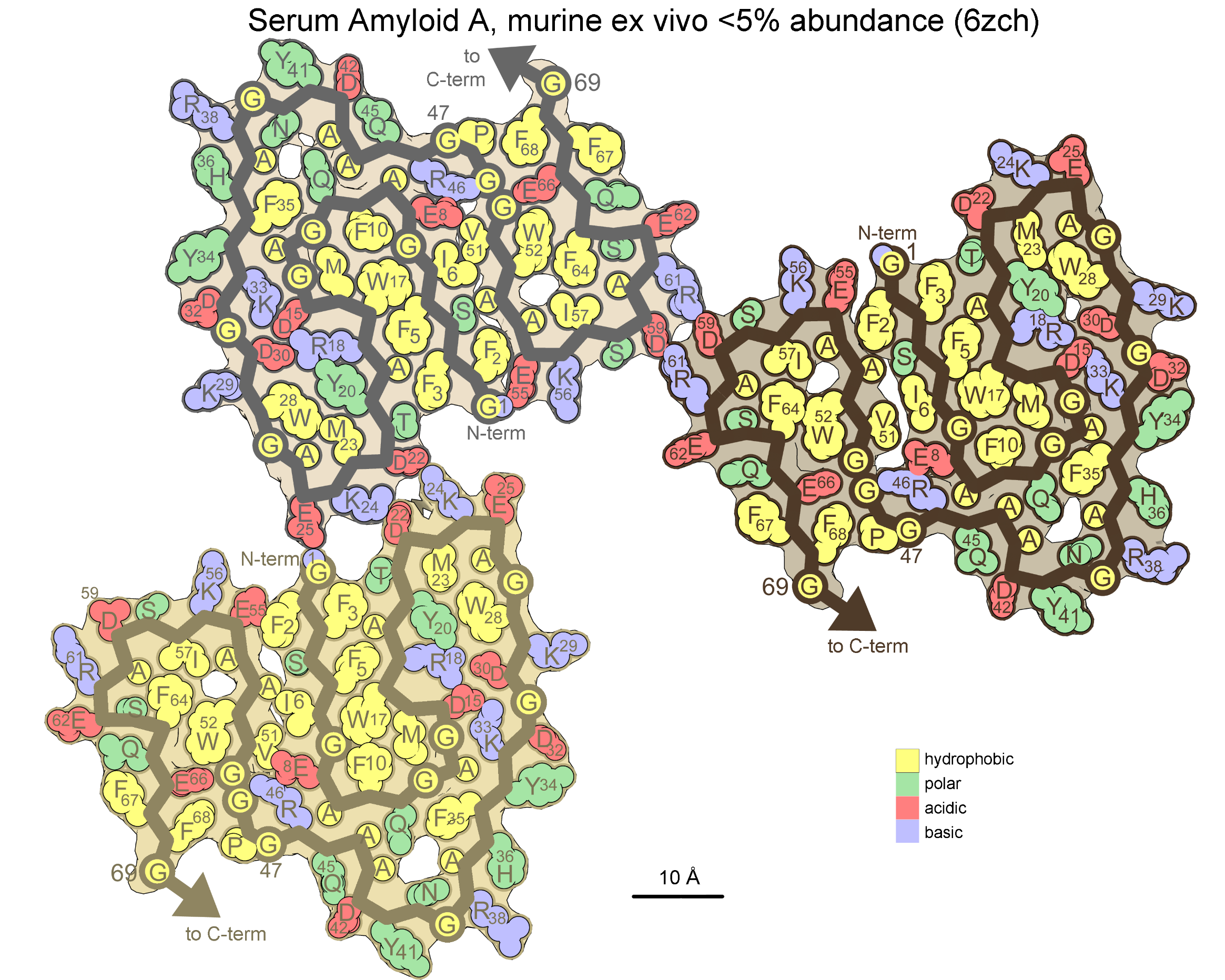 FUS
SAA
69 residues ordered per layer
DHsol=  -84.3 kcal/mol/chain (-1.22 kcal/aa)
DGo  =  -45.2 kcal/mol/chain (-0.66 kcal/aa)
FUS
SAA
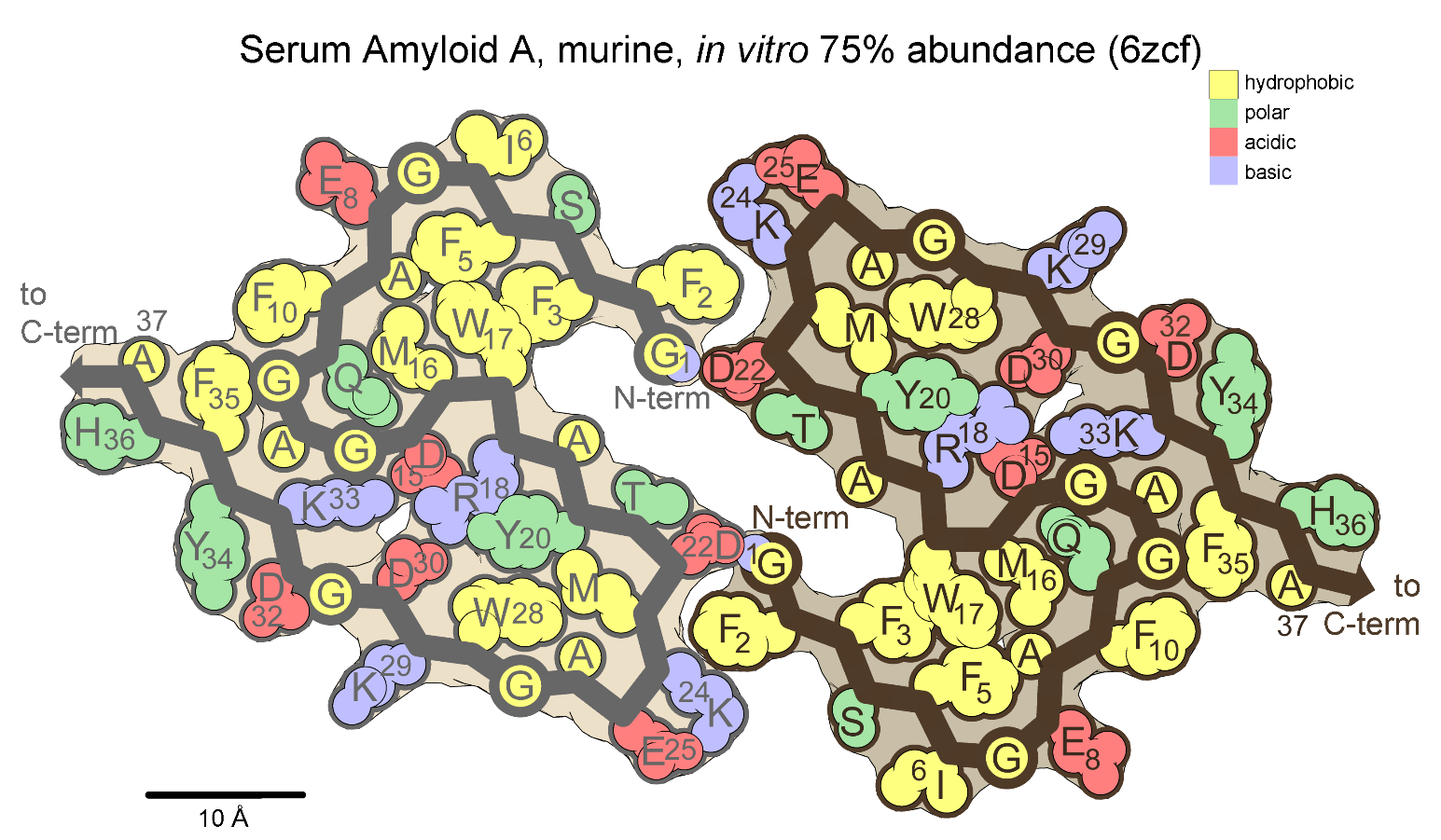 37 residues ordered per layer
DHsol=  -46.8 kcal/mol/chain (-1.26 kcal/aa)
DGo  =  -26.0 kcal/mol/chain (-0.70 kcal/aa)
FUS
SAA
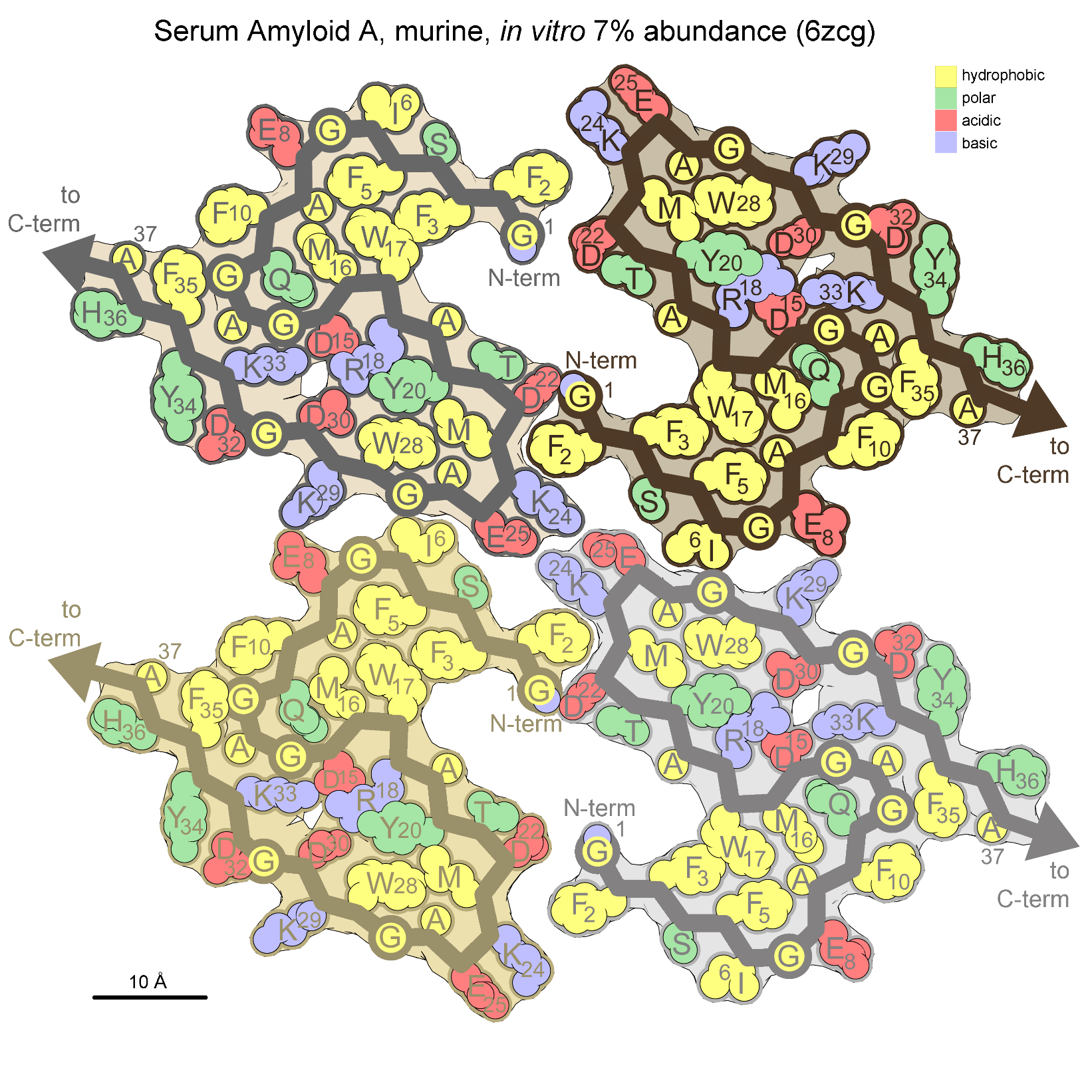 37 residues ordered per layer
DHsol=  -48.4 kcal/mol/chain (-1.31 kcal/aa)
DGo  =  -27.0 kcal/mol/chain (-0.73 kcal/aa)
SAA
54 residues ordered per chain
DHsol= -65.5 kcal/mol/chain (-1.21 kcal/aa)
DGo  = -36.2 kcal/mol/chain (-0.67 kcal/aa)
SAA
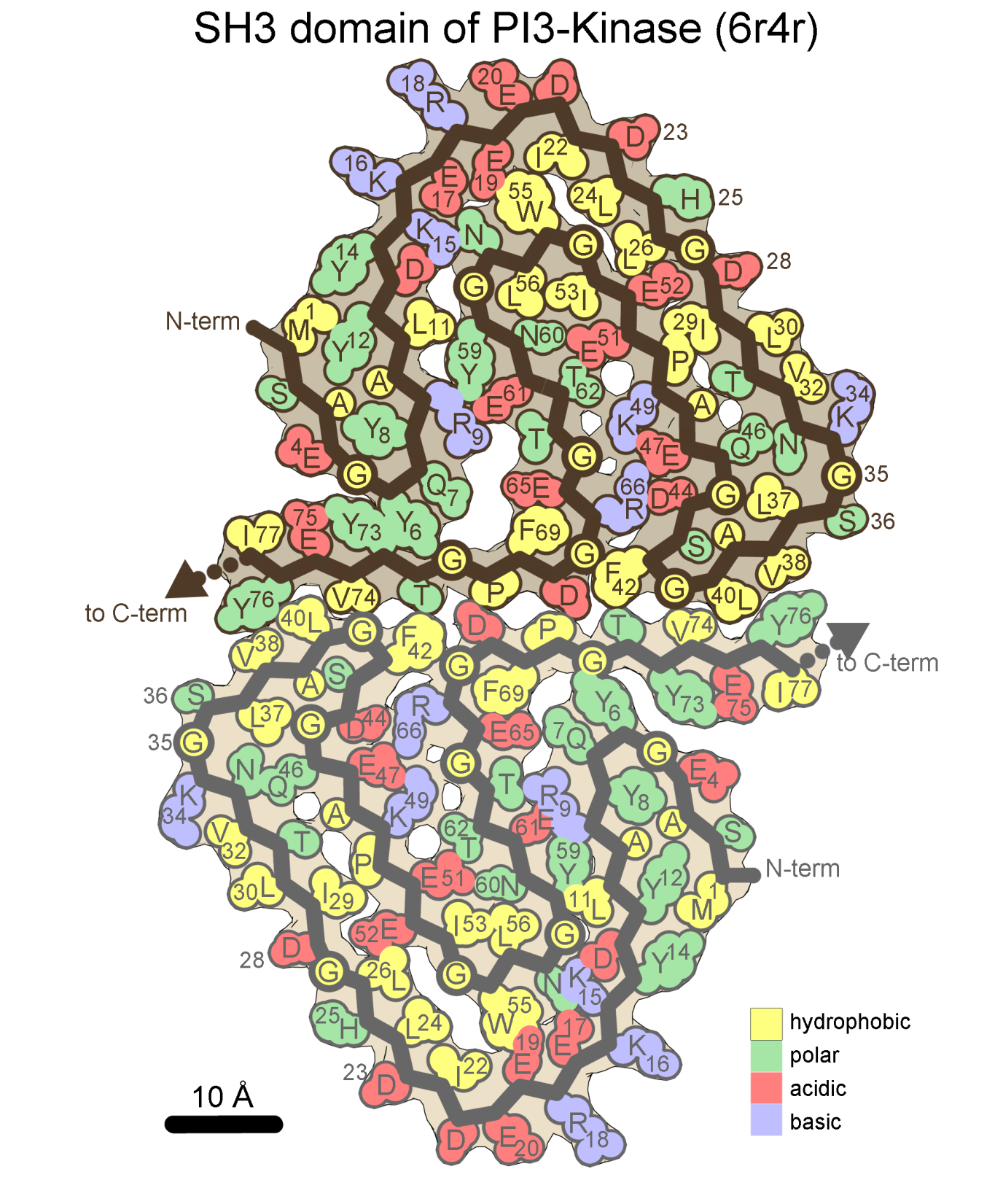 77 residues ordered per chain
DHsol= -79.4 kcal/mol/chain (-1.03 kcal/aa)
DGo  = -27.1 kcal/mol/chain (-0.35 kcal/aa)
Tau
73 residues ordered per chain
DHsol= -76.9 kcal/mol/chain (-1.05 kcal/aa)
DGo  = -31.4 kcal/mol/chain (-0.43 kcal/aa)
Tau
73 residues ordered per chain
DHsol= -73.9 kcal/mol/chain (-1.01 kcal/aa)
DGo  = -28.9 kcal/mol/chain (-0.40 kcal/aa)
Tau
94 residues ordered per chain
DHsol= -103.1 kcal/mol/chain (-1.10 kcal/aa)
DGo  =  -44.8 kcal/mol/chain (-0.48 kcal/aa)
Tau
75 residues ordered per chain
DHsol= -79.0 kcal/mol/chain (-1.05 kcal/aa)
DGo  = -33.7 kcal/mol/chain (-0.45 kcal/aa)
Tau
75 residues ordered per chain
DHsol= -71.2 kcal/mol/chain (-0.95 kcal/aa)
DGo  = -25.7 kcal/mol/chain (-0.34 kcal/aa)
Tau
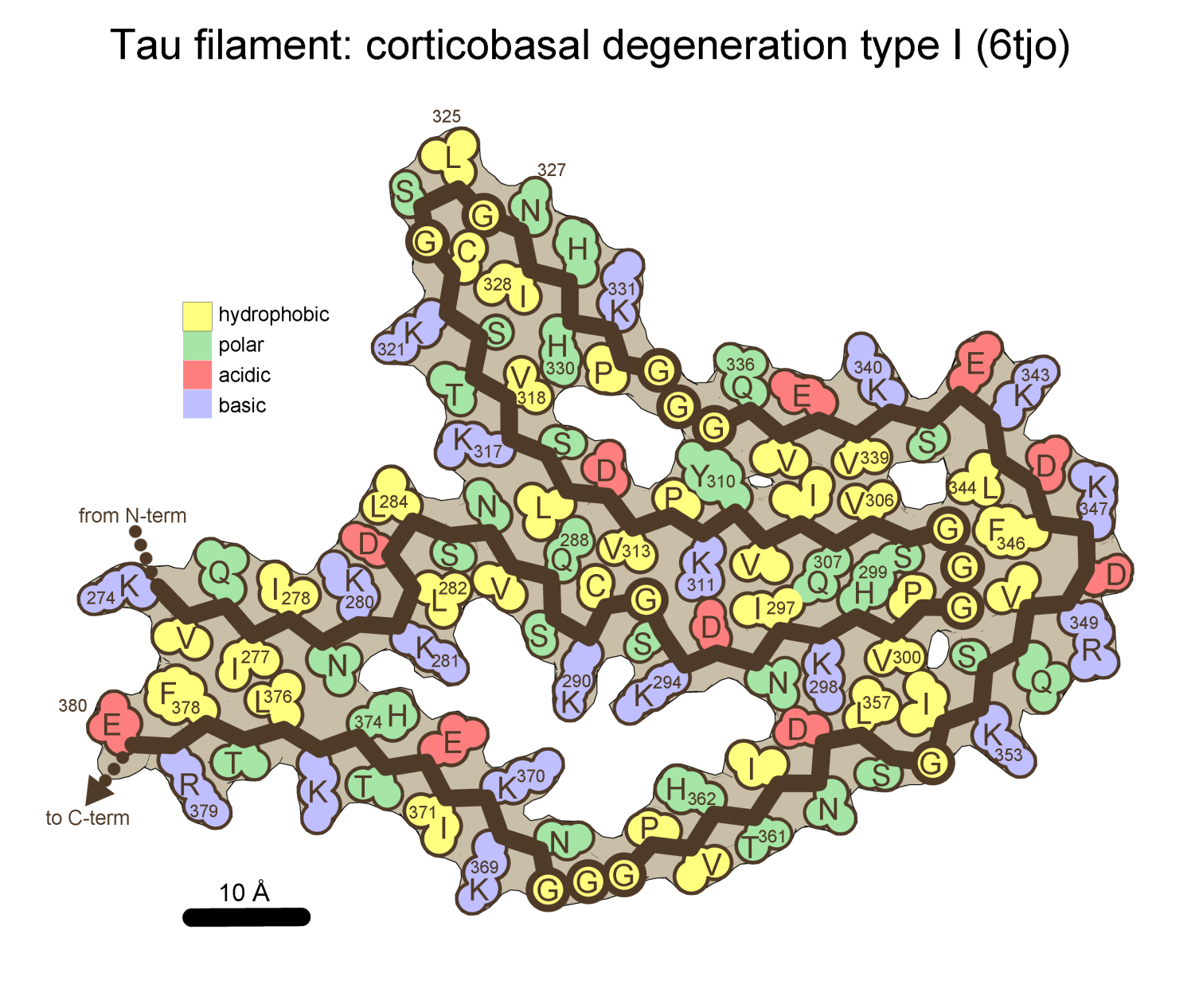 107 residues ordered per chain
DHsol= -96.4 kcal/mol/chain (-0.90 kcal/aa)
DGo  = -30.5 kcal/mol/chain (-0.29 kcal/aa)
Tau
107 residues ordered per chain
DHsol= -103.7 kcal/mol/chain (-0.97 kcal/aa)
DGo  =  -38.0 kcal/mol/chain (-0.35 kcal/aa)
Tau
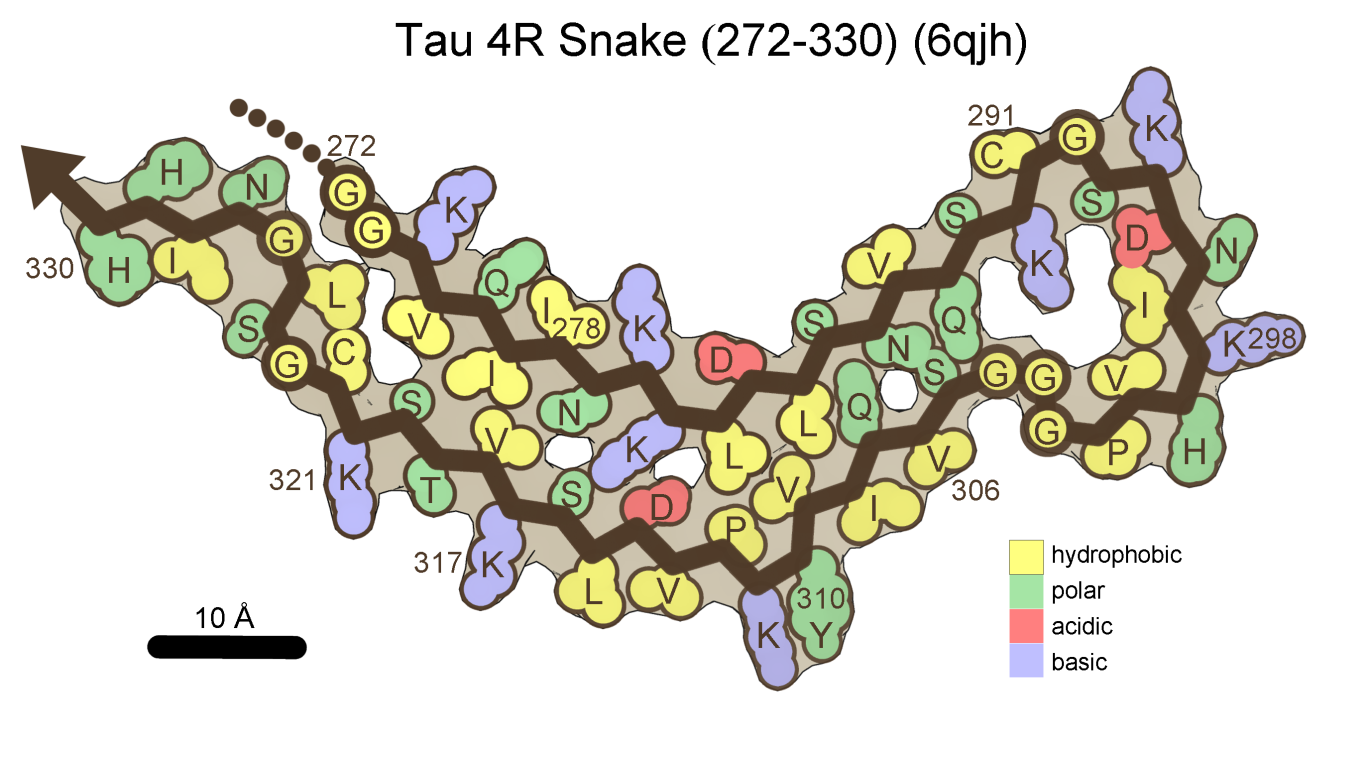 59 residues ordered per chain
DHsol= -50.7 kcal/mol/chain (-0.86 kcal/aa)
DGo  = -17.7 kcal/mol/chain (-0.30 kcal/aa)
Tau
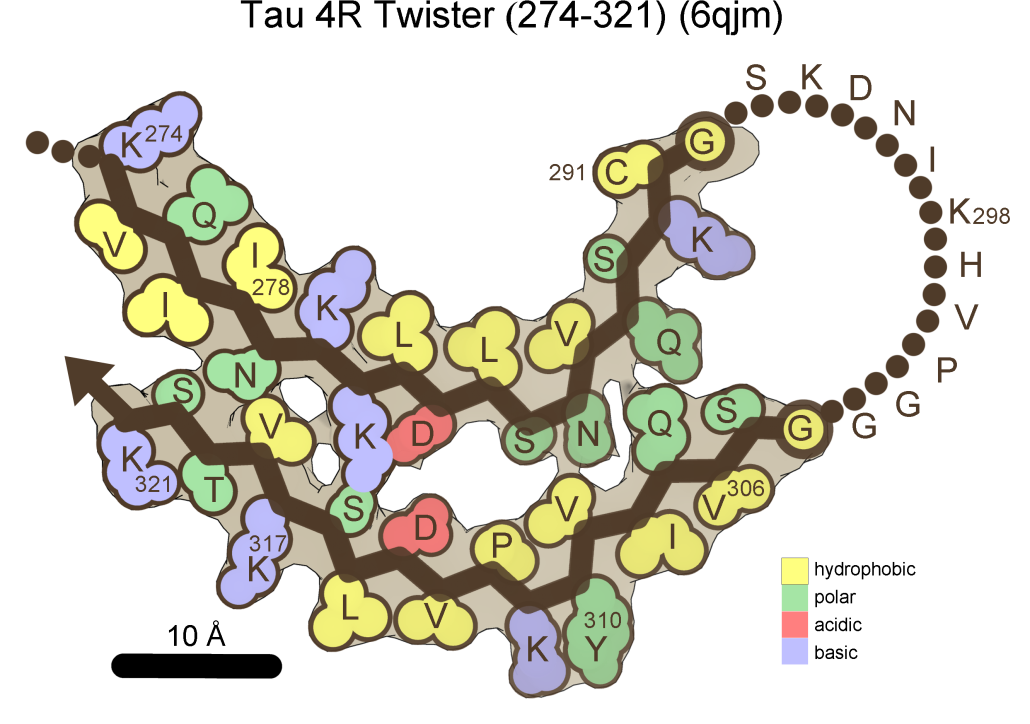 37 residues ordered per chain
DHsol= -30.3 kcal/mol/chain (-0.82 kcal/aa)
DGo  =  -7.3 kcal/mol/chain (-0.20 kcal/aa)
Tau
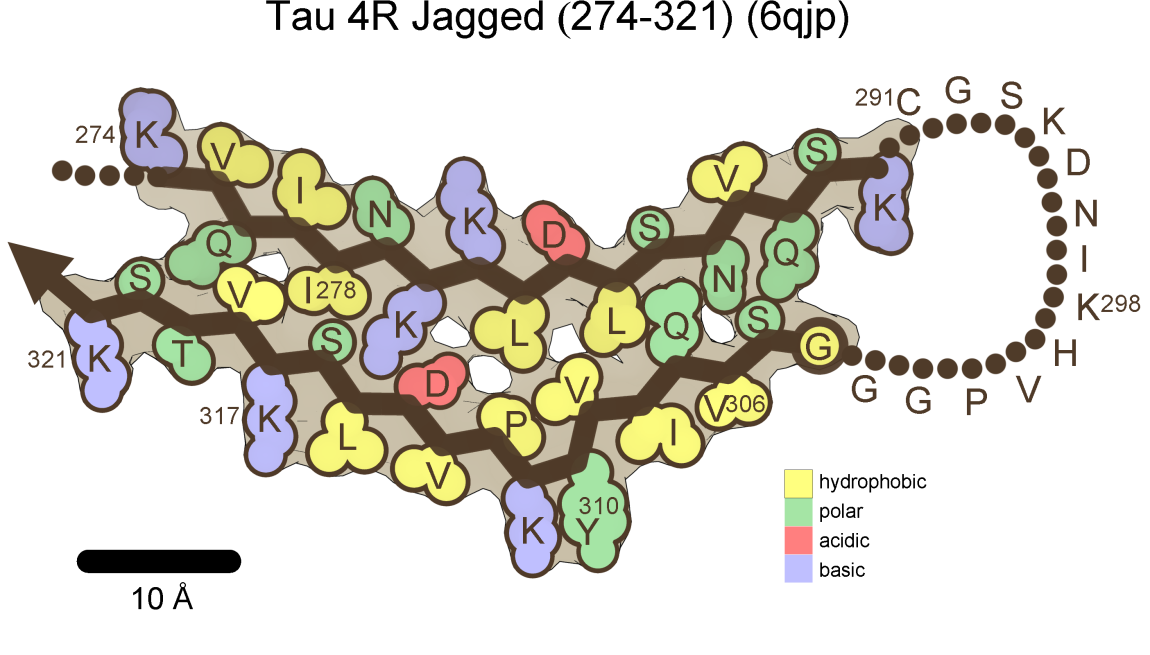 35 residues ordered per chain
DHsol= -29.2 kcal/mol/chain (-0.83 kcal/aa)
DGo  =  -6.1 kcal/mol/chain (-0.17 kcal/aa)
Tau
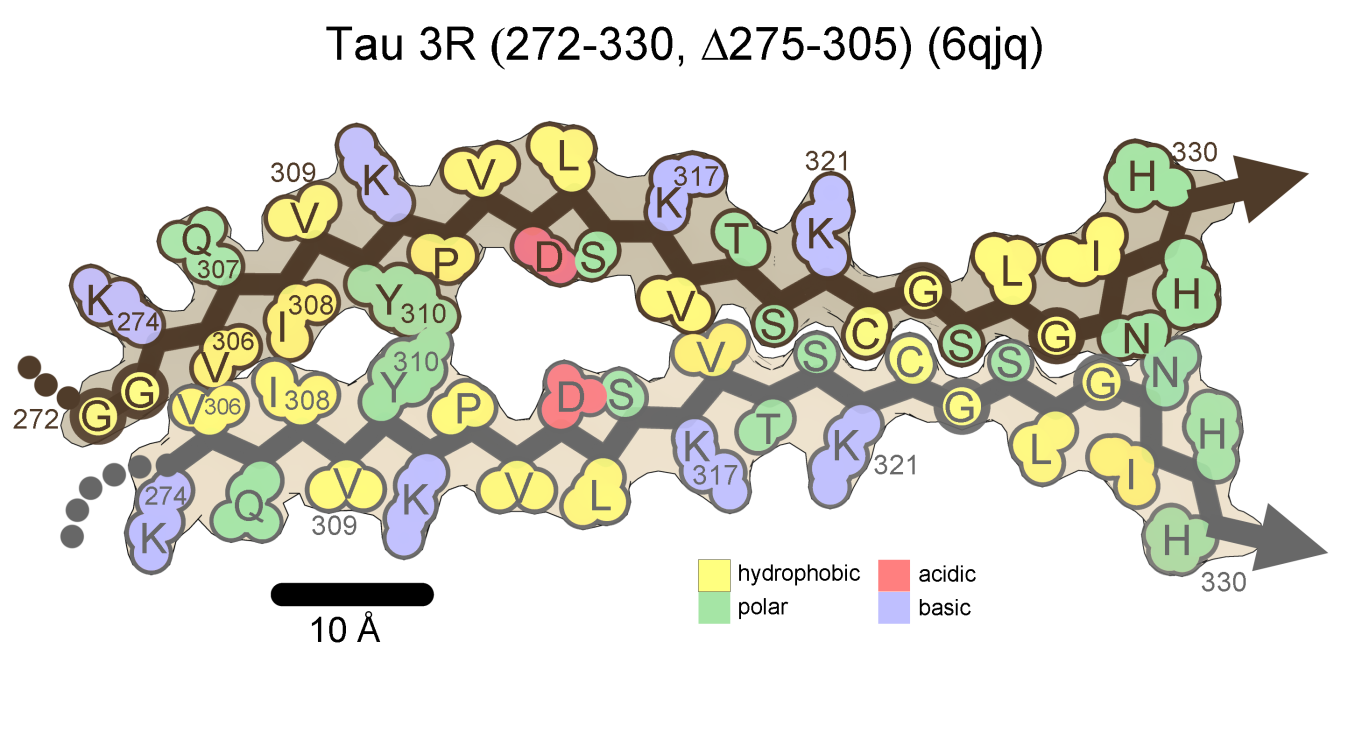 35 residues ordered per chain
DHsol= -25.2 kcal/mol/chain (-0.90 kcal/aa)
DGo  = -10.8 kcal/mol/chain (-0.39 kcal/aa)
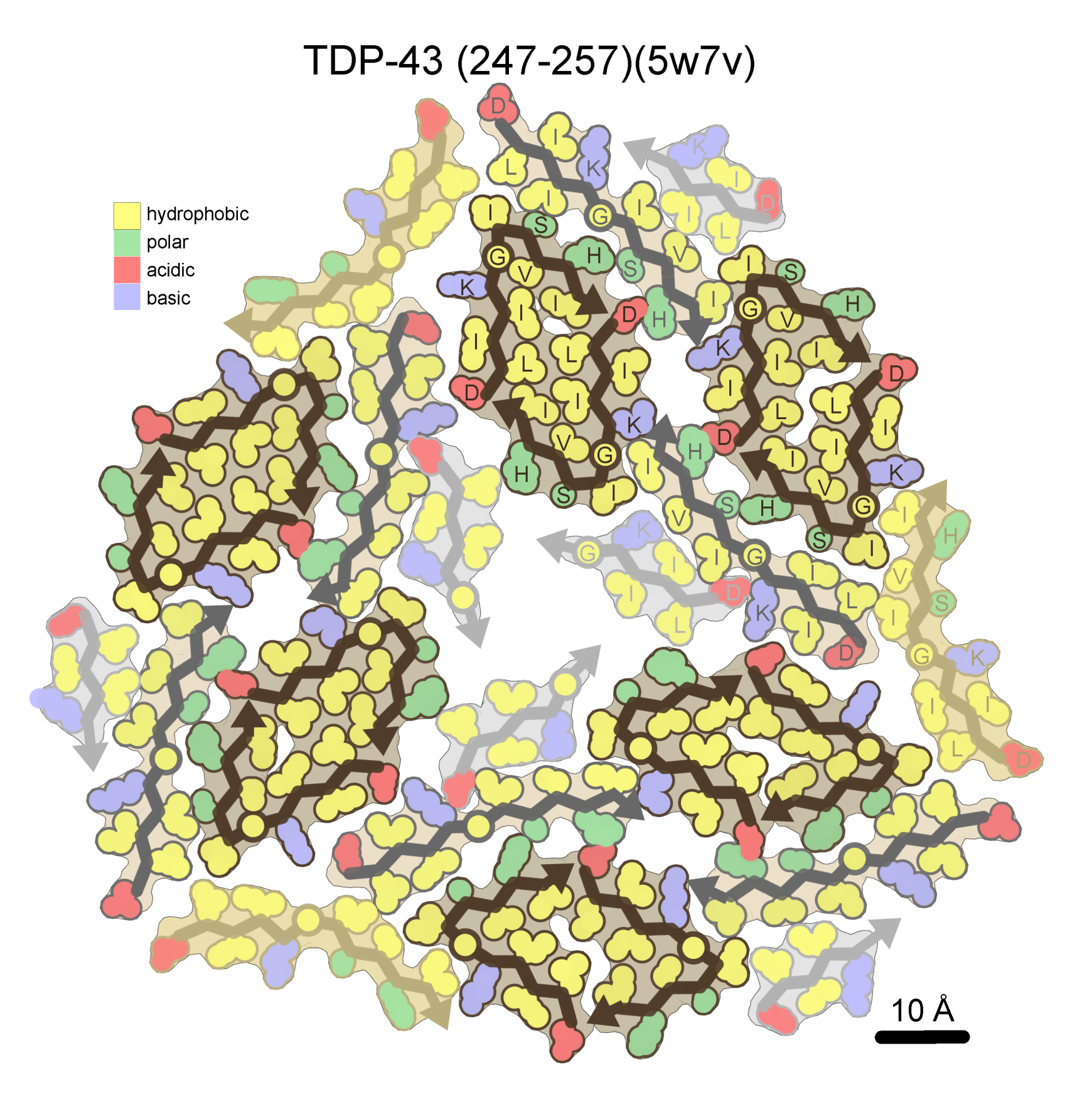 TDP-43
11 residues ordered per chain
DHsol= -18.8 kcal/mol/chain (-1.71 kcal/aa)
DGo  = -10.7 kcal/mol/chain (-0.97 kcal/aa)
TDP-43
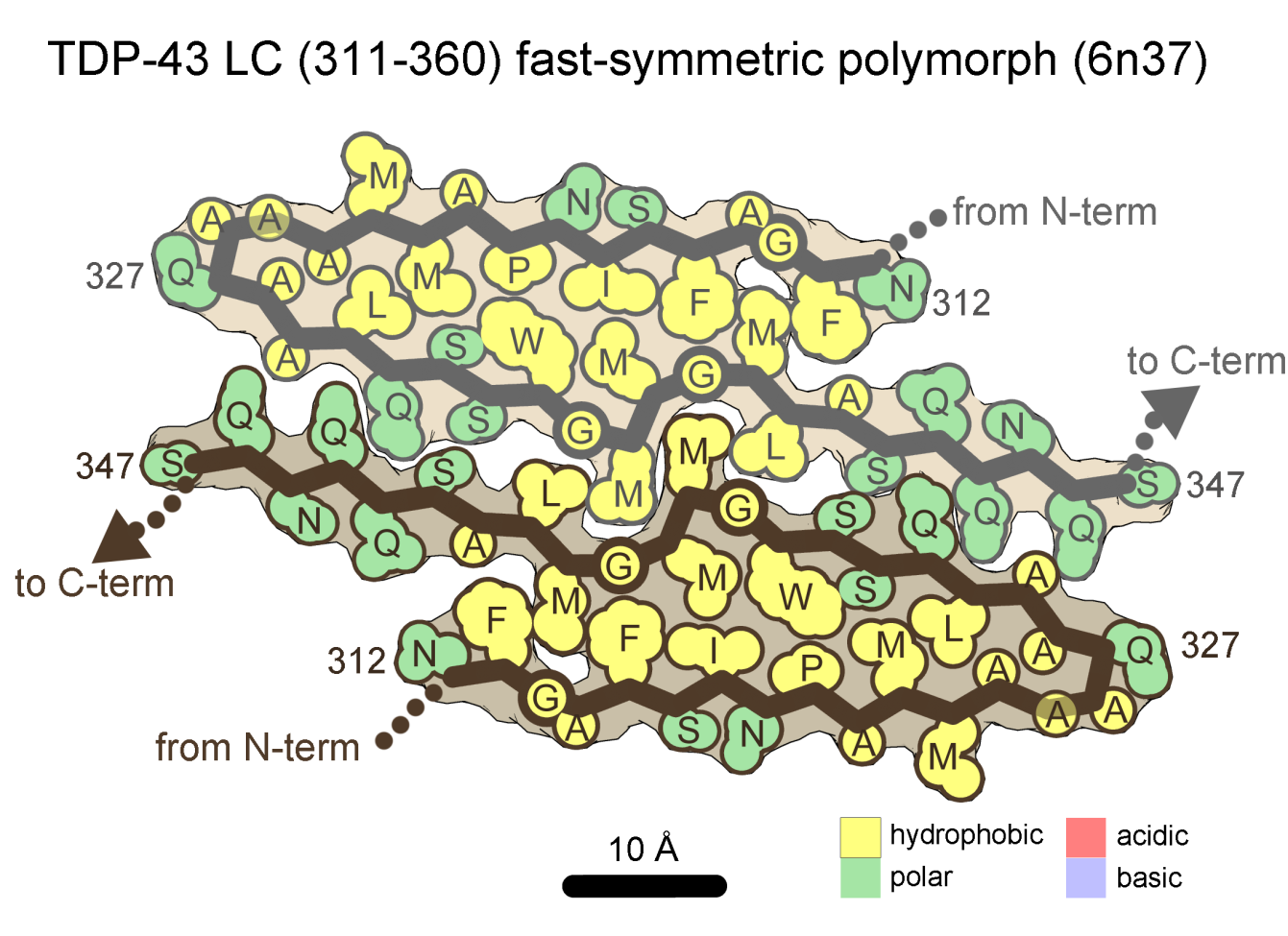 36 residues ordered per chain
DHsol= -36.4 kcal/mol/chain (-1.01 kcal/aa)
DGo  = -17.1 kcal/mol/chain (-0.47 kcal/aa)
TDP-43
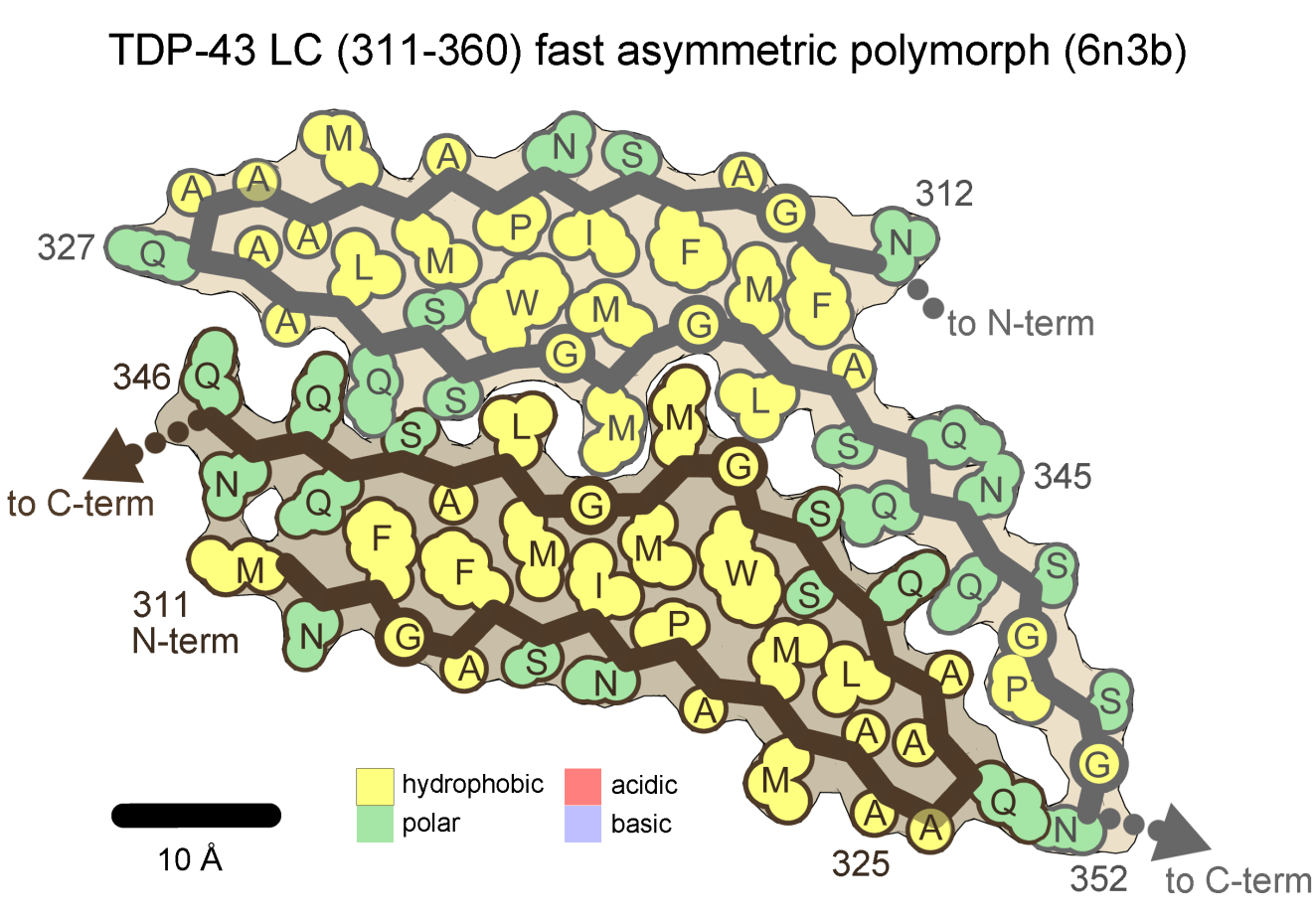 36 residues ordered per chain
DHsol= -38.4 kcal/mol/chain (-1.07 kcal/aa)
DGo  = -17.6 kcal/mol/chain (-0.49 kcal/aa)
41 residues ordered per chain
DHsol= -37.7 kcal/mol/chain (-0.92 kcal/aa)
DGo  = -17.6 kcal/mol/chain (-0.43 kcal/aa)
TDP-43
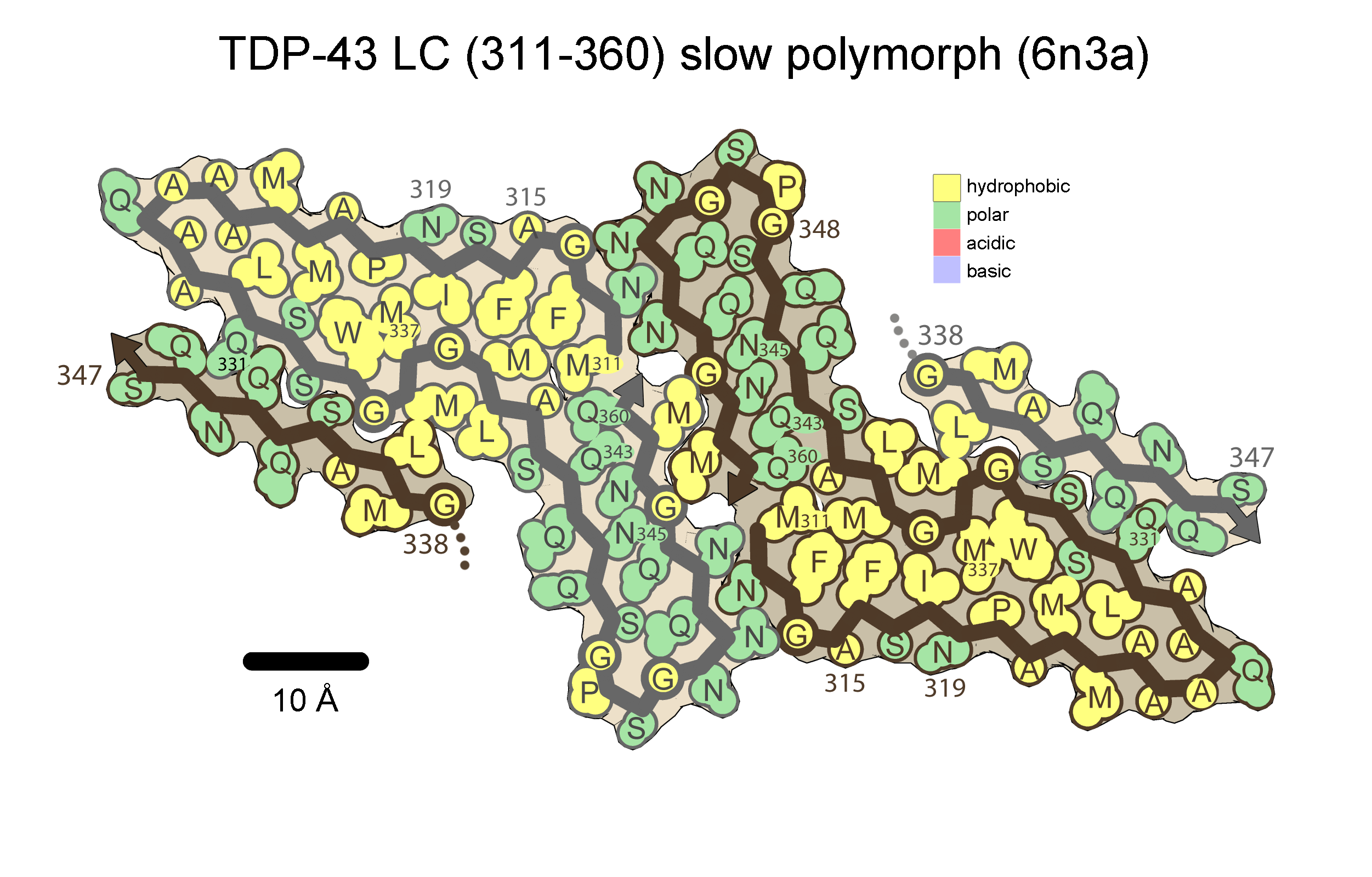 50 residues ordered per chain
DHsol= -47.9 kcal/mol/chain (-0.96 kcal/aa)
DGo  = -18.8 kcal/mol/chain (-0.38 kcal/aa)
10 residues ordered per chain
DHsol= -6.5 kcal/mol/chain (-0.65 kcal/aa)
DGo  = -0.8 kcal/mol/chain (-0.08 kcal/aa)
TDP-43
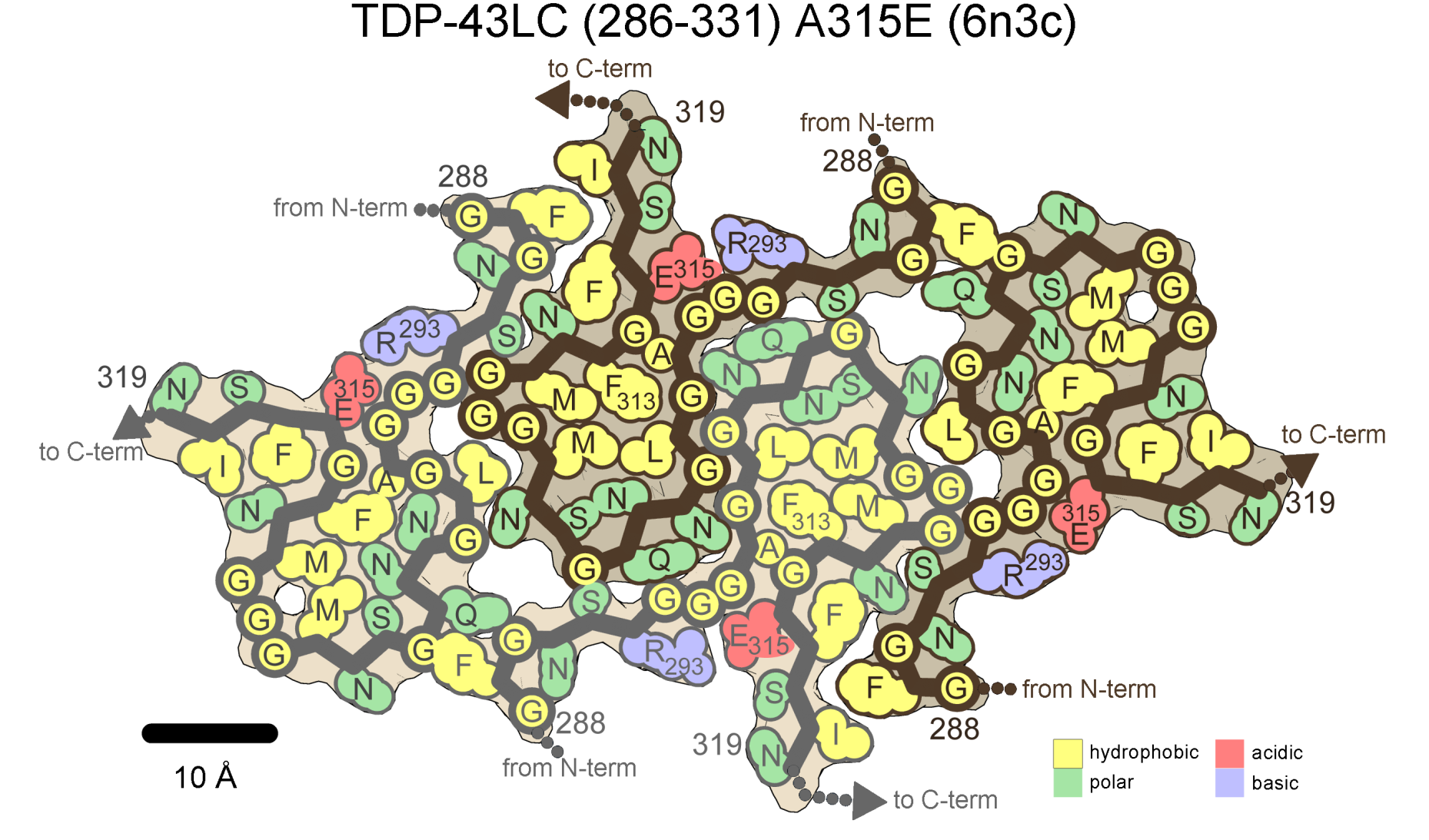 32 residues ordered per layer
DHsol= -31.3 kcal/mol/chain (-0.98 kcal/aa)
DGo  = -17.0 kcal/mol/chain (-0.53 kcal/aa)
TDP43
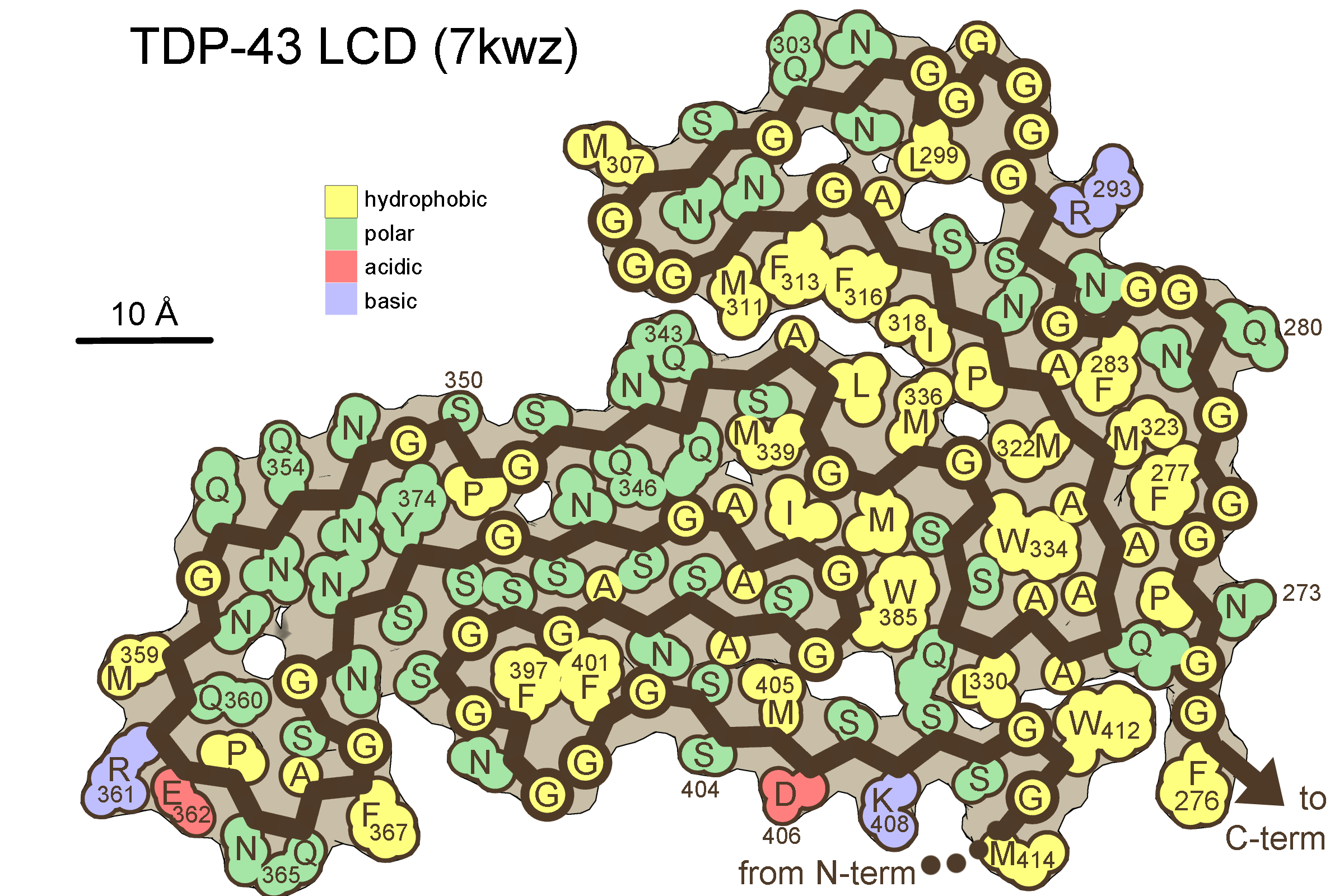 139 residues ordered per layer
DHsol= -112.7 kcal/mol/chain (-0.81 kcal/aa)
DGo  =  -51.7 kcal/mol/chain (-0.37 kcal/aa)
TTR
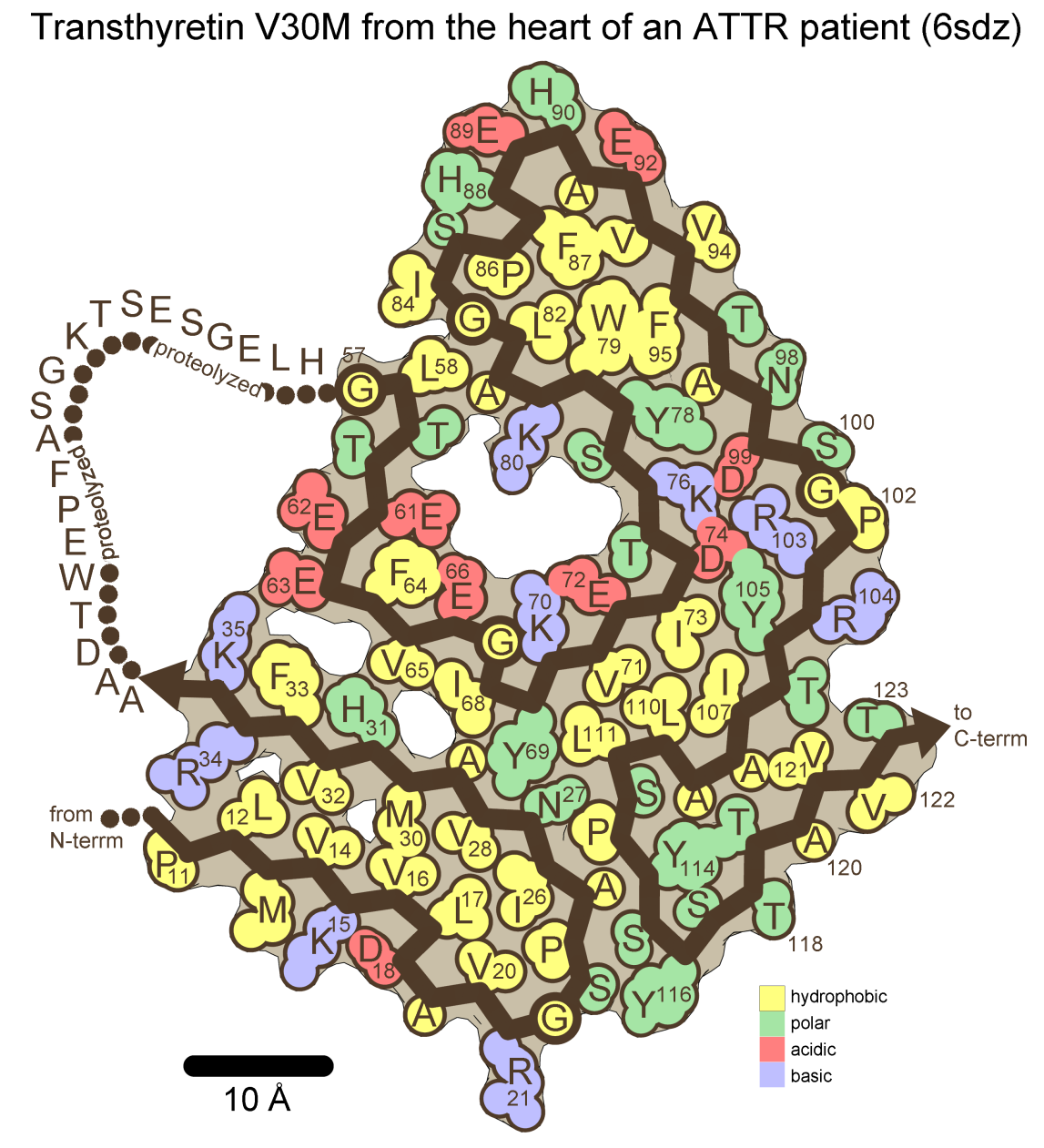 92 residues ordered per layer
DHsol= -117.9 kcal/mol/chain (-1.28 kcal/aa)
DGo  =  -62.1 kcal/mol/chain (-0.68 kcal/aa)